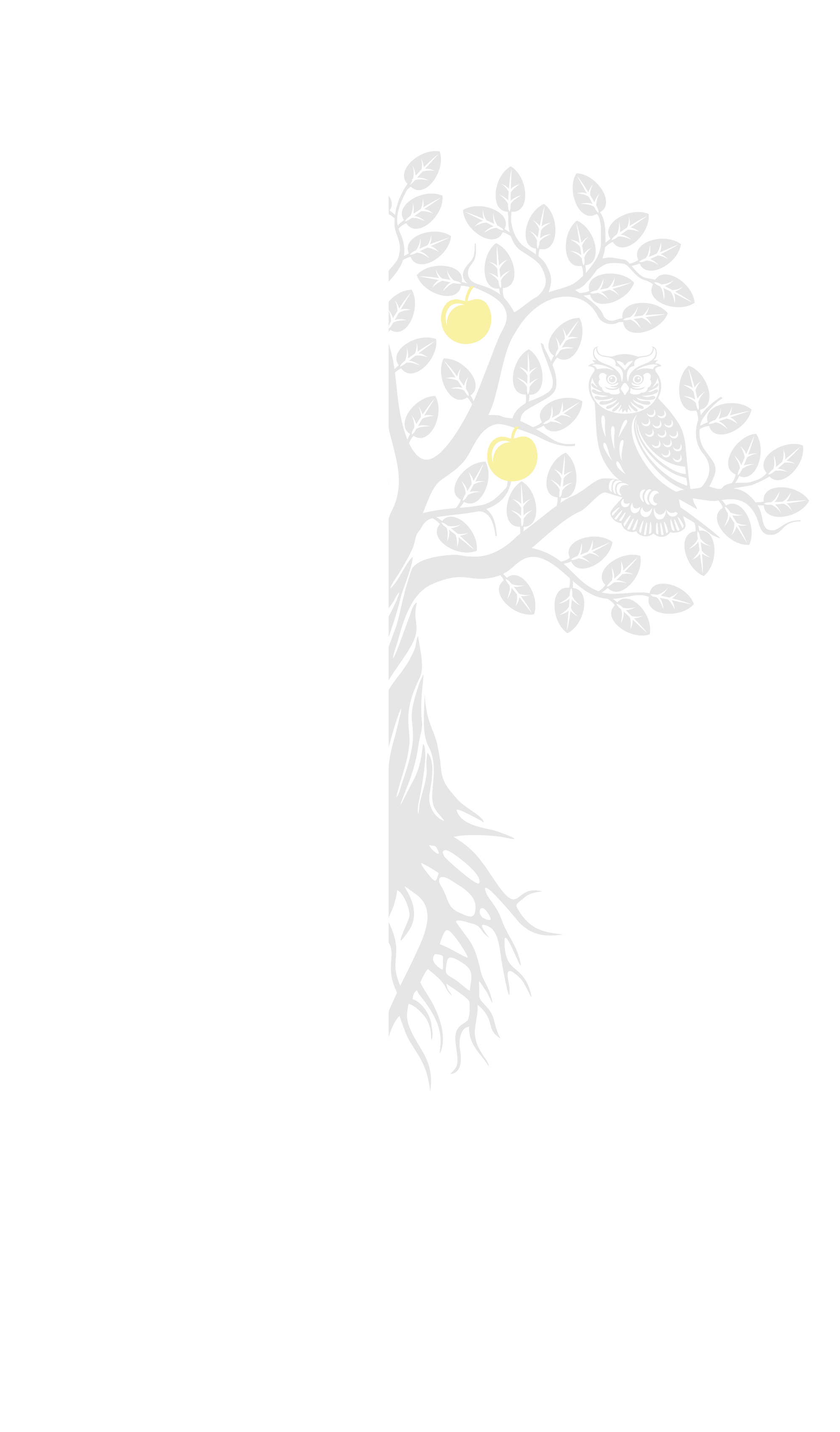 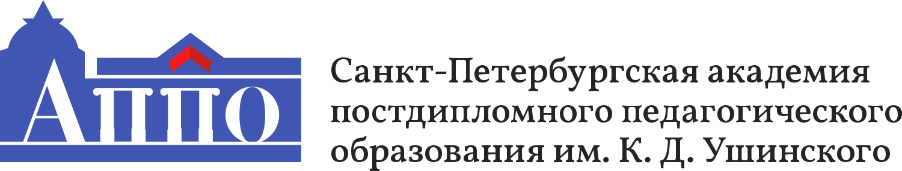 З «Профессиональное развитие педагогов дошкольных образовательных организаций Приморского района Санкт-Петербурга: проблемы и пути решения»
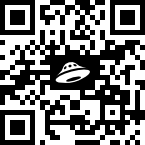 Александрова Елена Сергеевна,

к.п.н., доцент кафедры дошкольного образования, методист ЦНППМ СПб АППО
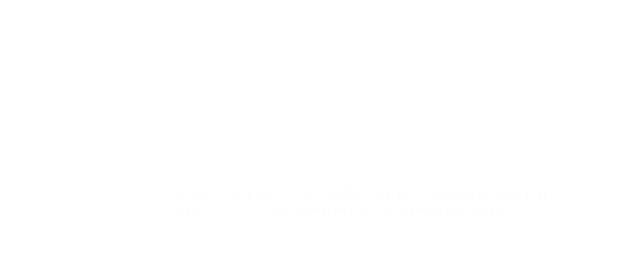 25 сентября 2024 года
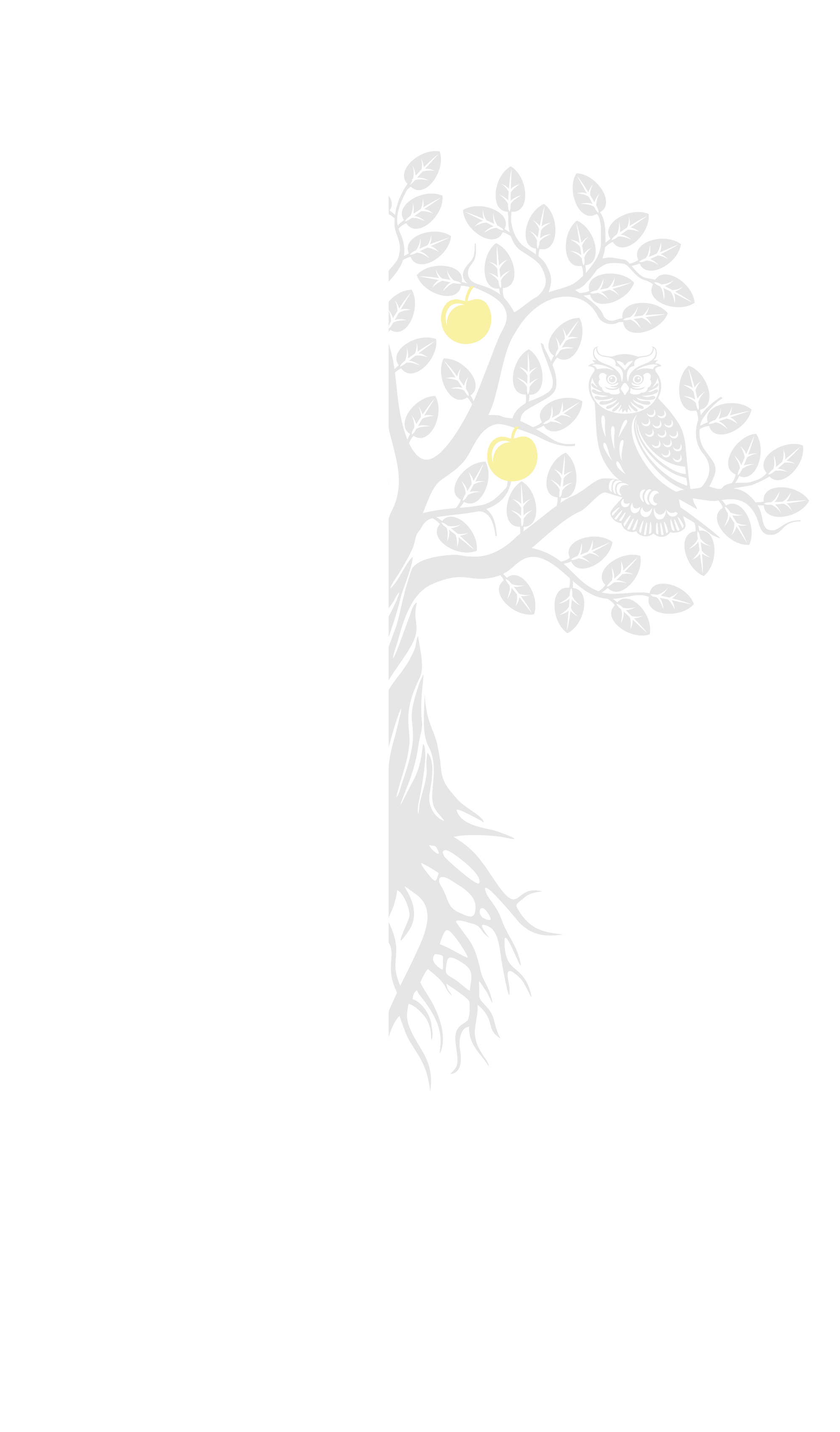 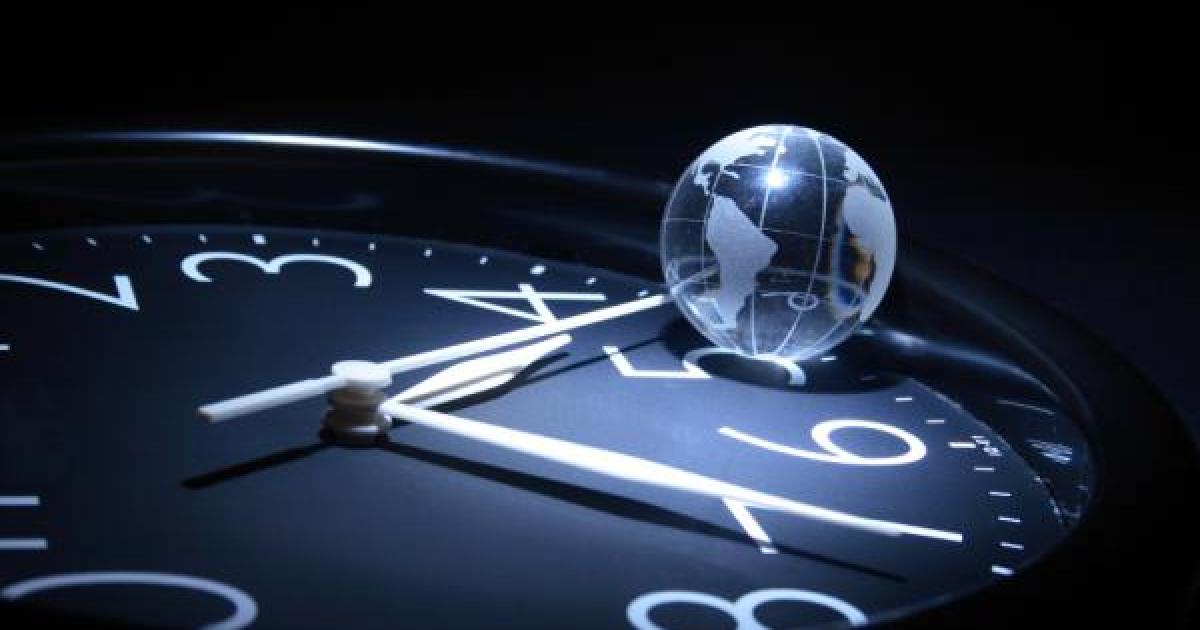 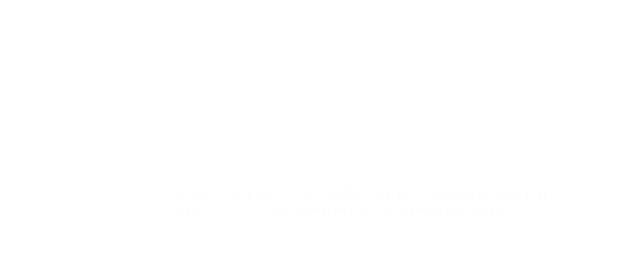 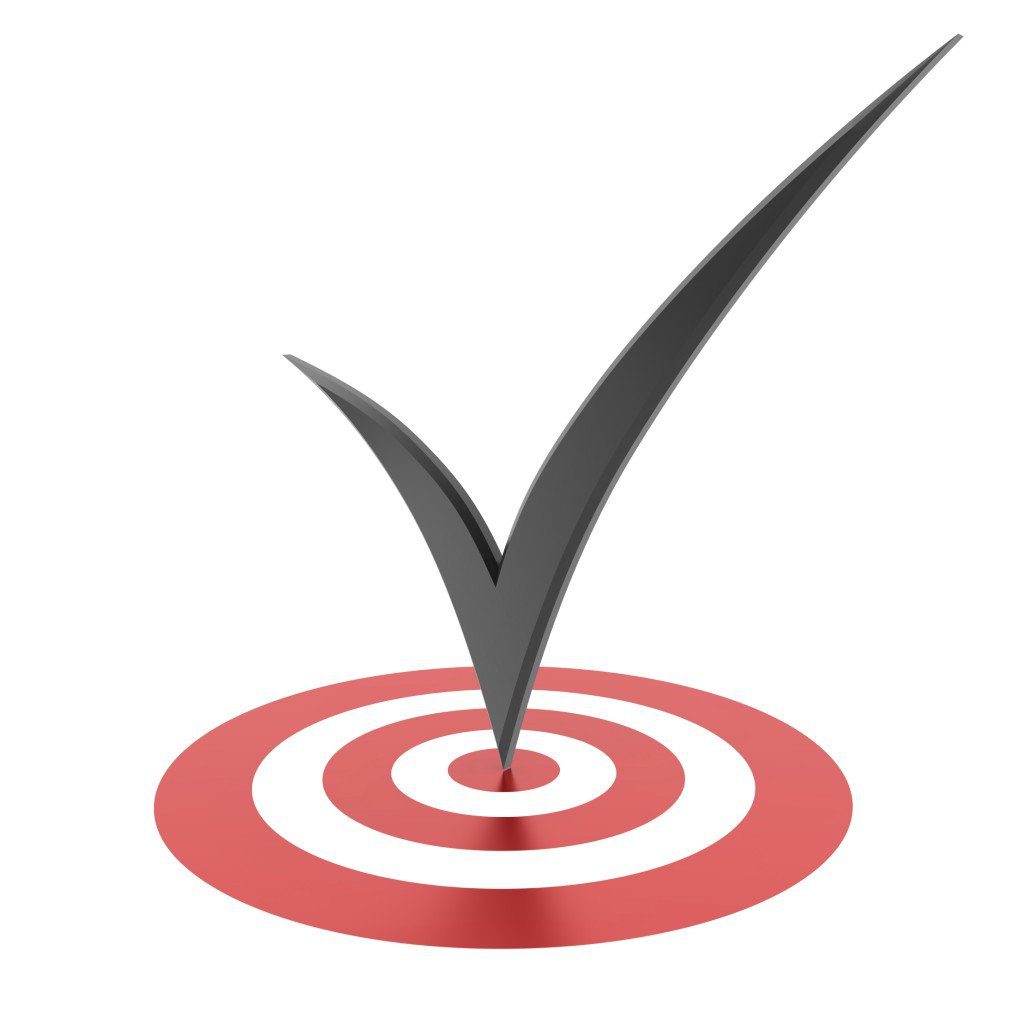 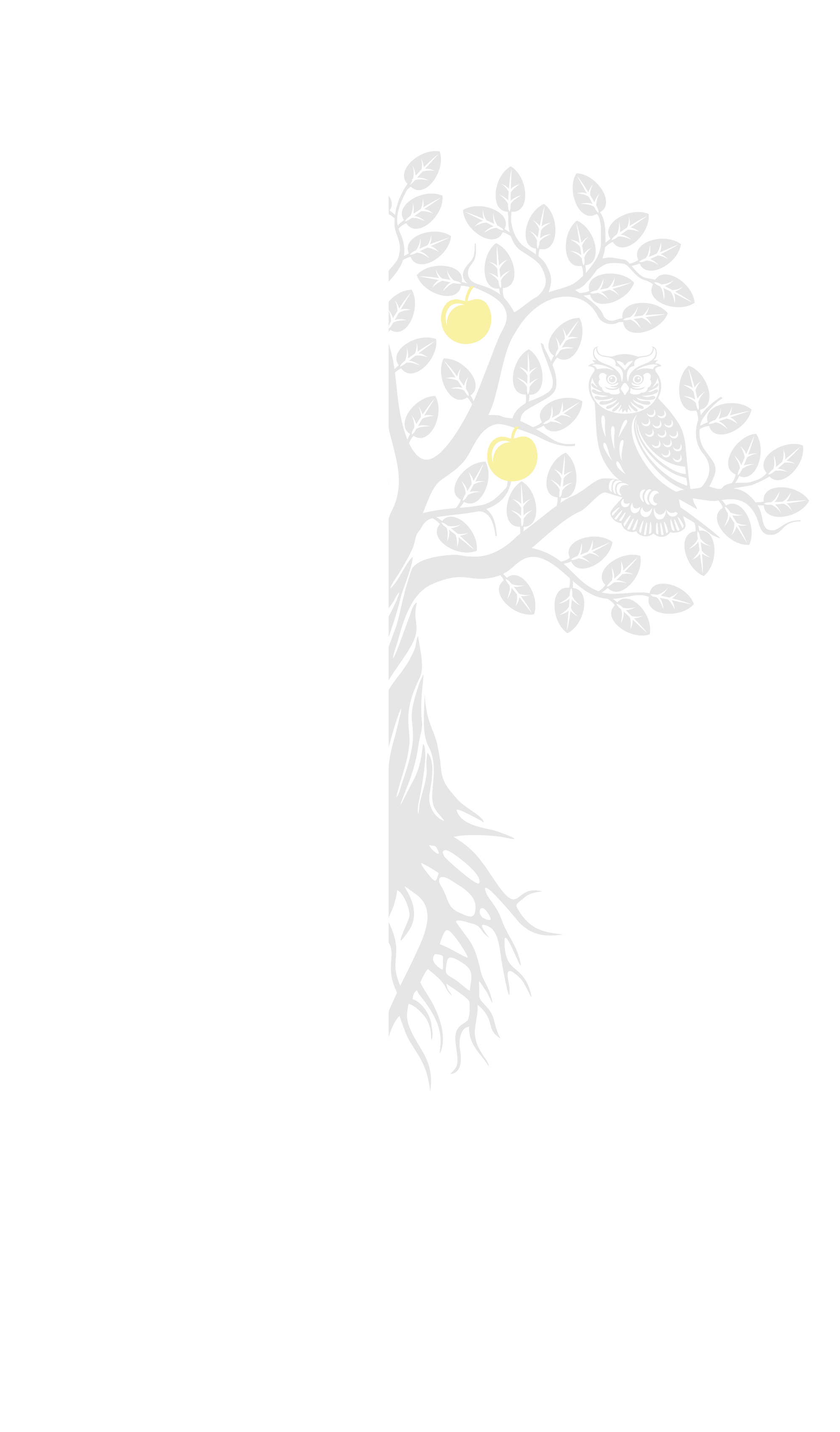 Создание условий для

доступного и качественного дошкольного образования
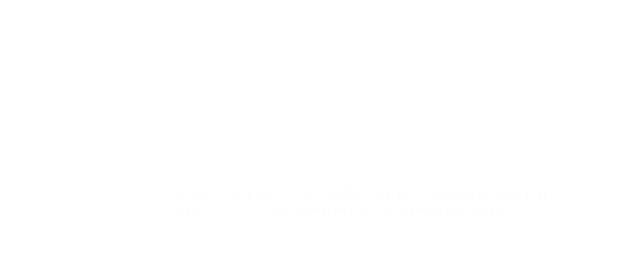 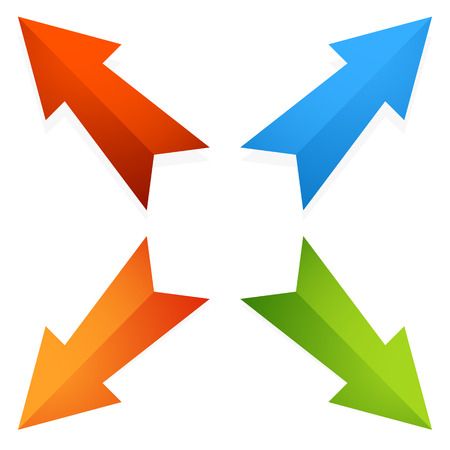 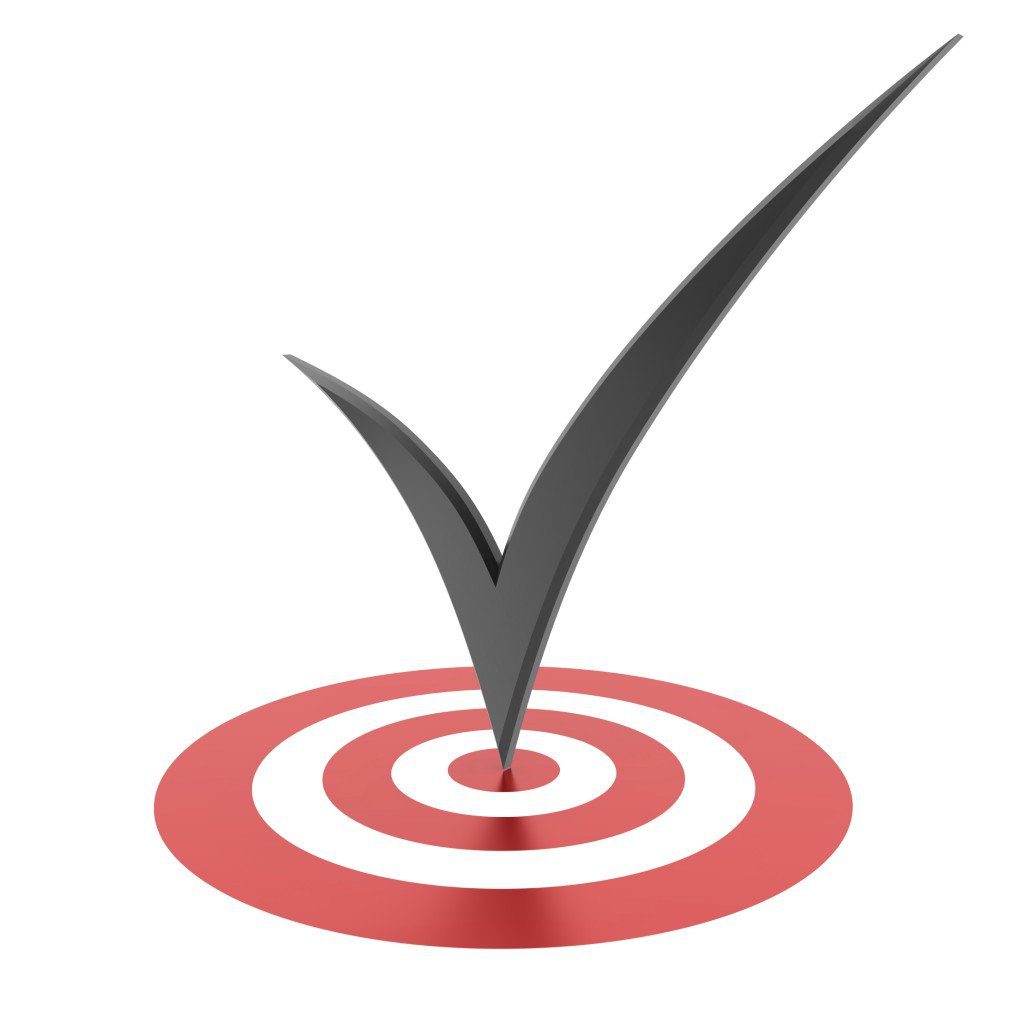 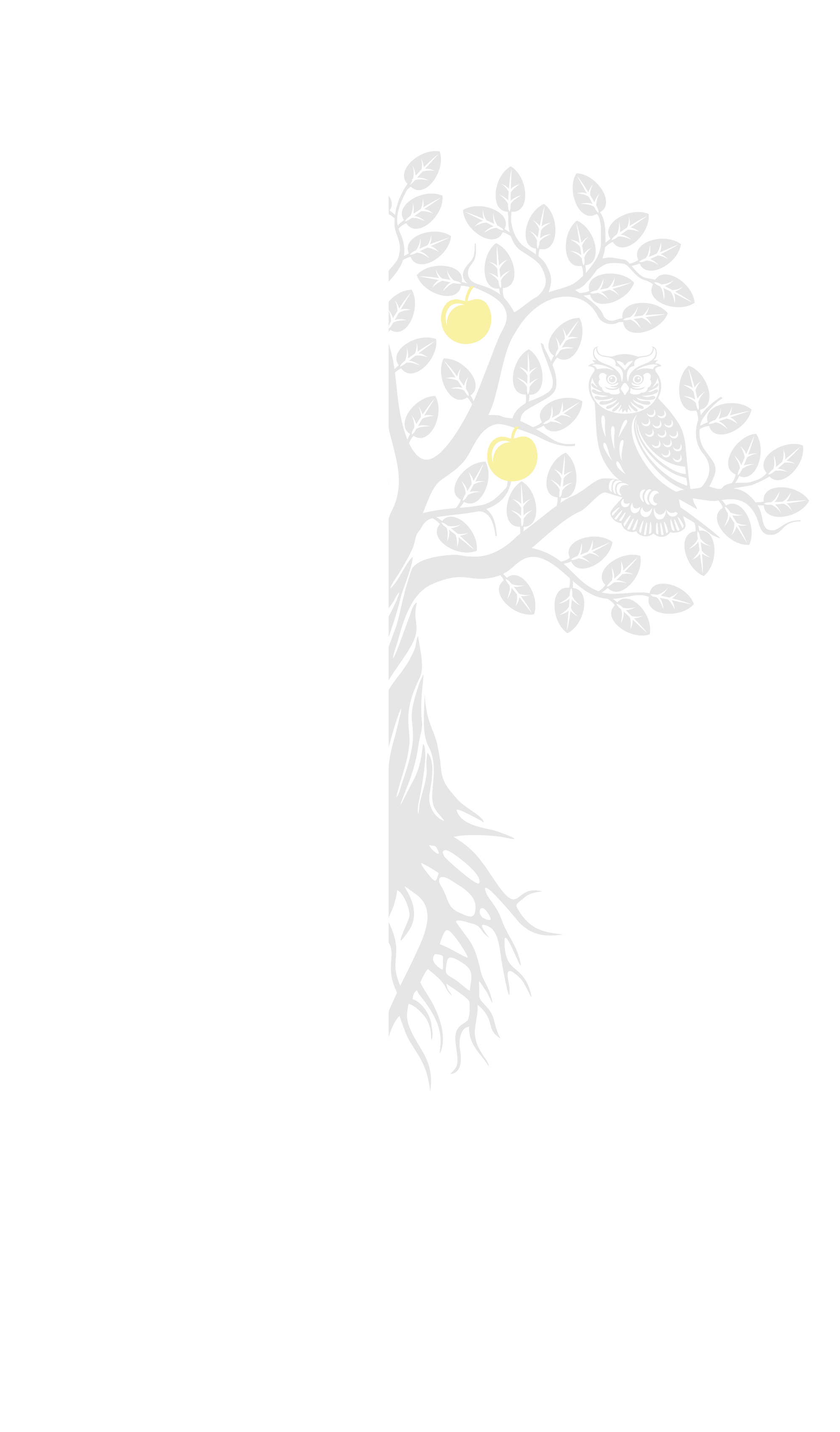 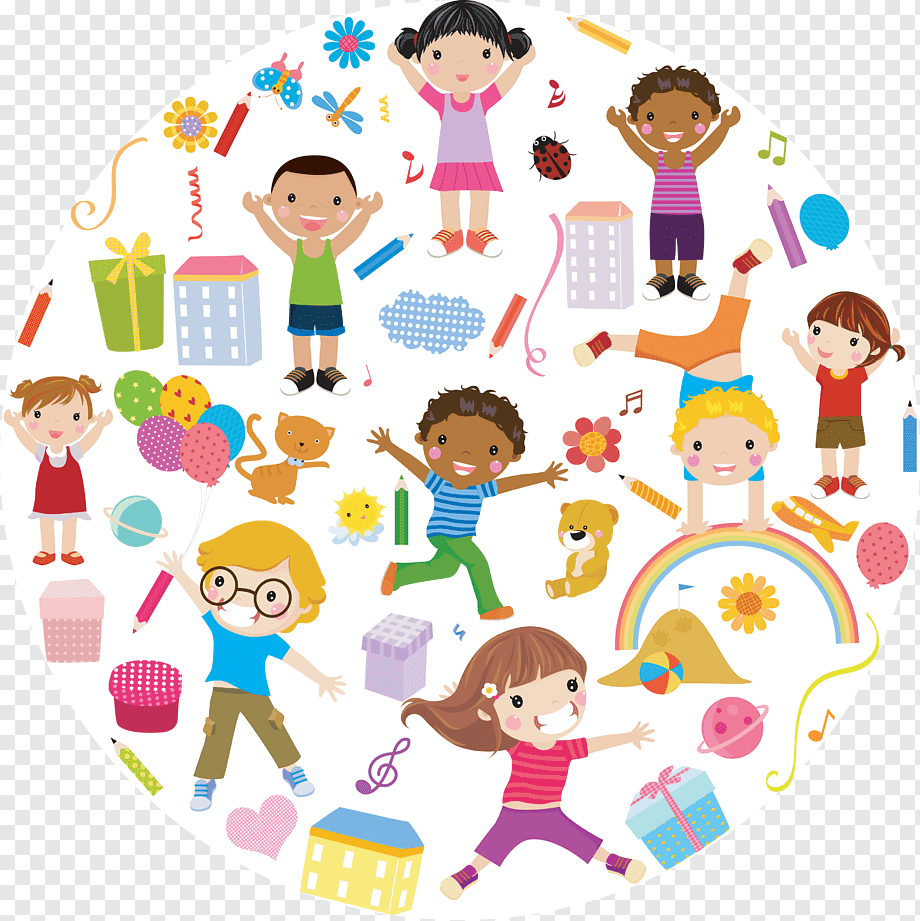 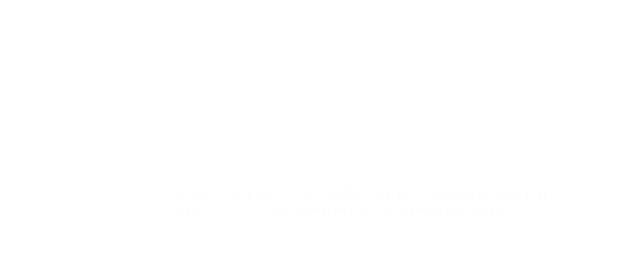 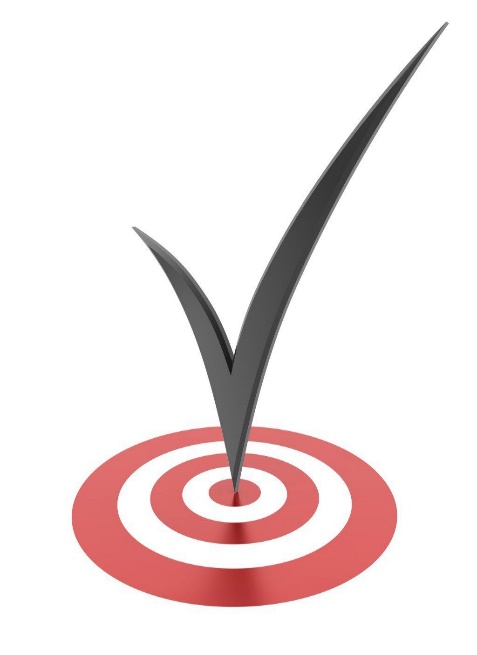 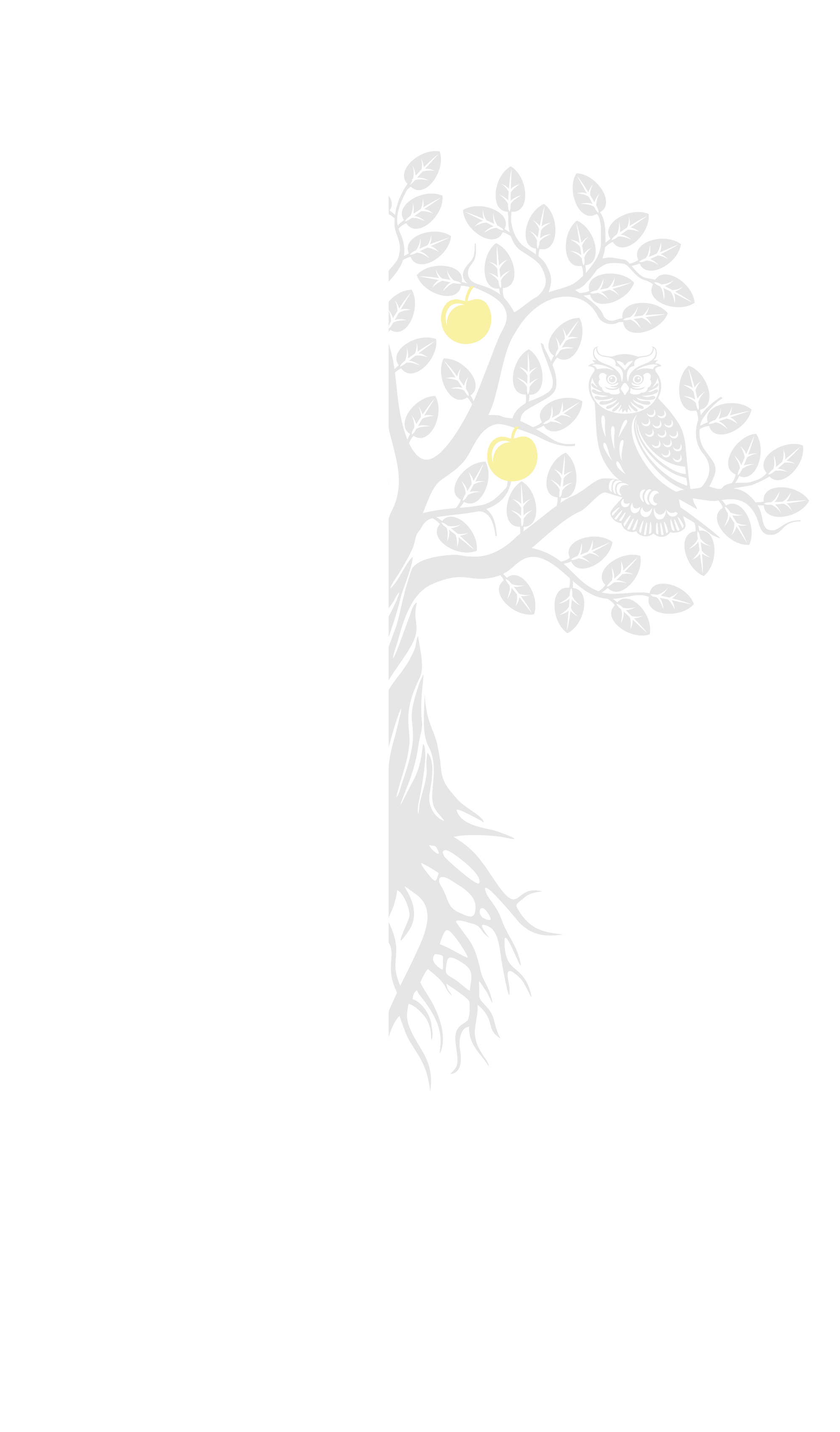 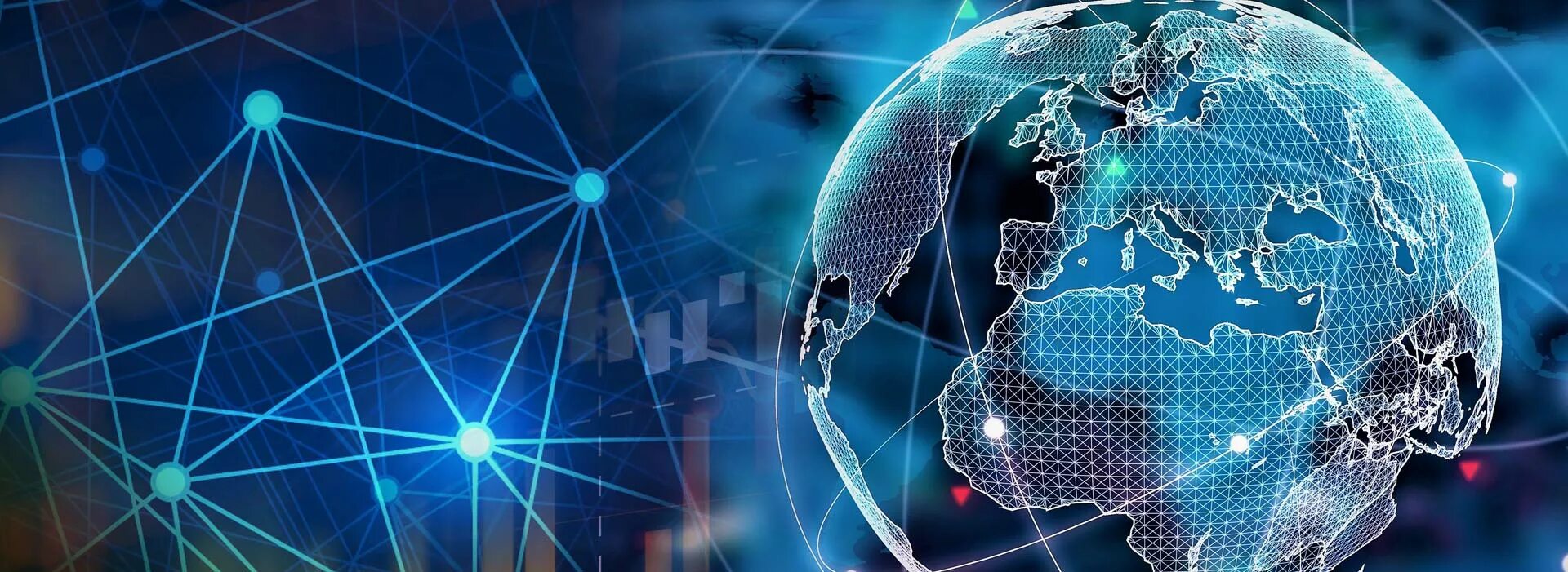 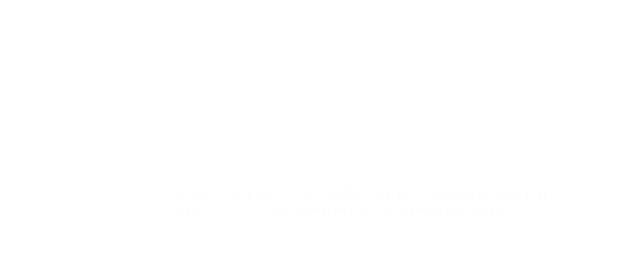 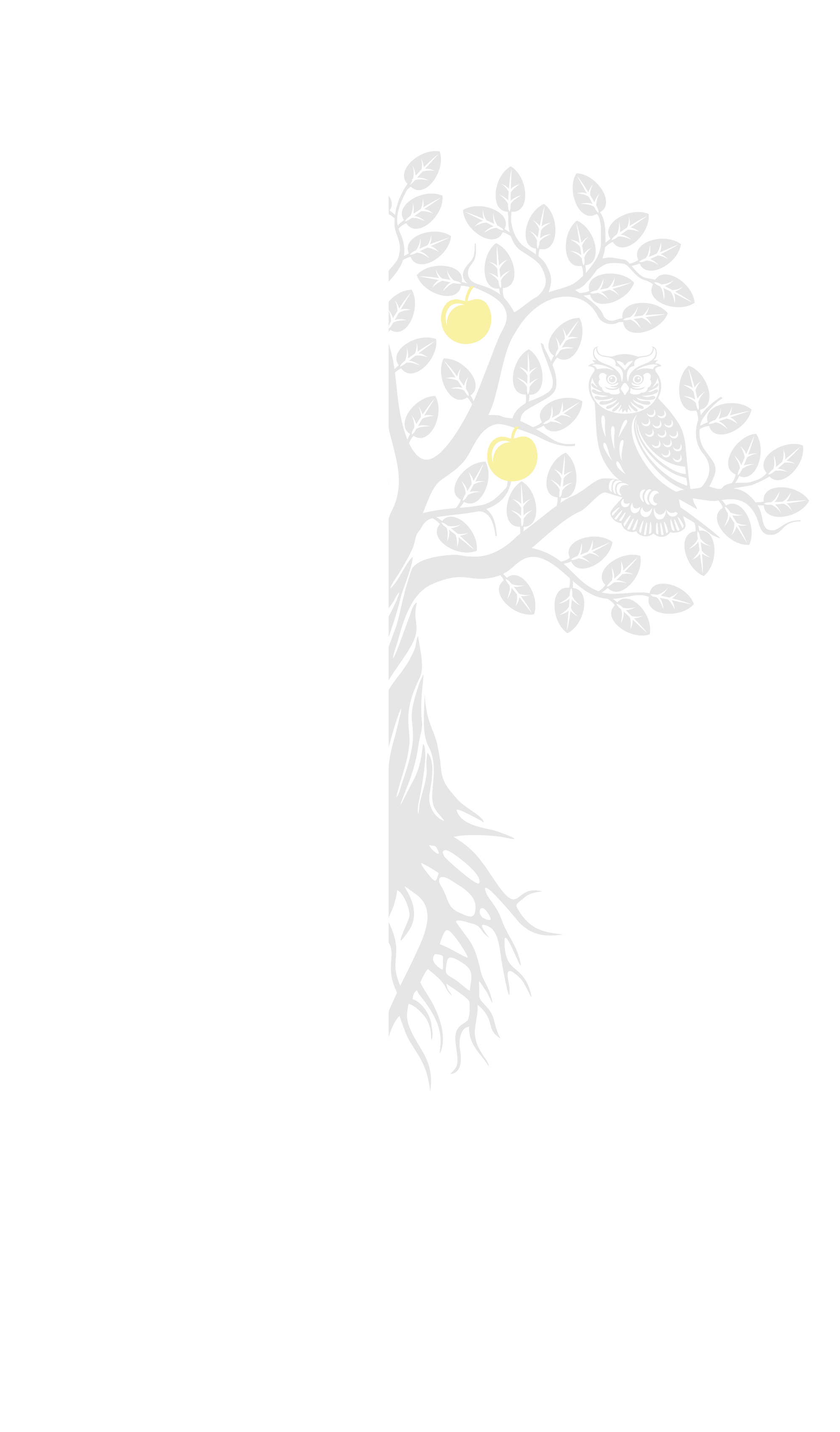 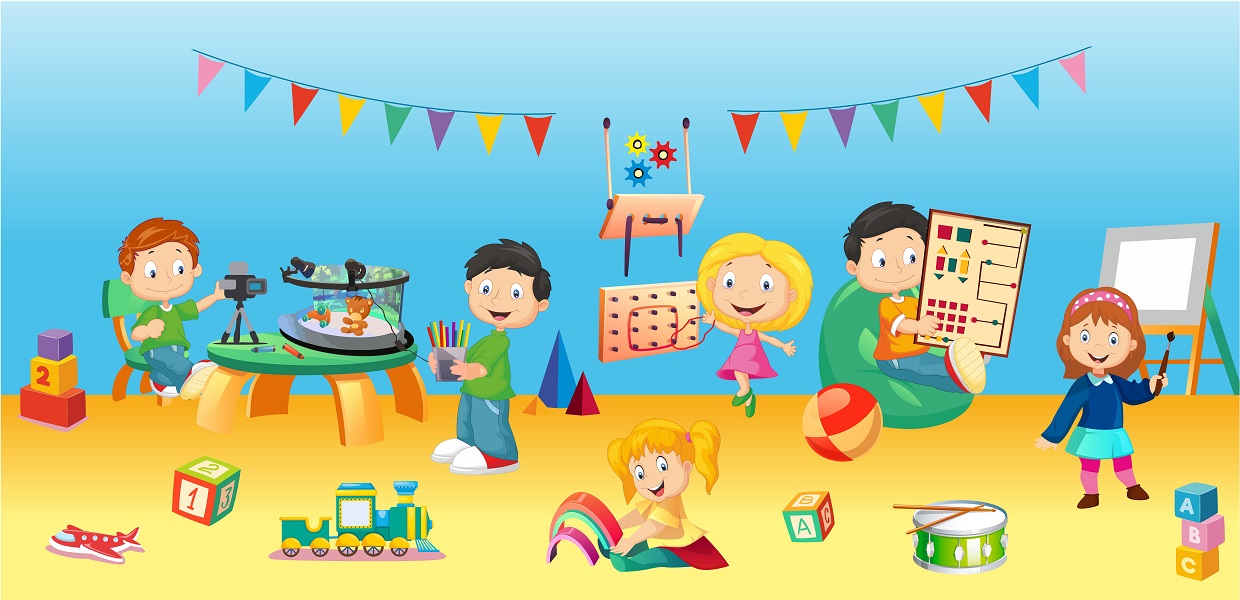 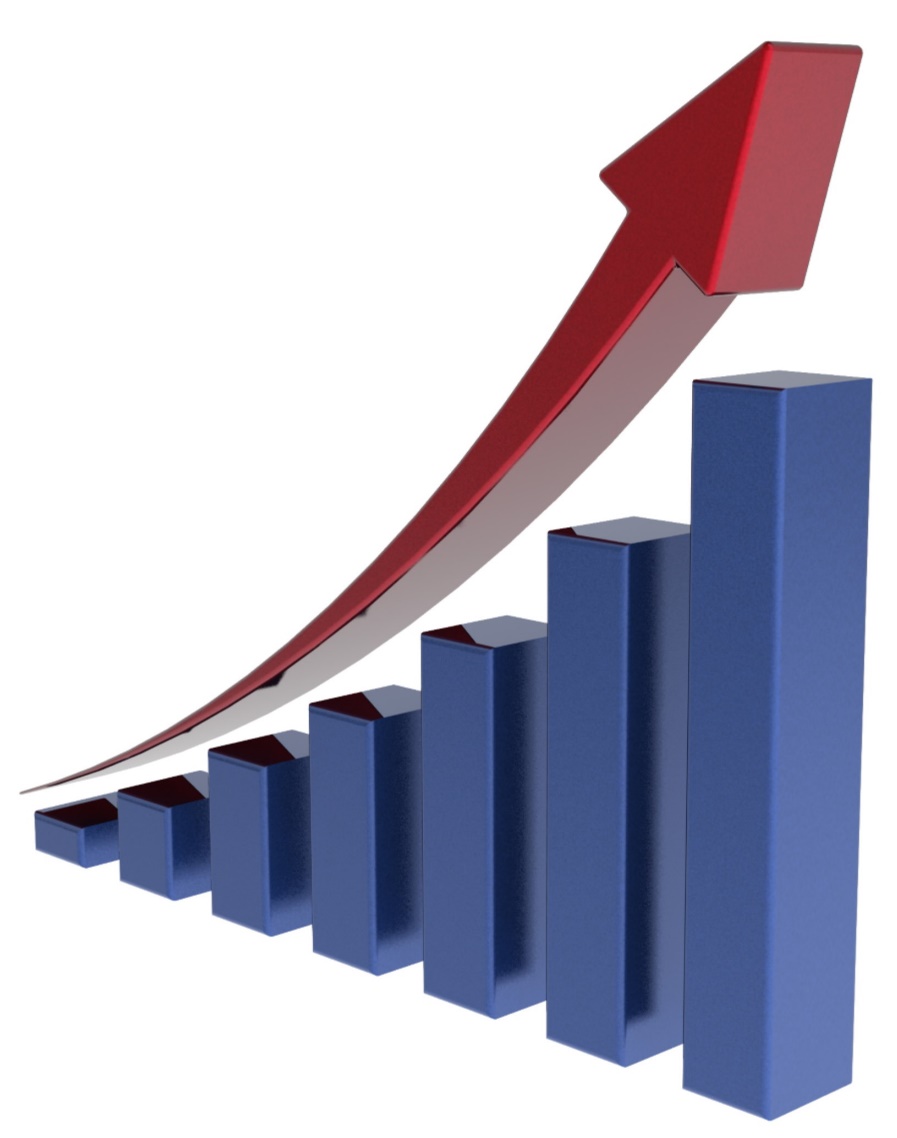 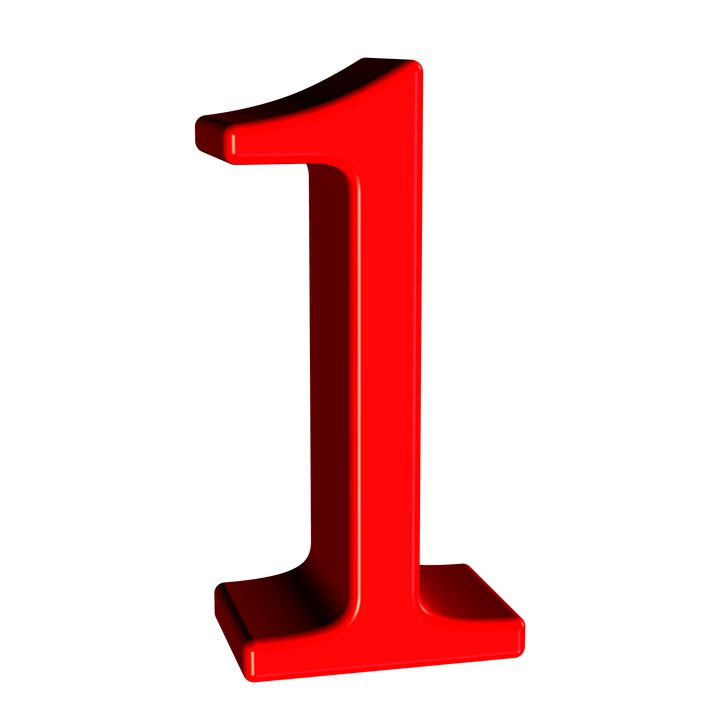 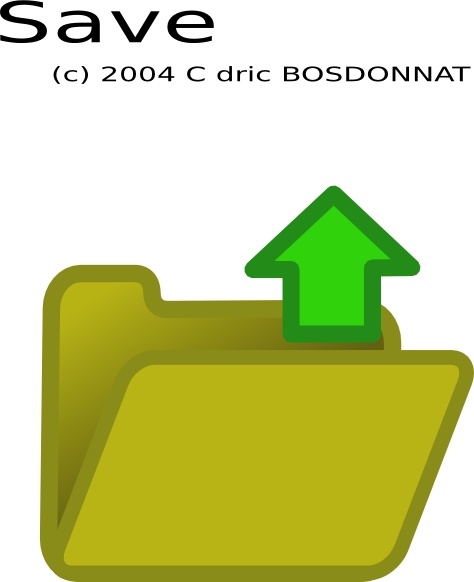 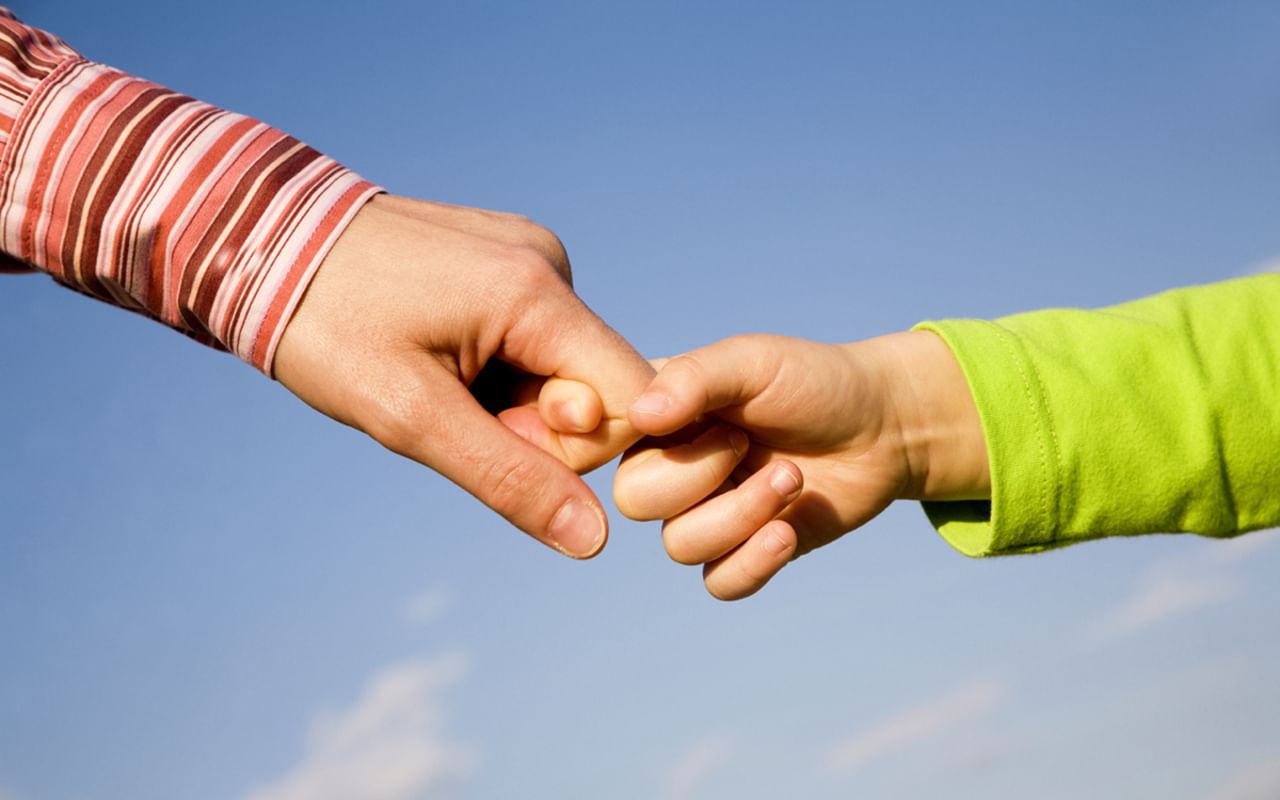 и
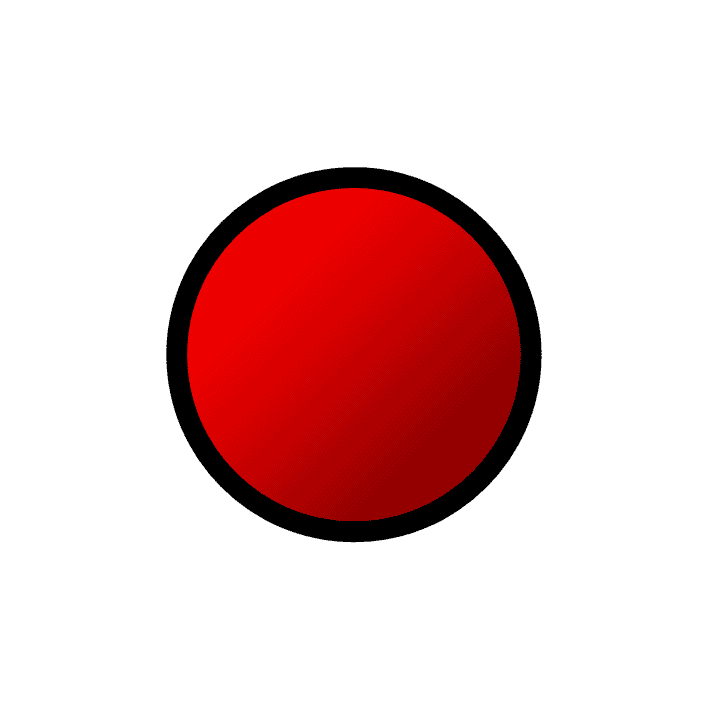 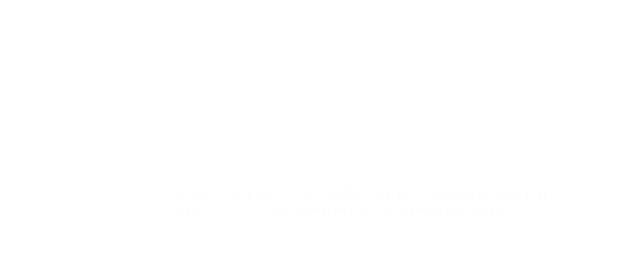 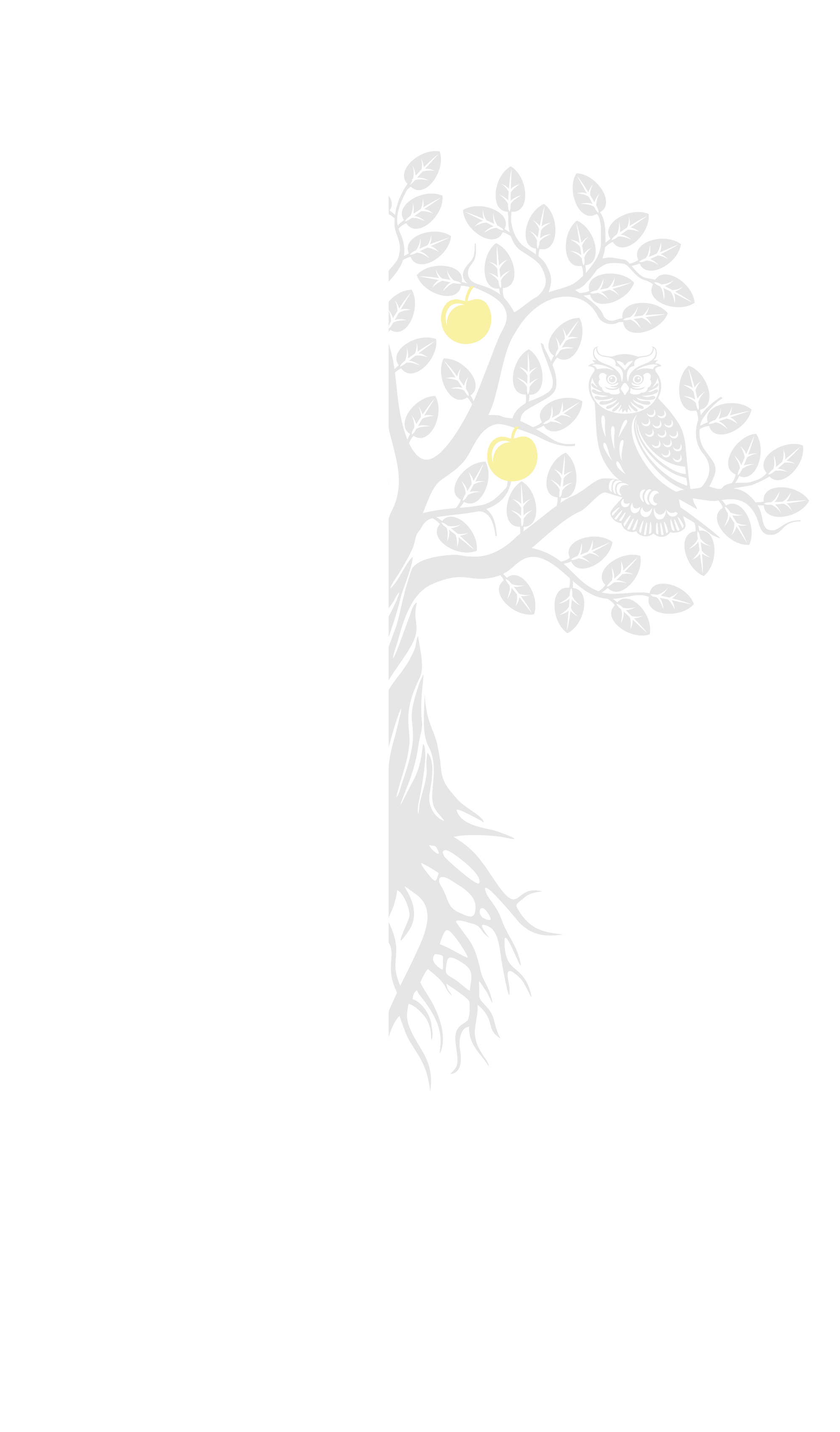 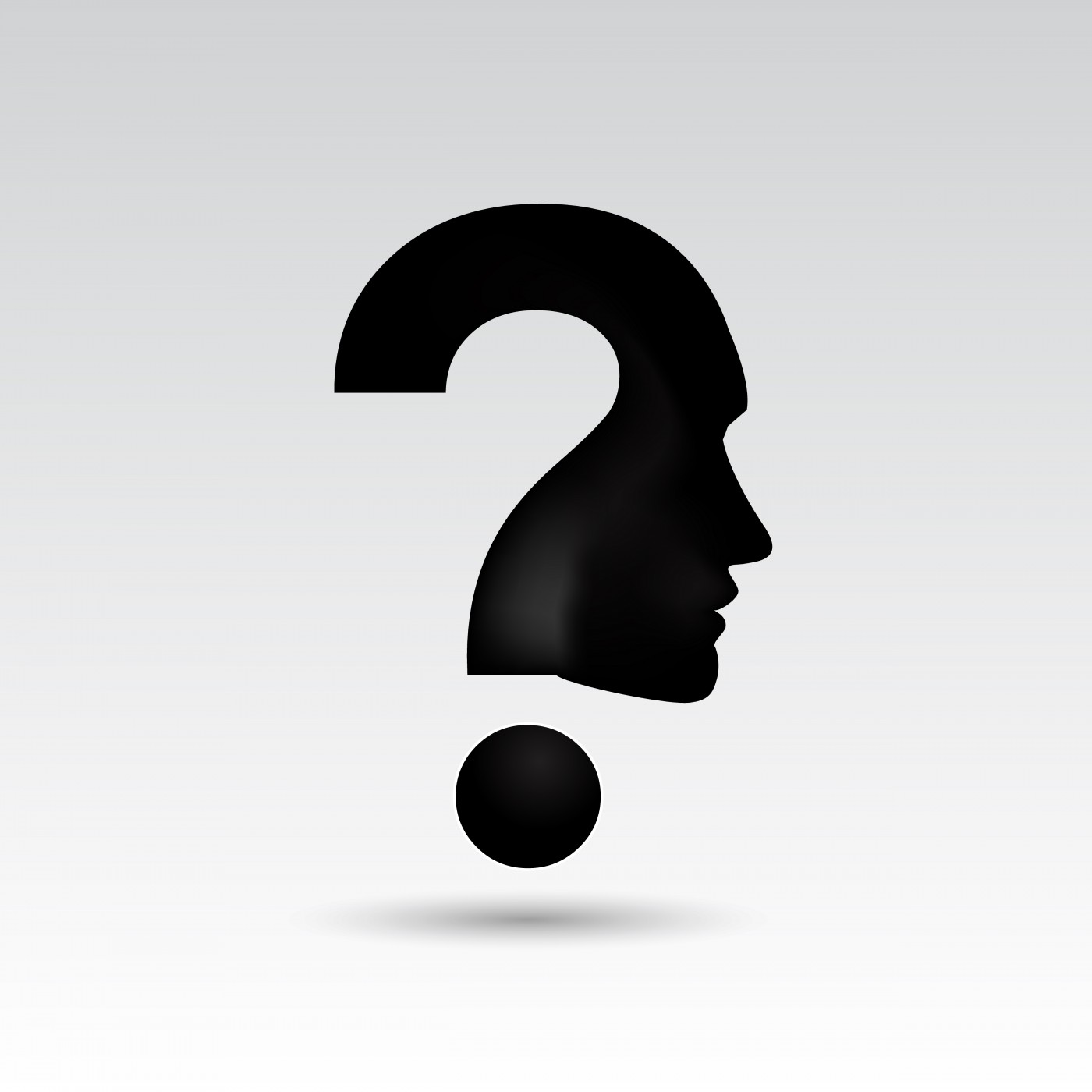 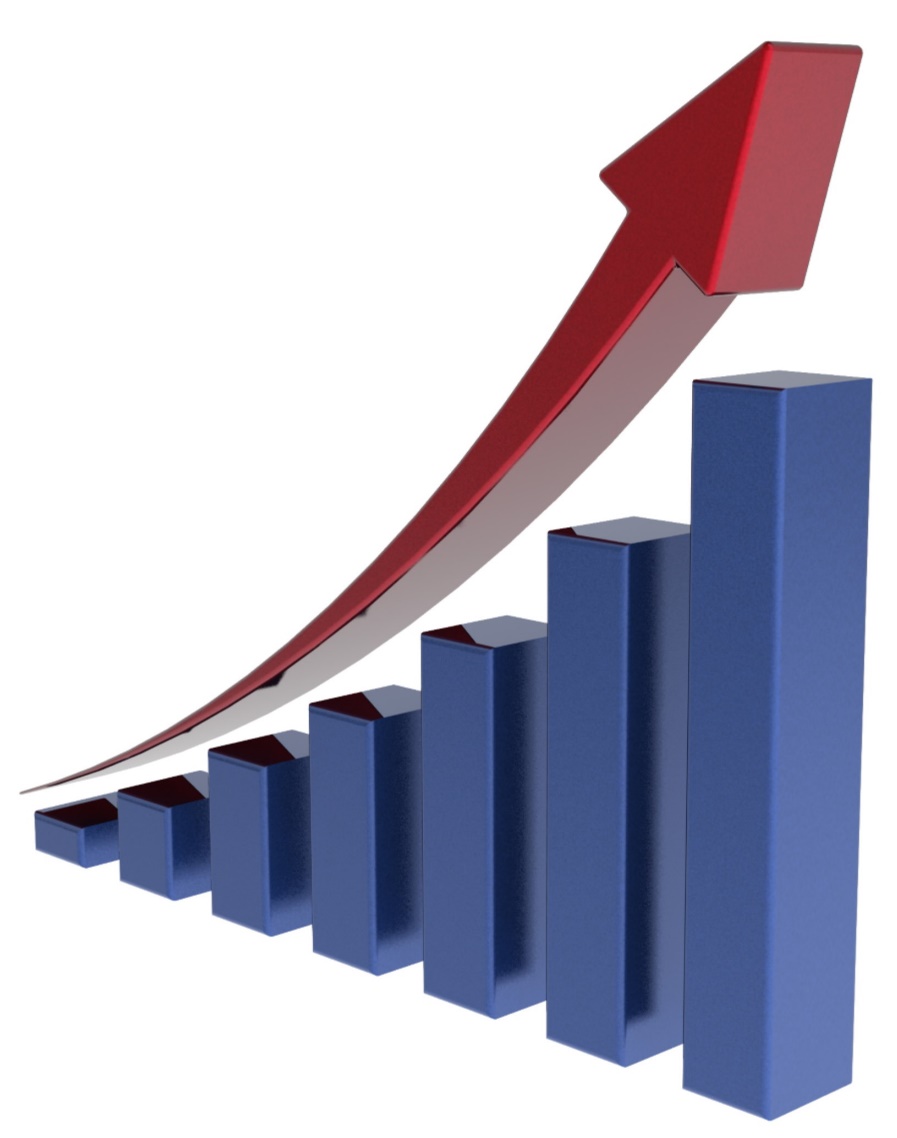 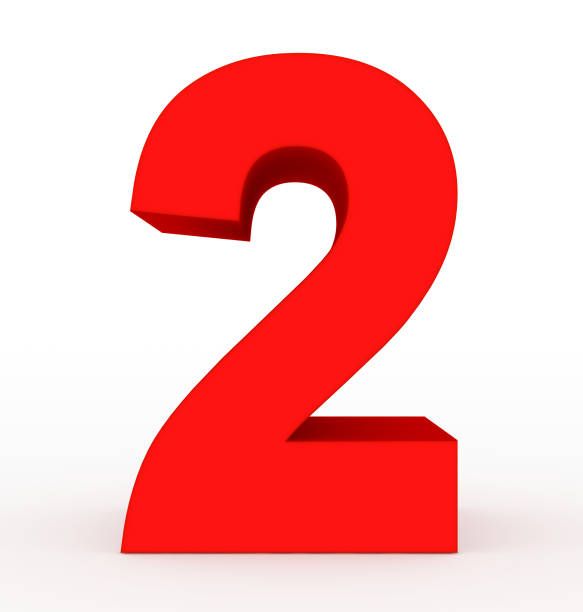 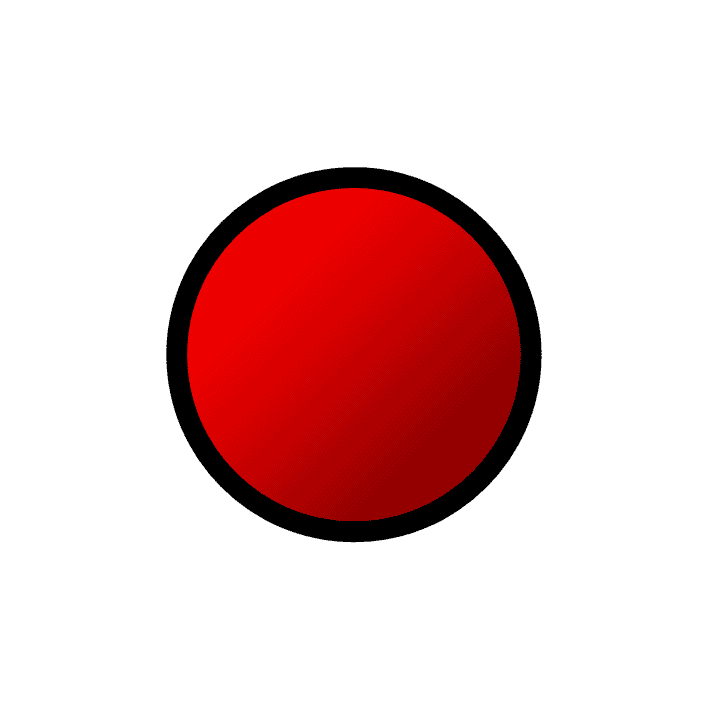 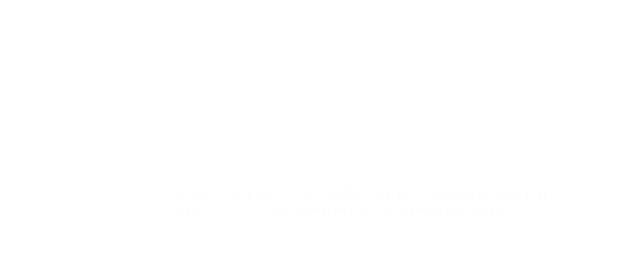 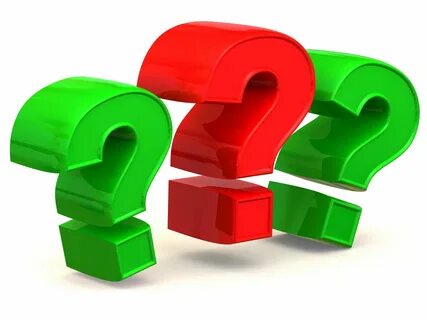 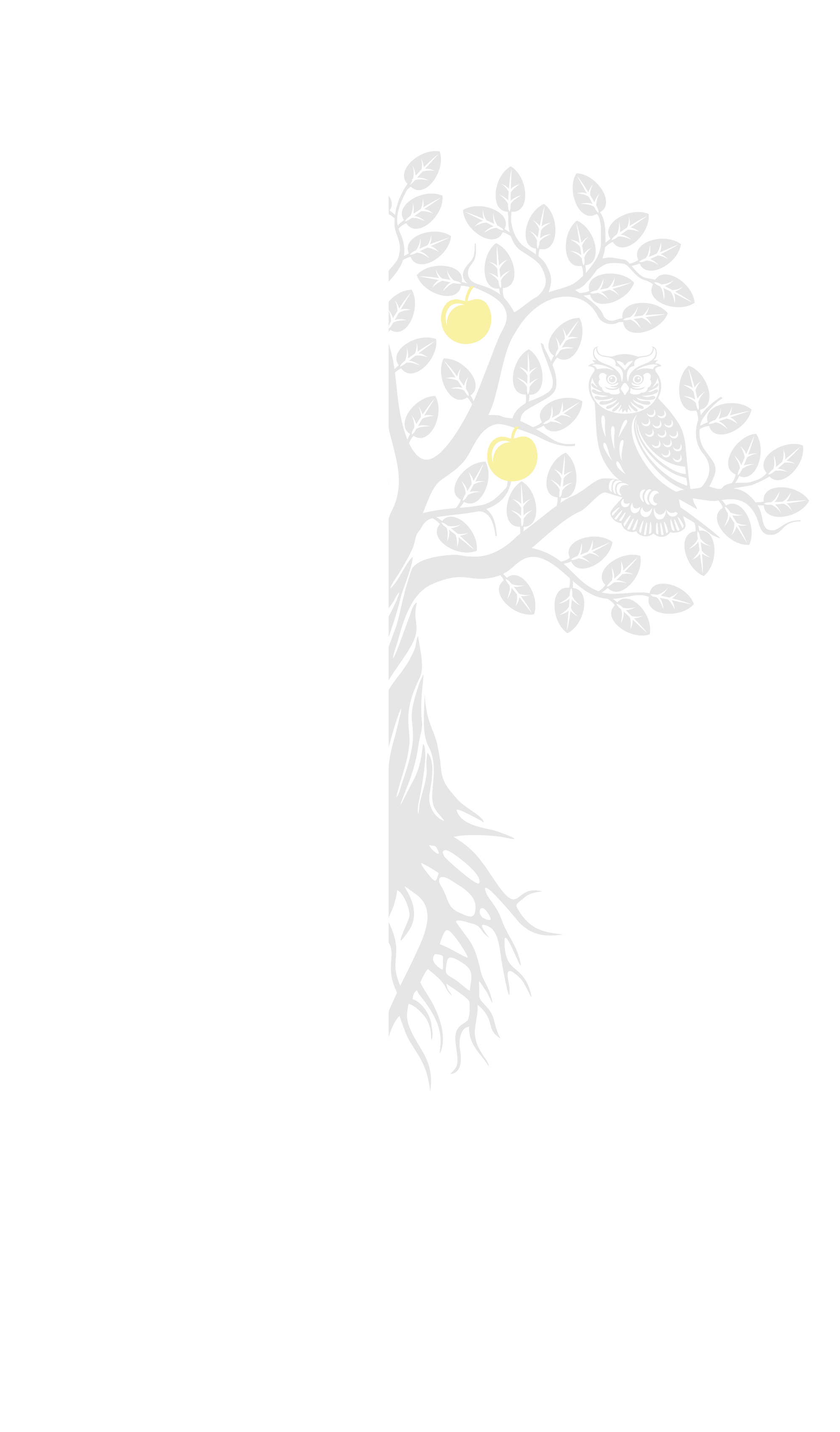 Профессиональное развитие
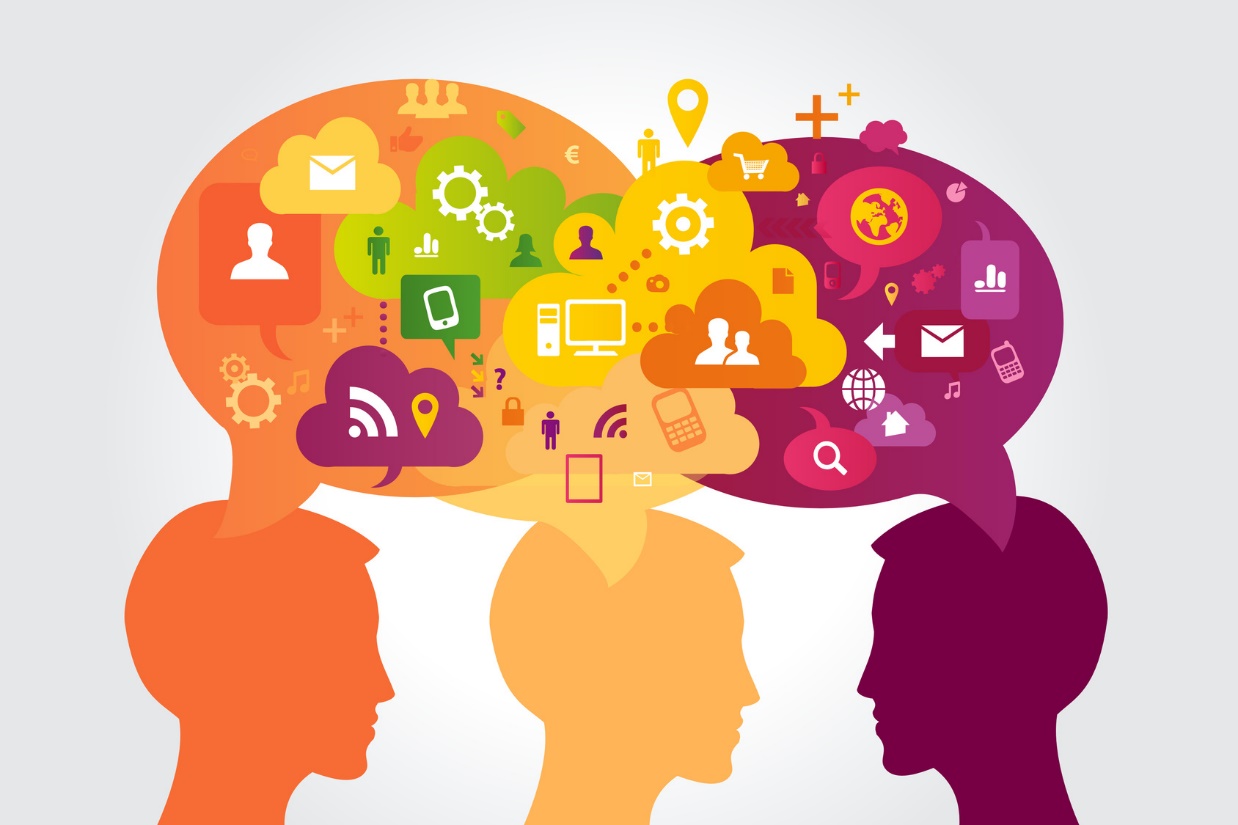 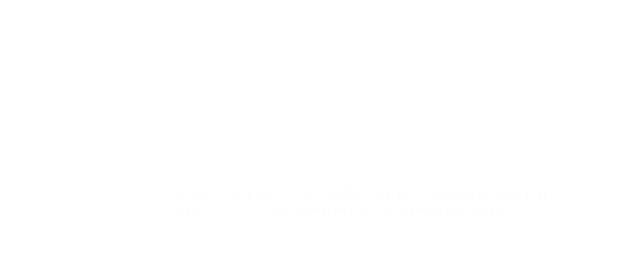 Нормативно-правовой фокус
Распоряжение Комитета по образованию 
Санкт-Петербурга от 29 ноября 2023 г. № 1520-р о внесении изменений в Распоряжение Комитета по образованию от 08.04.2022 г. № 746-р 

«Об утверждении Положения о создании и функционировании региональной системы научно-методического сопровождения педагогических работников и управленческих кадров»
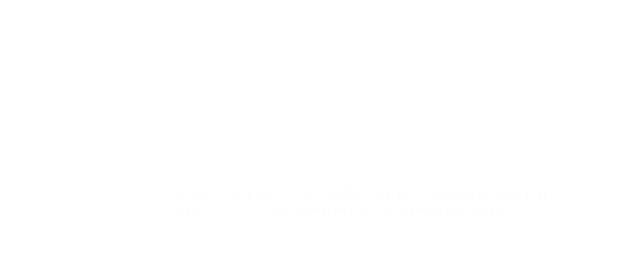 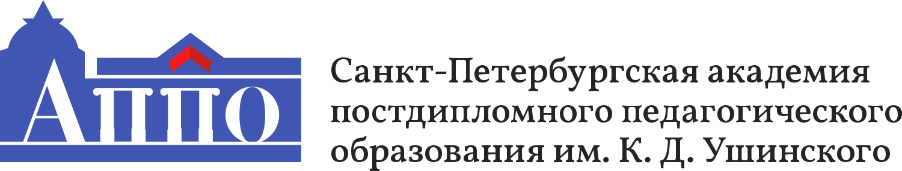 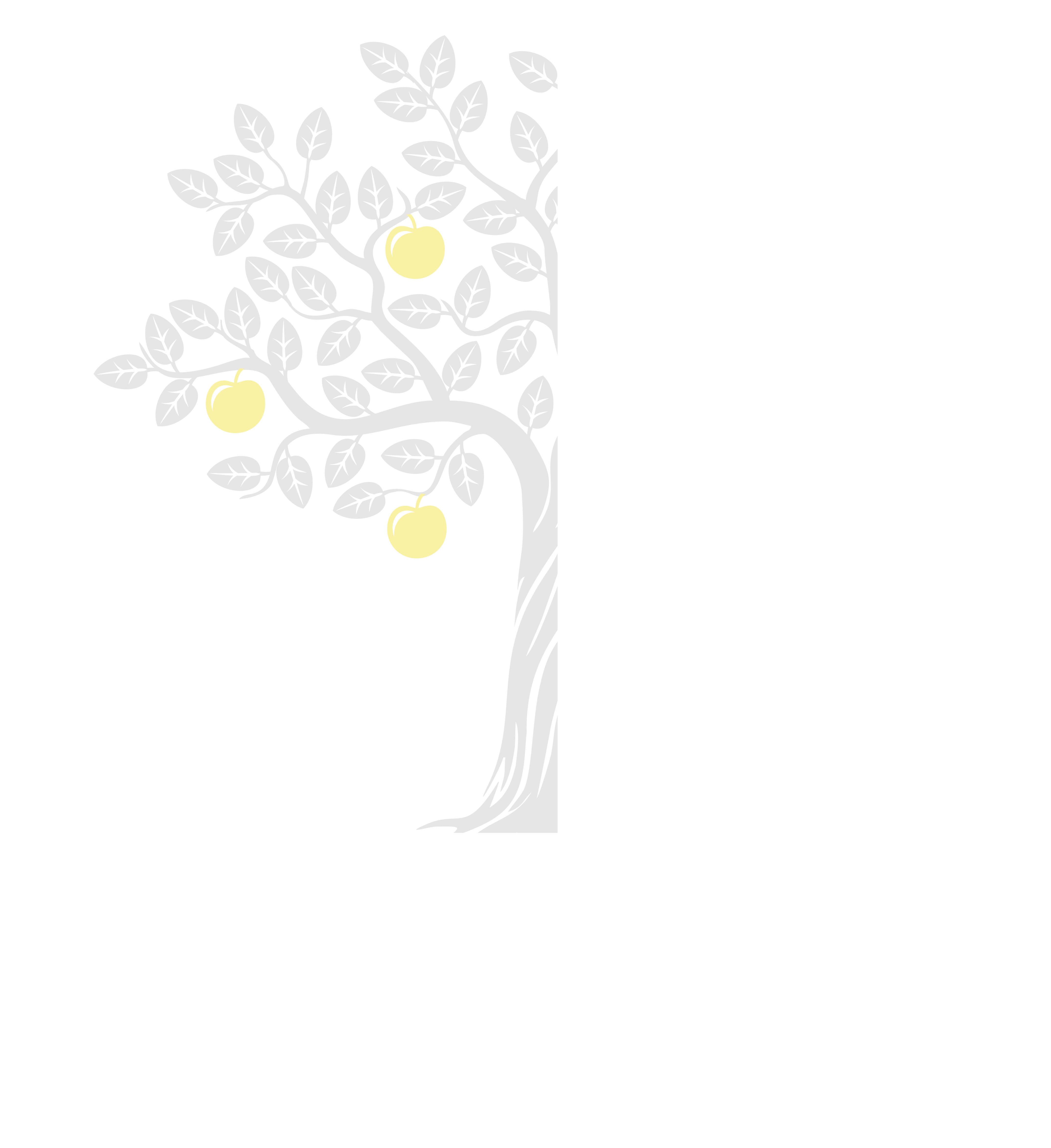 Стратегический ориентир
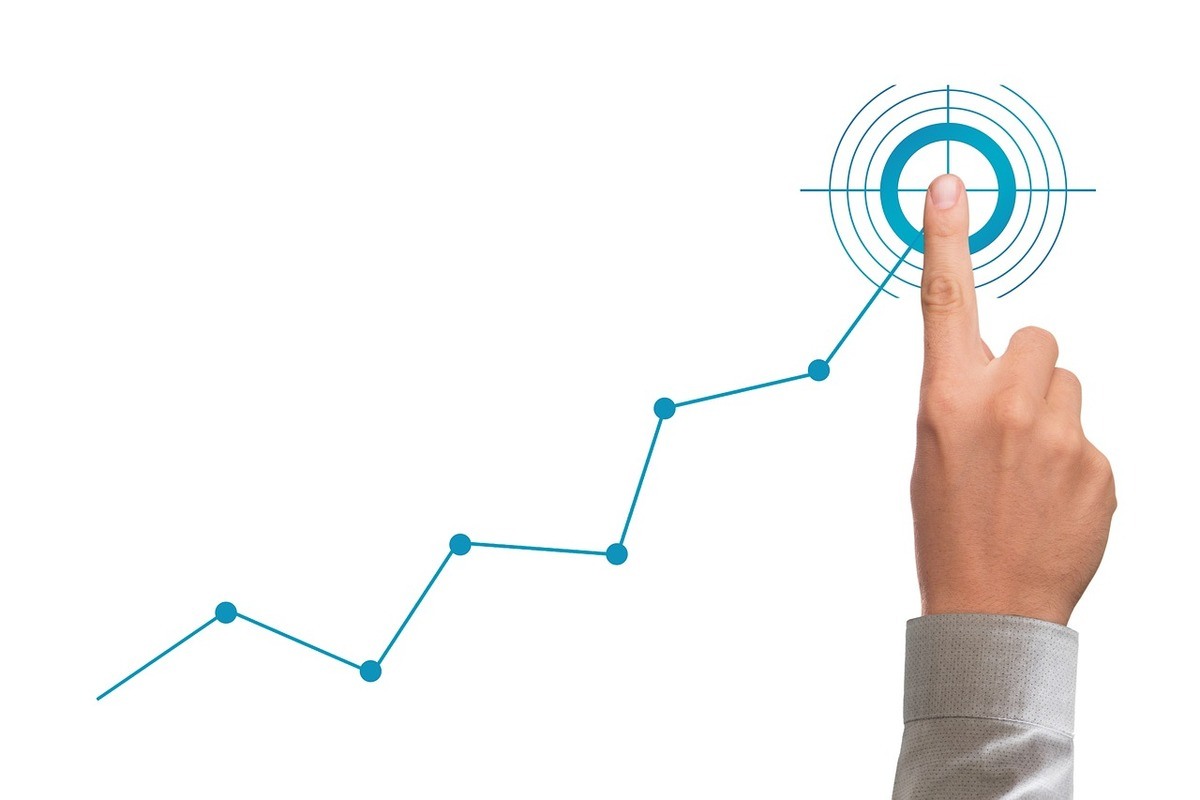 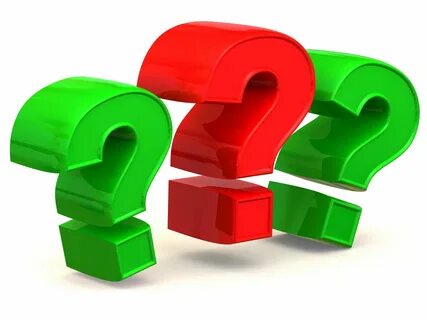 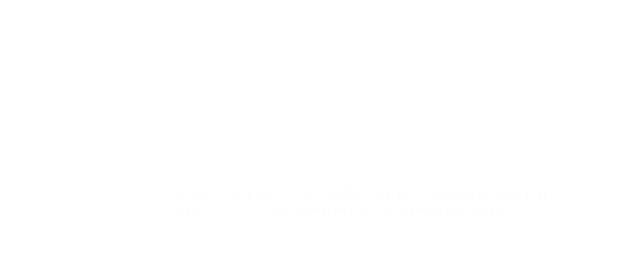 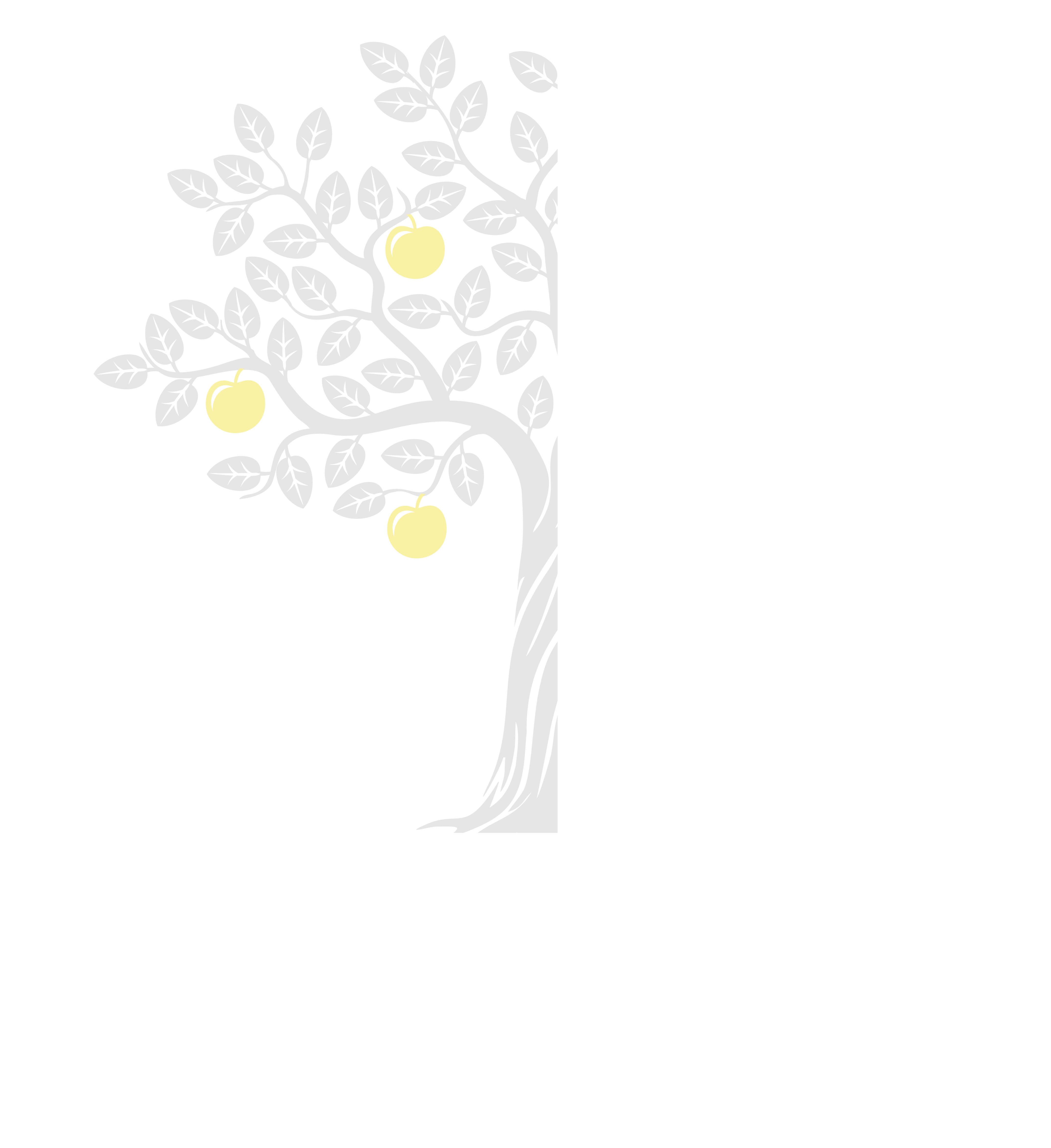 Комплекс образовательных мероприятий, результатом которых является 
повышение профессиональных компетенций педагогических работников и овладение новыми компетенциями, необходимыми 
на определенном этапе 
профессионального развития
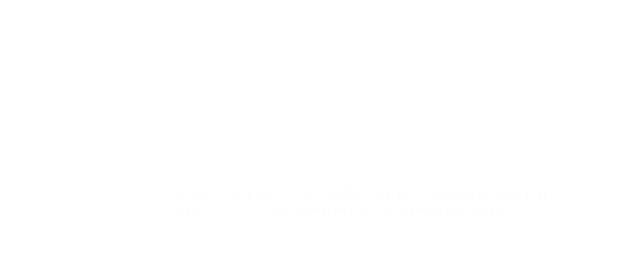 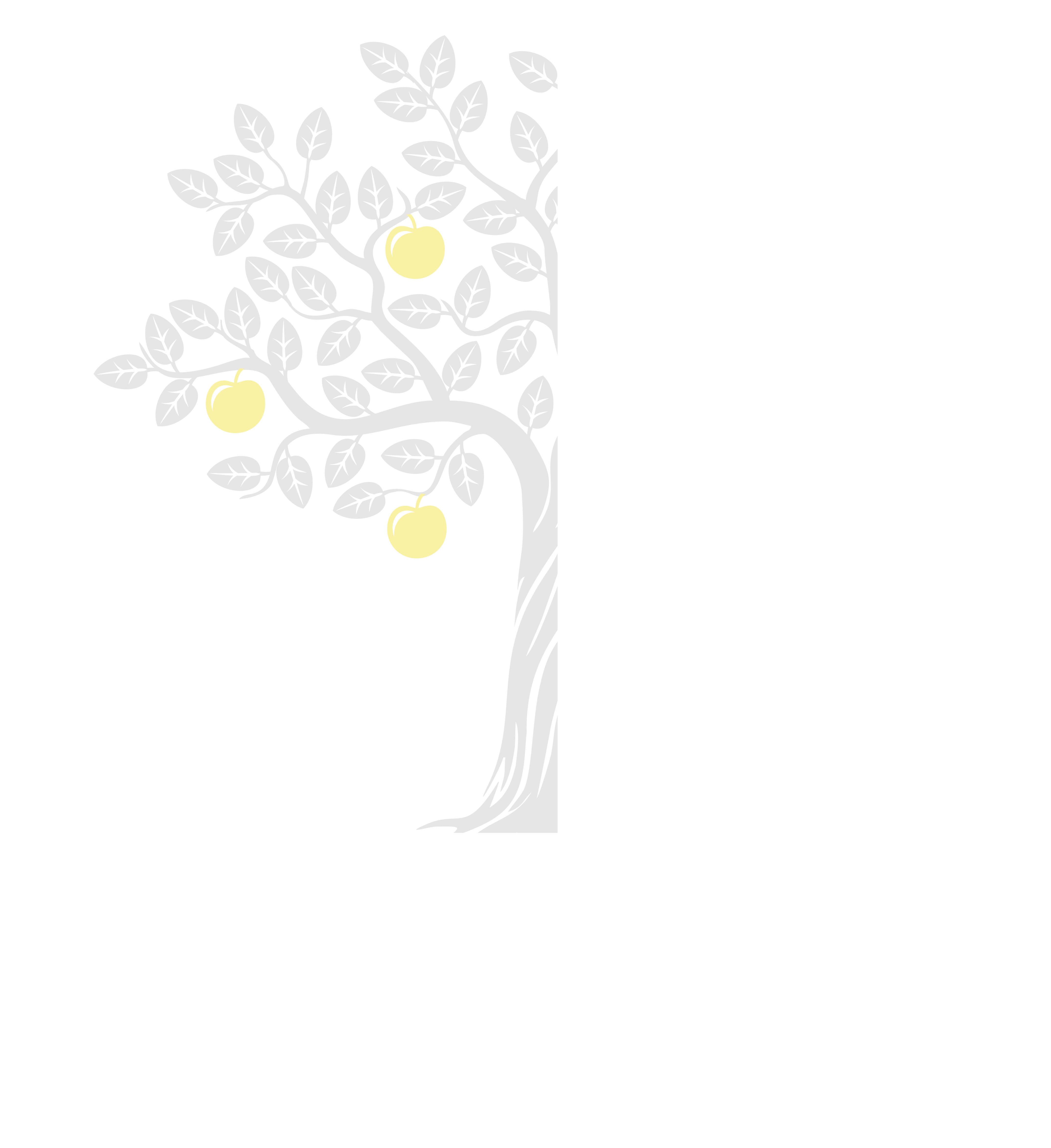 Стратегическое видение профессионального развития педагога
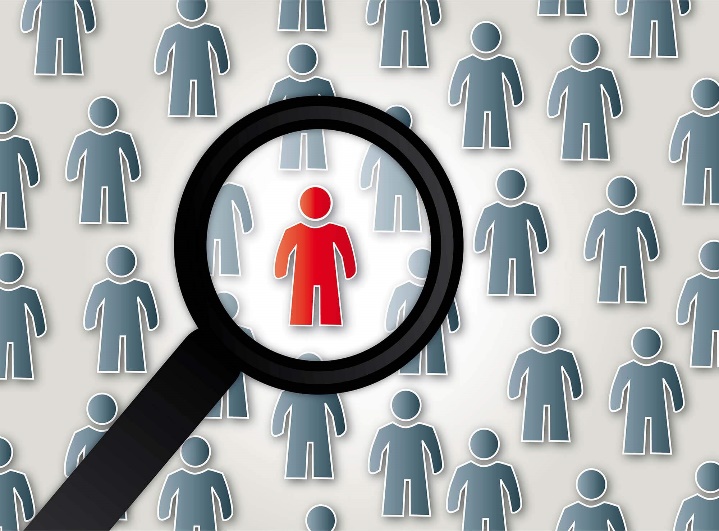 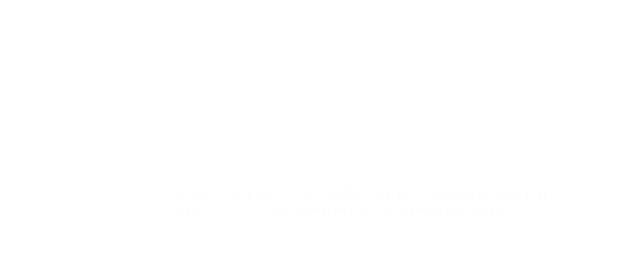 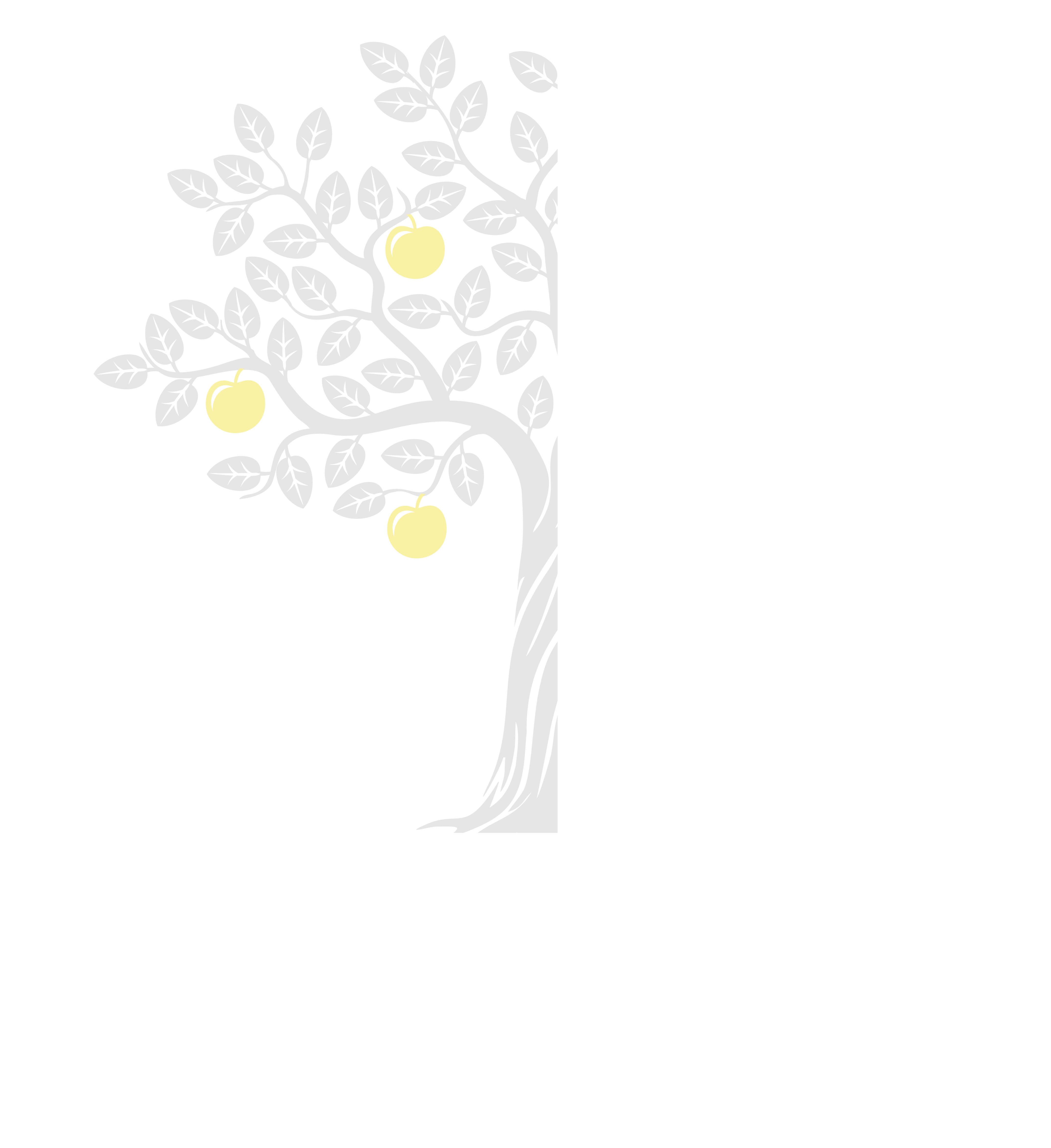 Стратегическое видение профессионального развития педагога
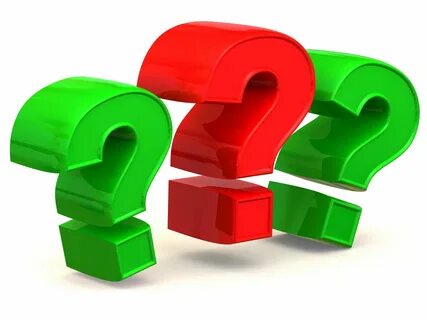 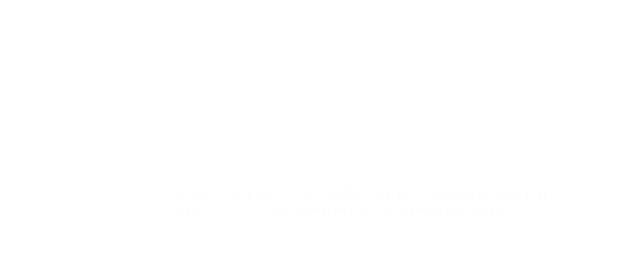 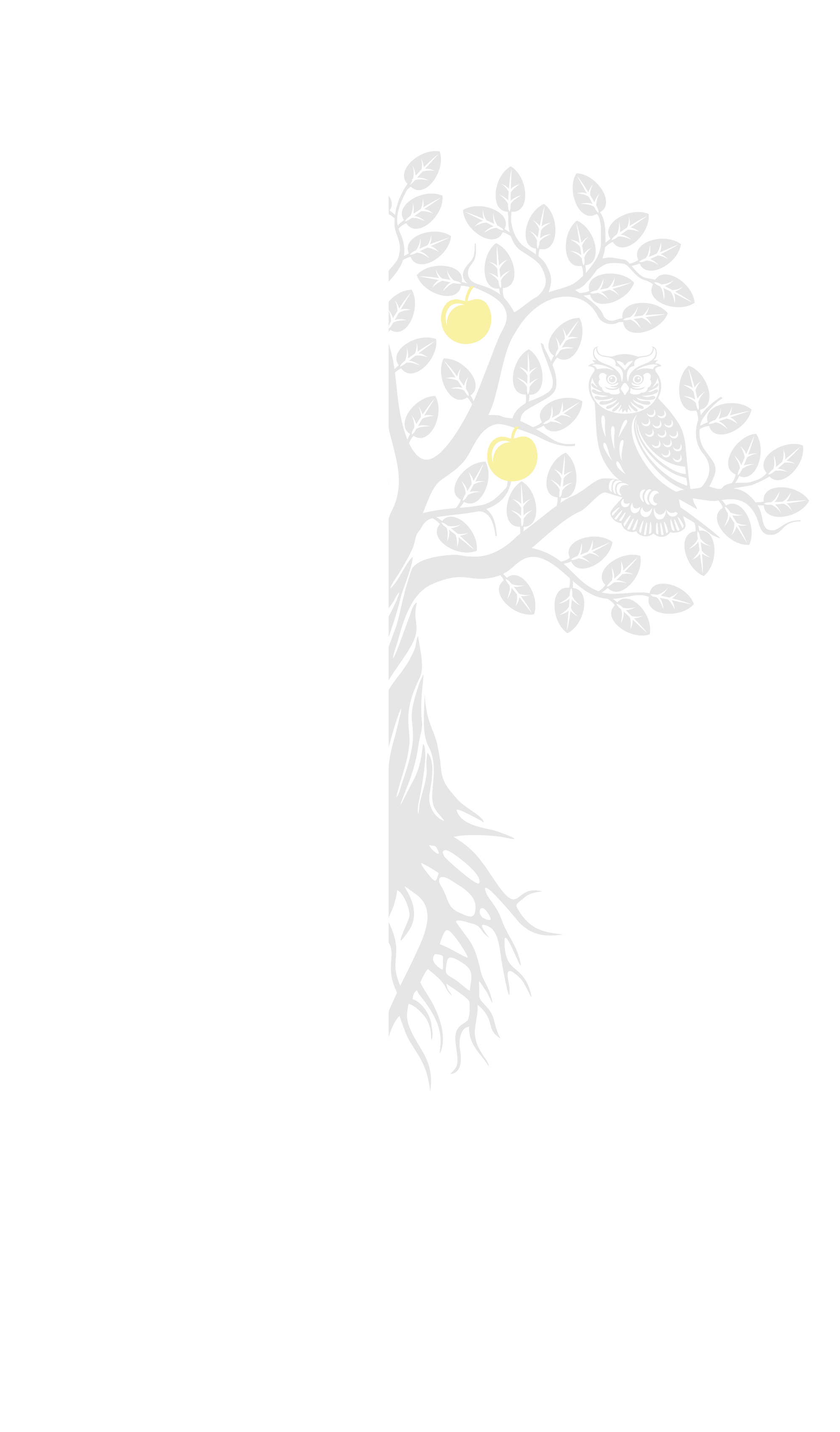 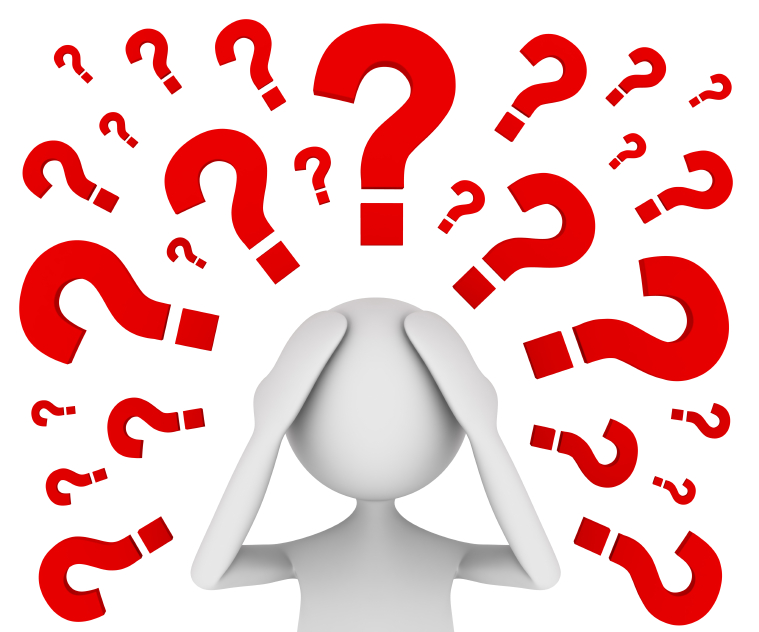 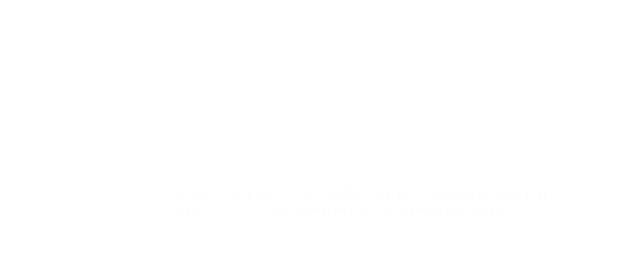 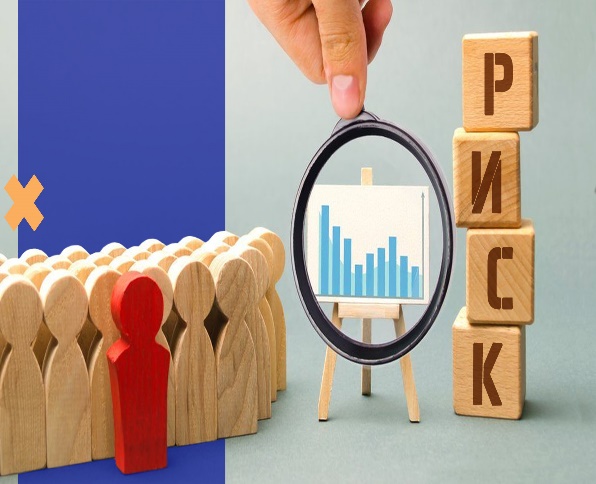 Отсутствие объективной осведомленности педагогов 
о требованиях Профессионального стандарта, Федерального государственного стандарта дошкольного образования, Федеральной образовательной программы дошкольного образования и/или Федеральной адаптированной программы дошкольного образования
Основной текст
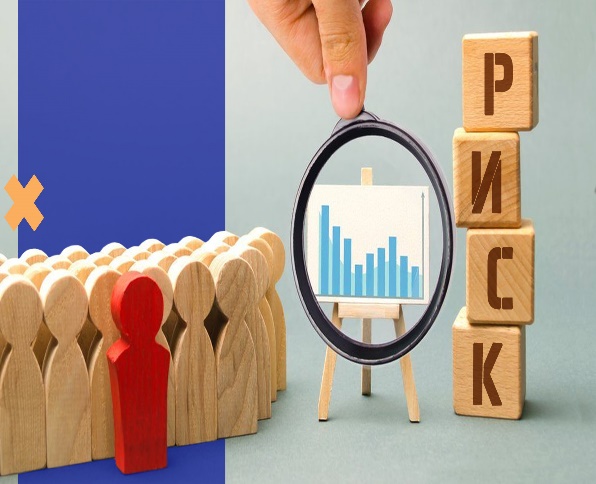 Несоответствие уровня профессиональной подготовки требованиям нормативно-правовых документов, регламентирующих дошкольное образование
Основной текст
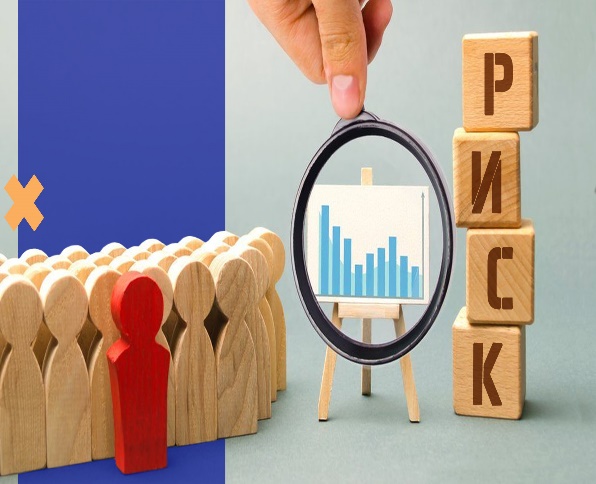 Стереотипное мнение о содержании объемных квалификационных характеристик, отвлекающих от работы с детьми
Основной текст
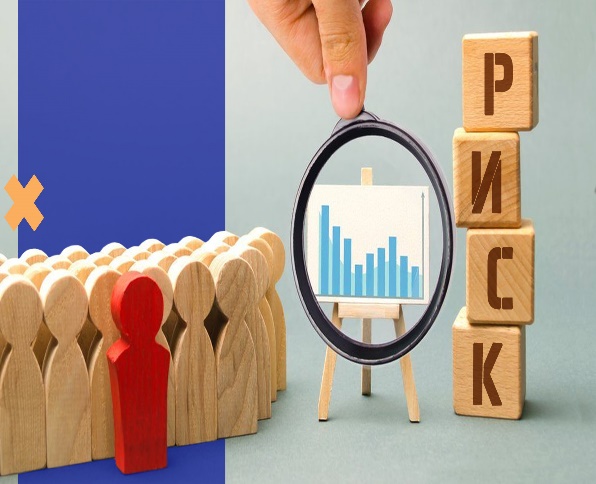 Ситуативная тревожность потери профессионального статуса

Субъективная оценка педагогов собственной профессиональной компетентности может расходиться с характером имеющихся у них знаний в области дошкольного образования
Основной текст
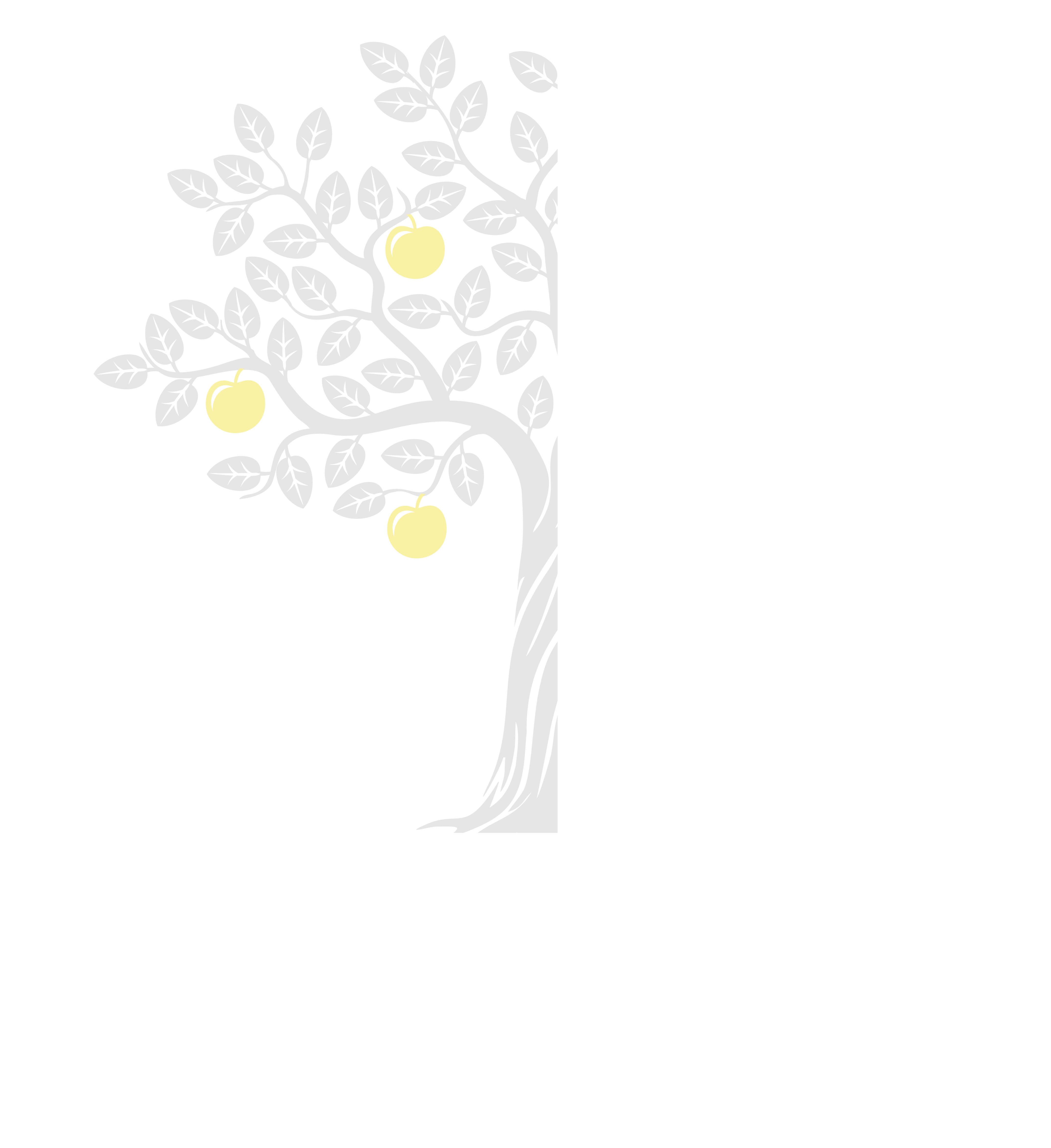 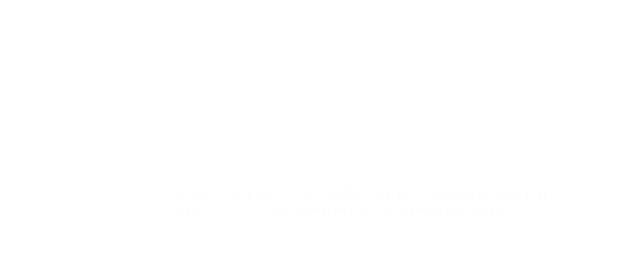 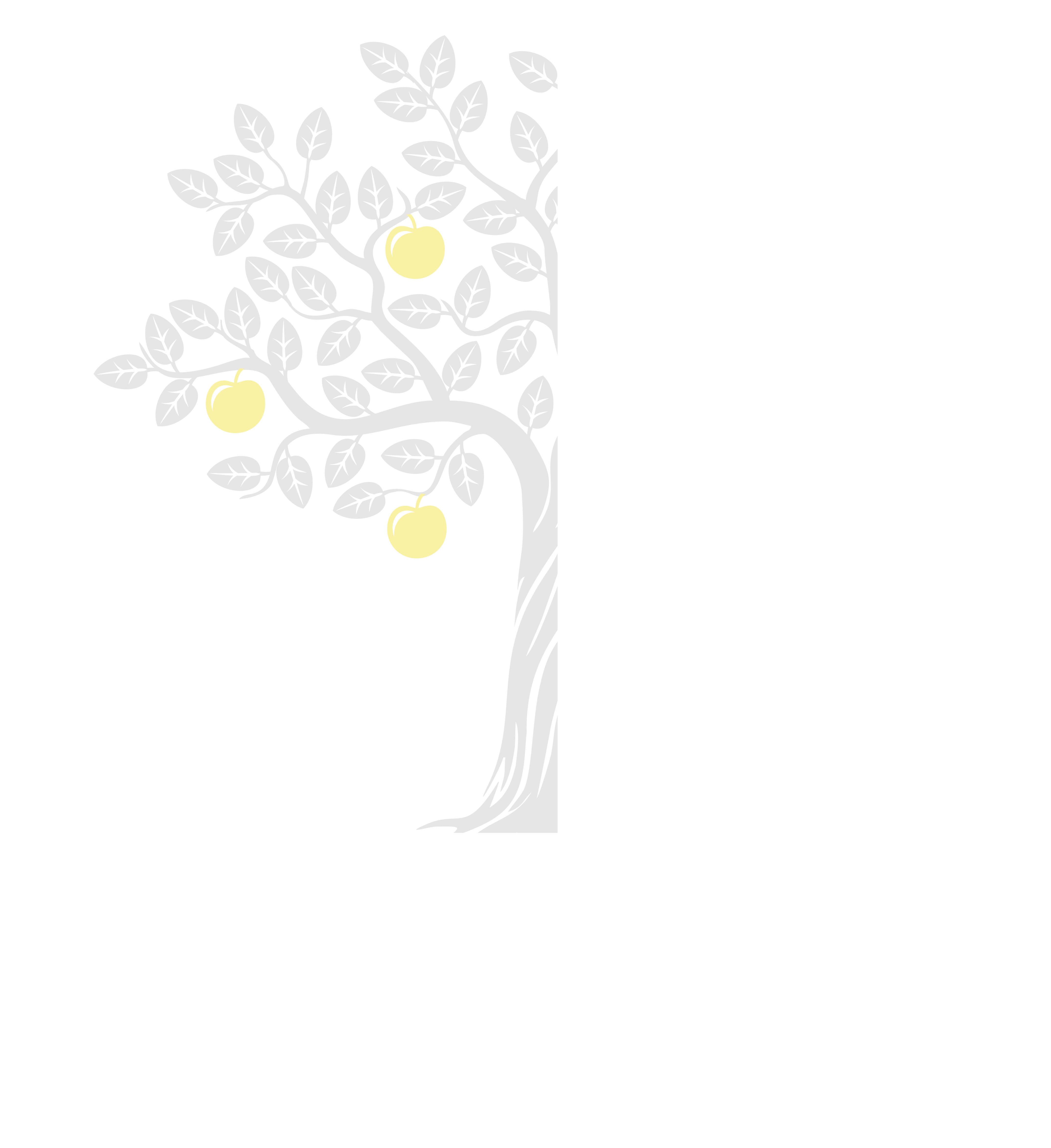 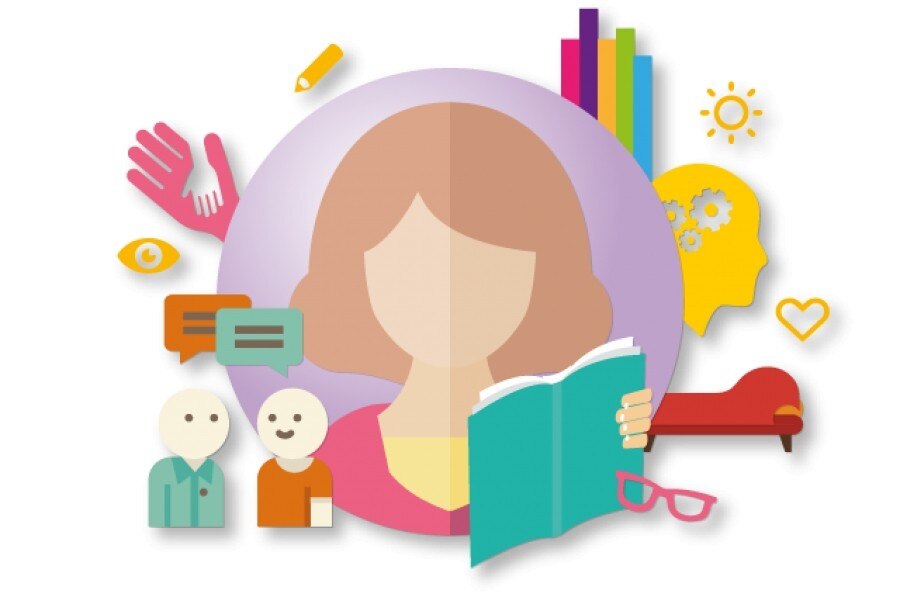 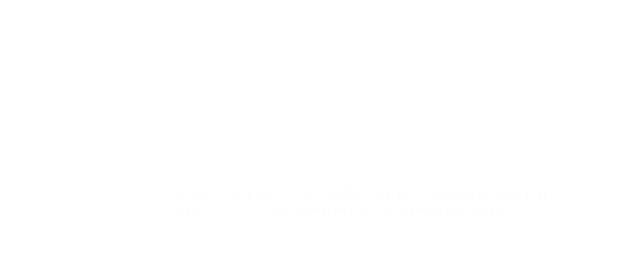 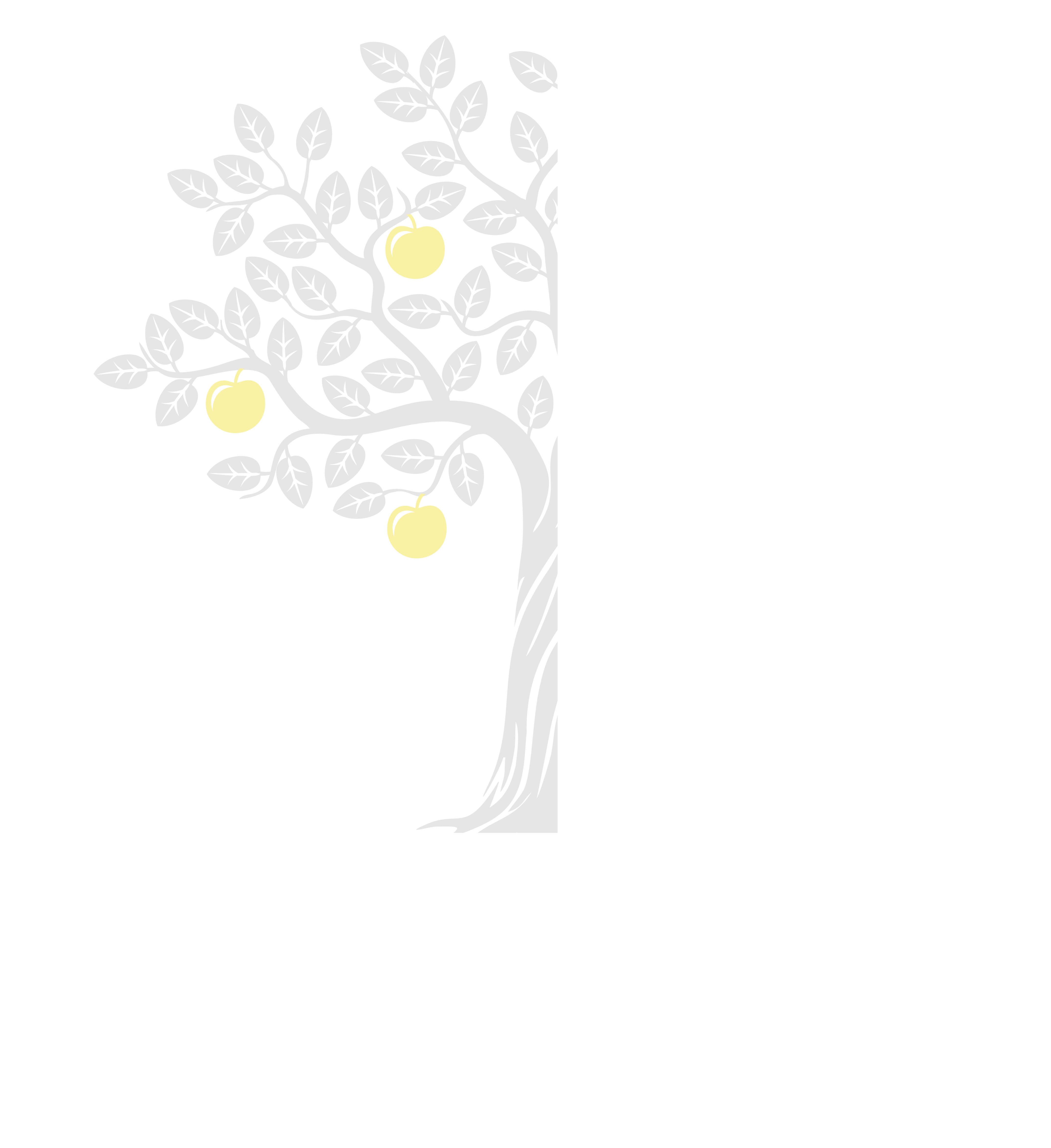 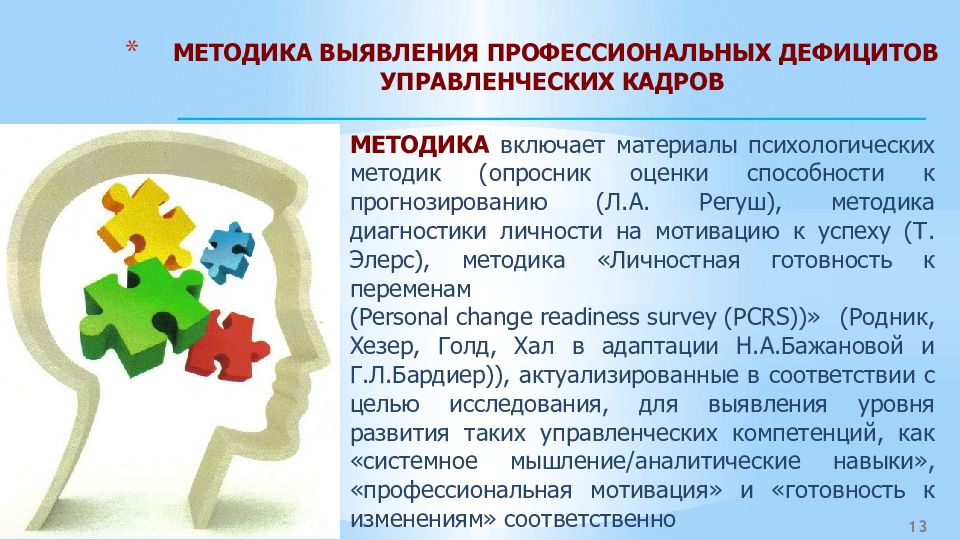 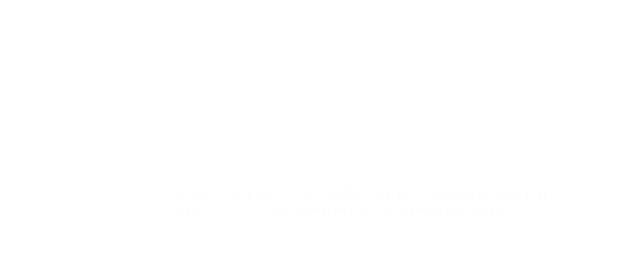 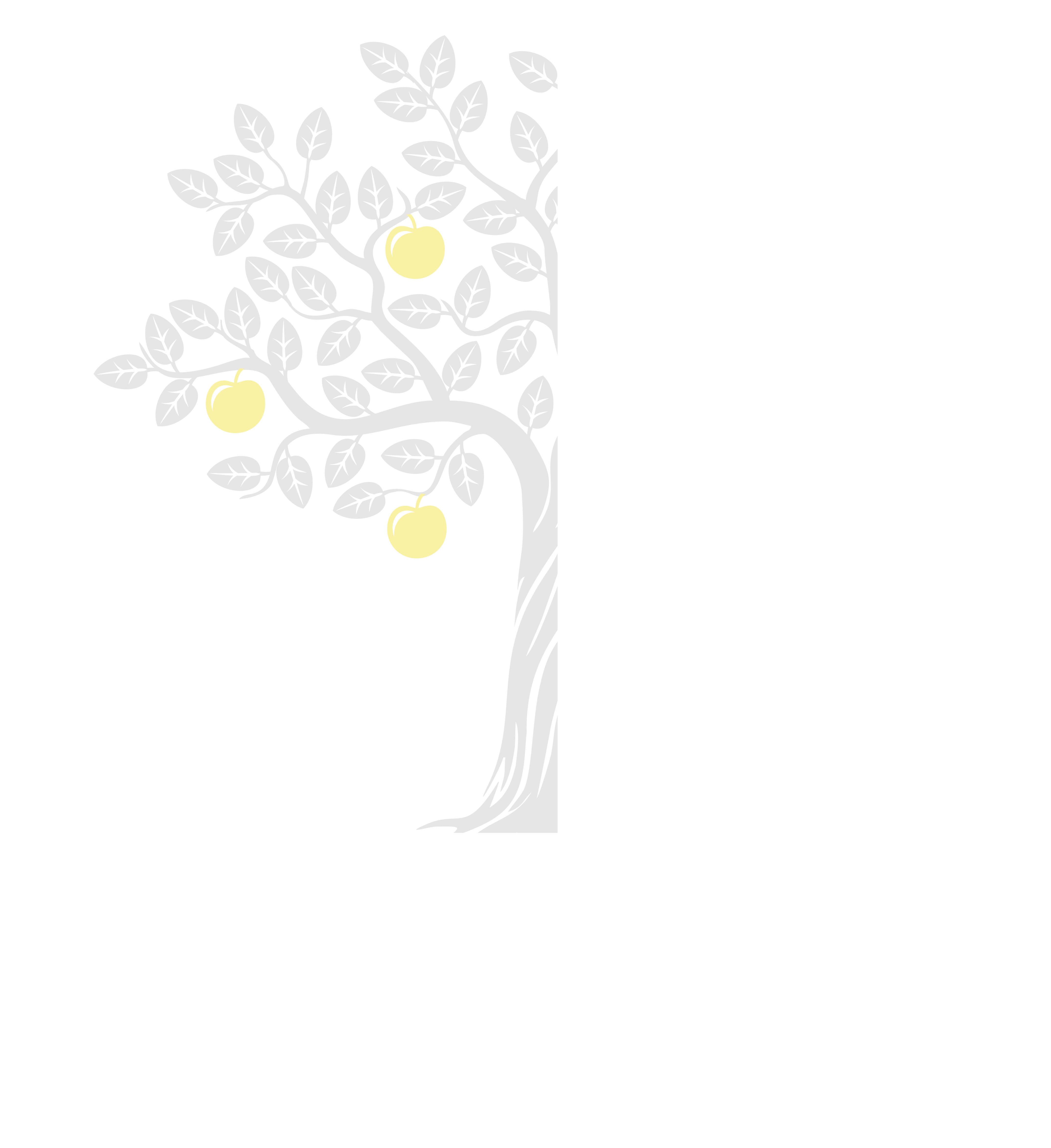 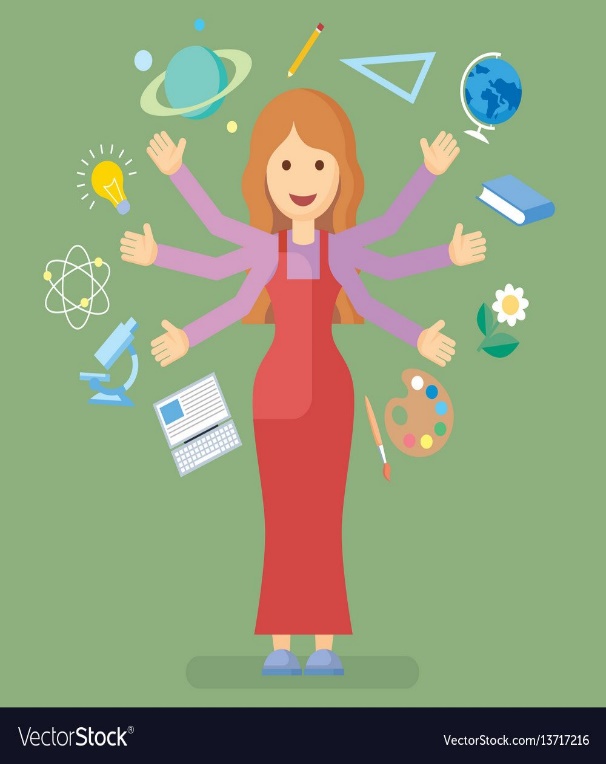 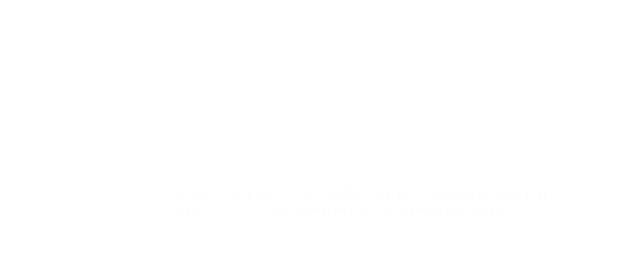 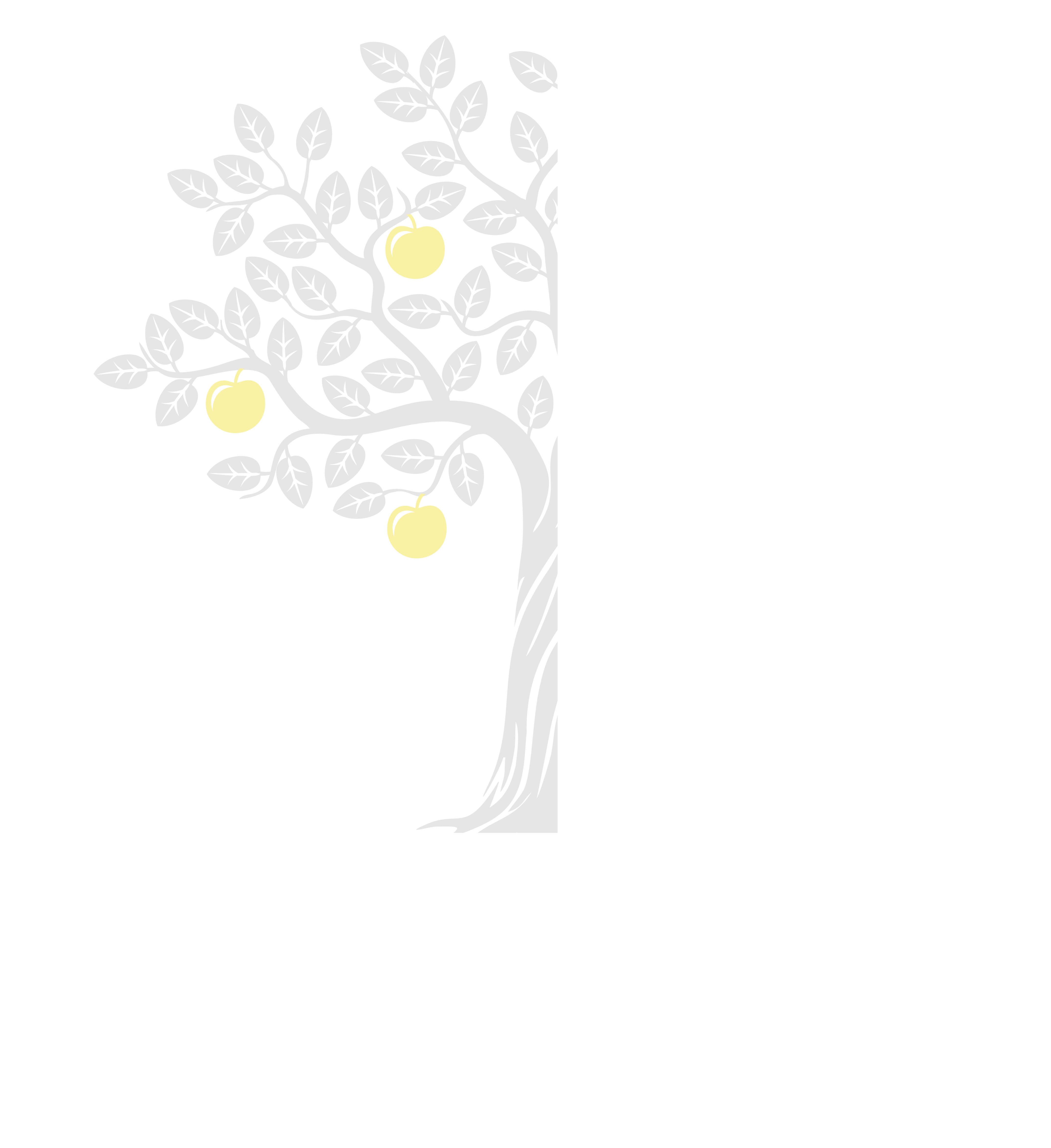 Знаниевая парадигма и компетентностный подход
Знание
Компетентность
возможность применения информации 
в деятельности
владение информацией
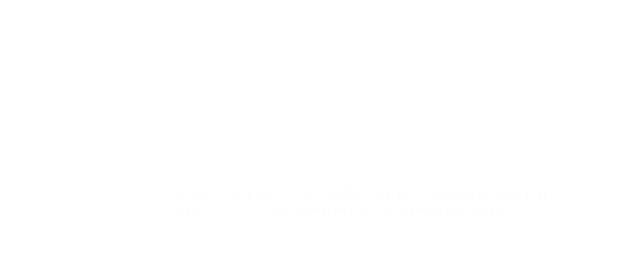 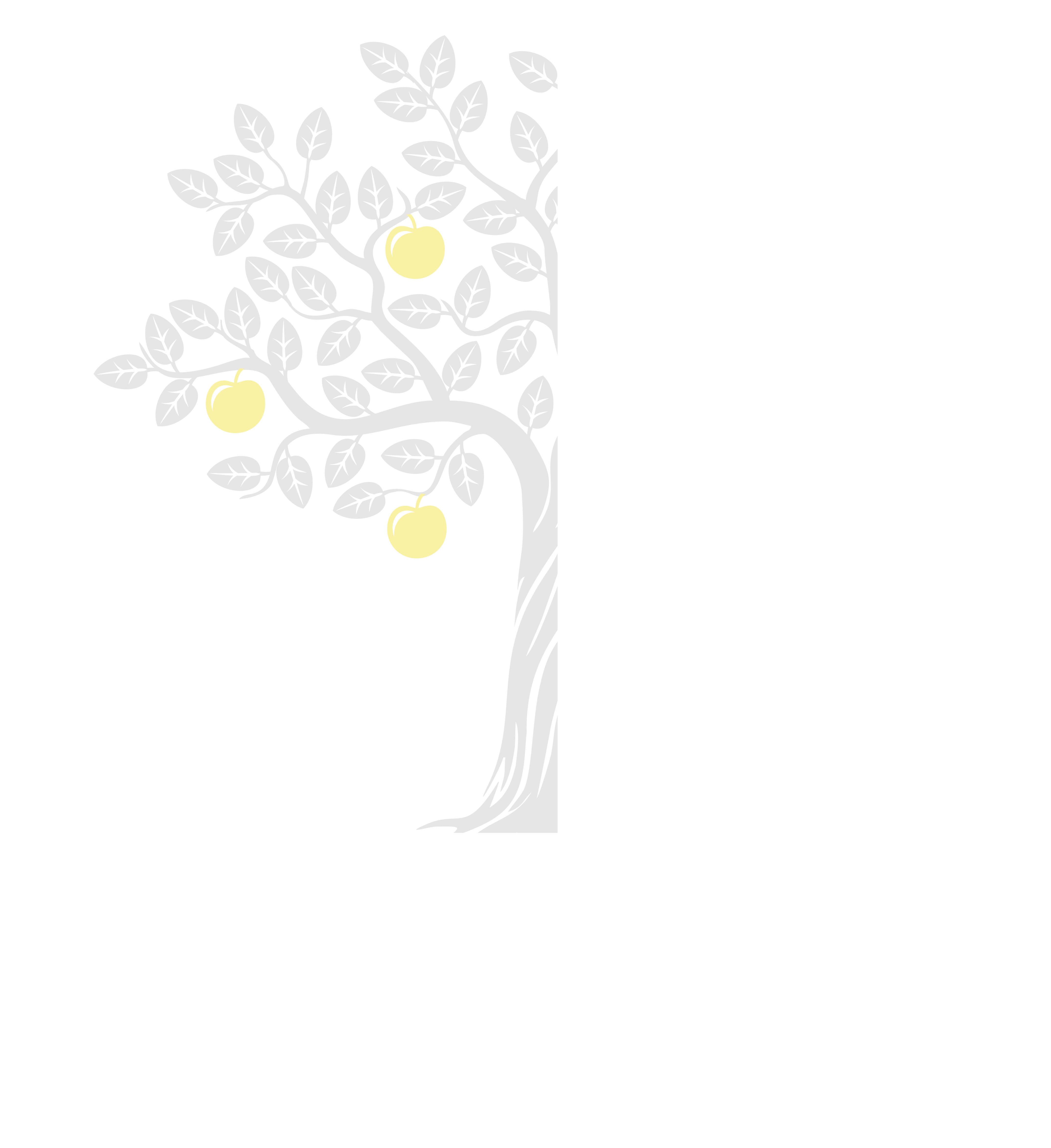 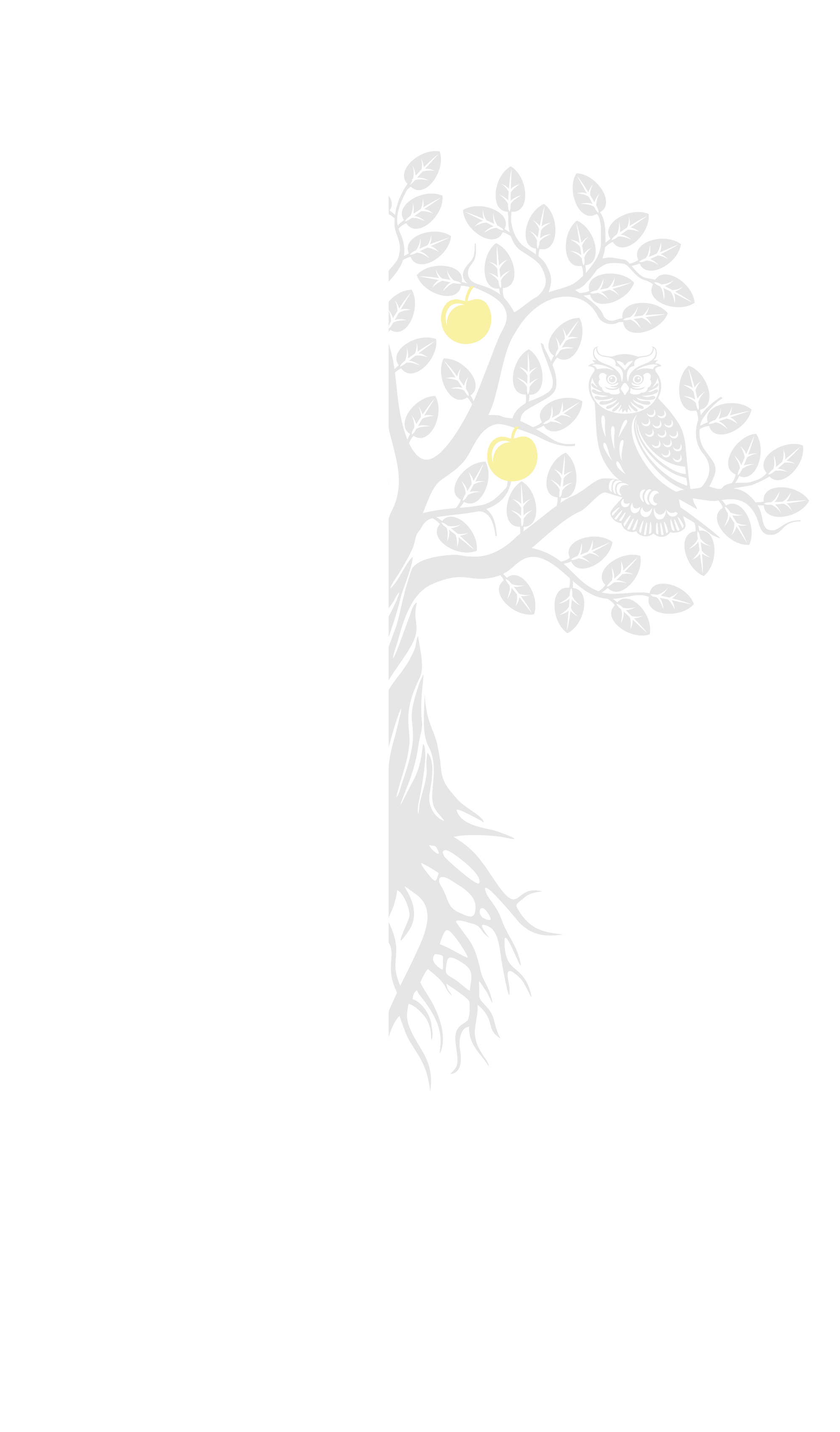 Знаниевая парадигма и компетентностный подход
Умение
Компетентность
применение способа выполнения действия 
 к решению задач
 различного рода
освоенный субъектом способ выполнения действия, обеспечиваемый совокупностью приобретённых
 знаний и навыков
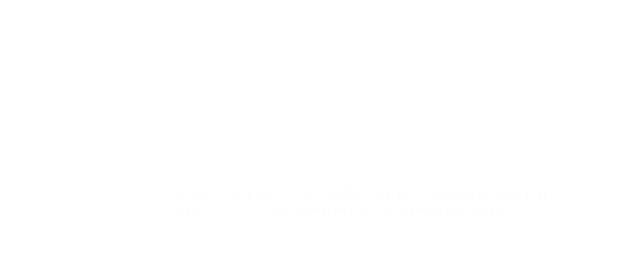 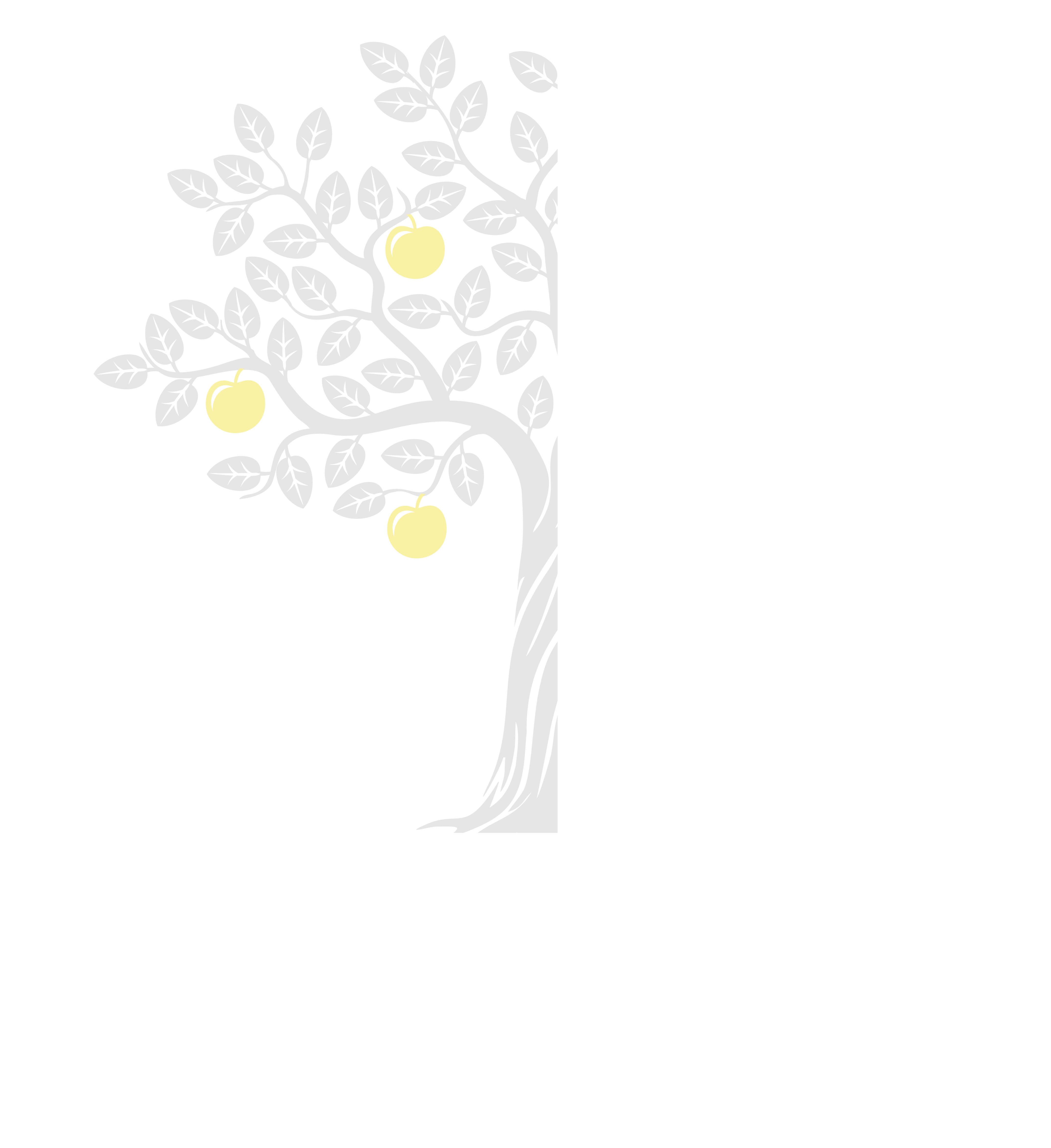 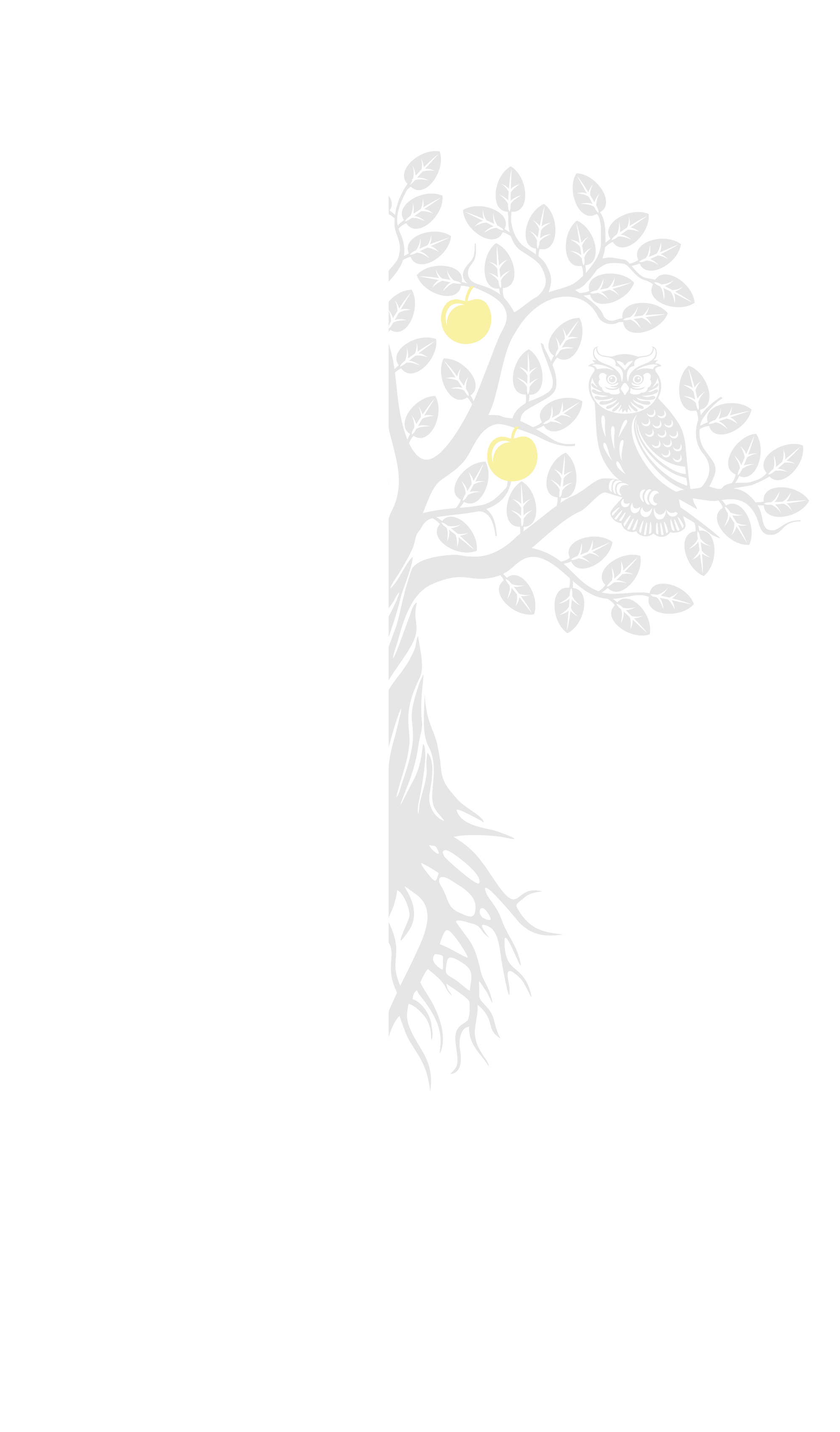 Знаниевая парадигма и компетентностный подход
Навык
Компетентность
возможность однозначно действовать 
в различных ситуациях, в том числе, нестандартного характера
отработанное 
до автоматизма умение,
 которое основано 
на знаниях
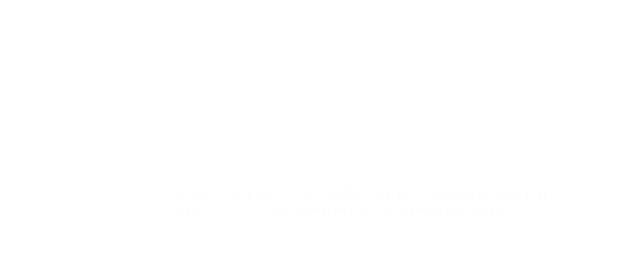 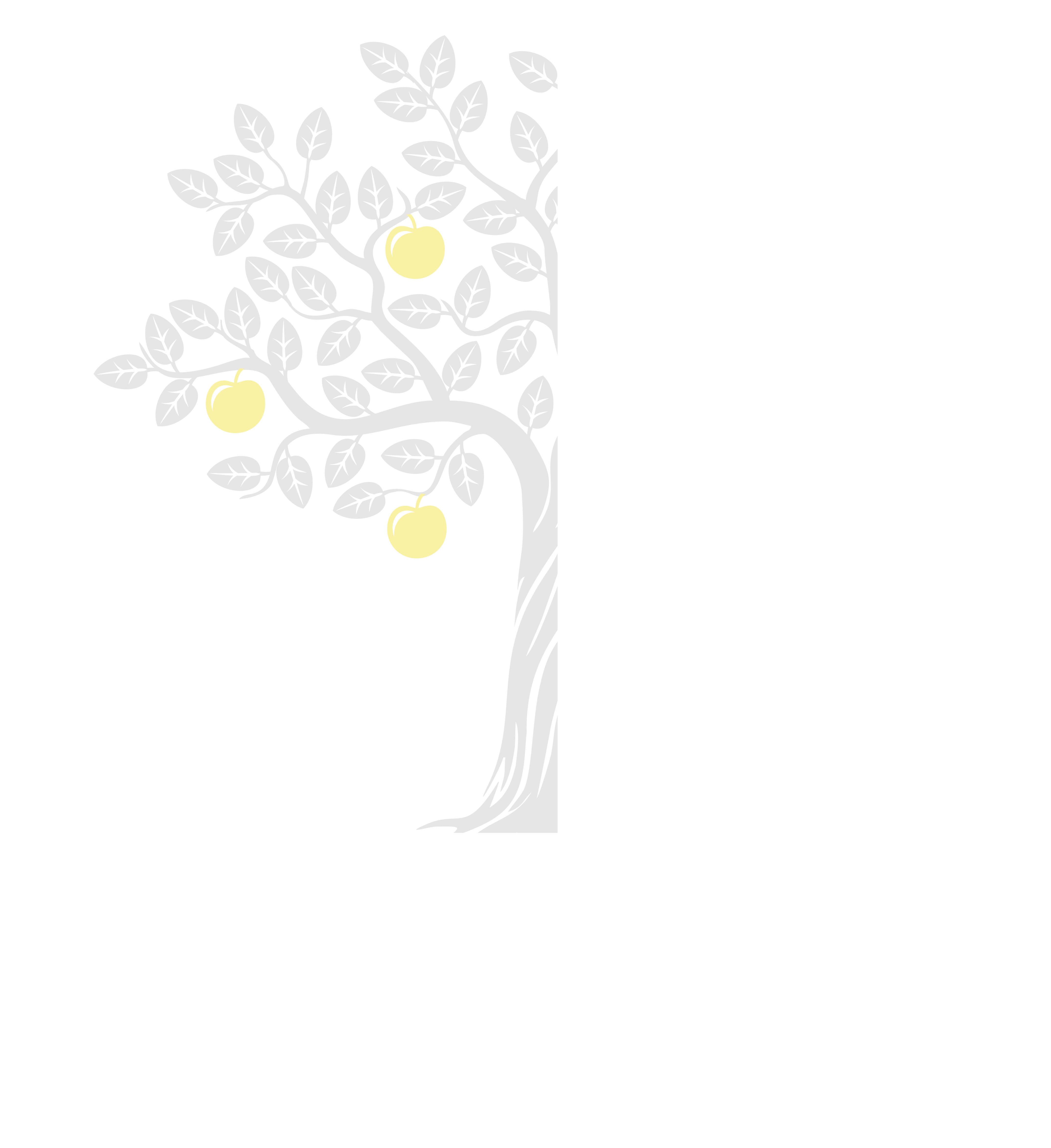 Согласование понятийного поля
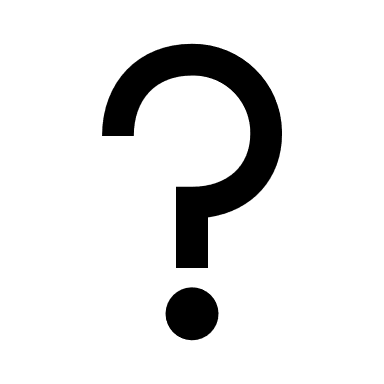 Компетентность
Компетенция
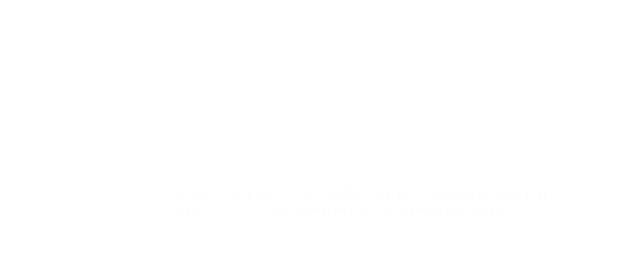 Согласование понятийного поля
Компетенция
Компетентность
основывается на приобретенных навыках, знаниях и опыте


обеспечивает способности для выполнения поставленной задачи, осуществления определенной деятельности
базируется на ранее сформированной в результате обучения, приобретенного опыта компетенции 


представляет свойства конкретного человека, его способности к выполнению задач и деятельности
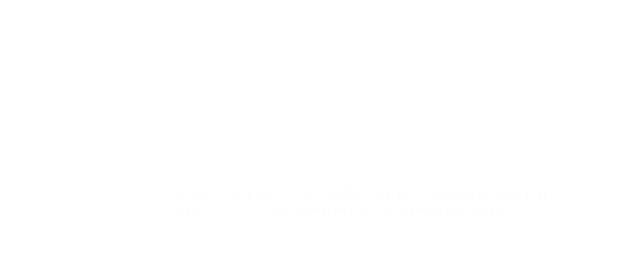 Взгляд на профессиональные компетенции современного педагогадошкольного образования
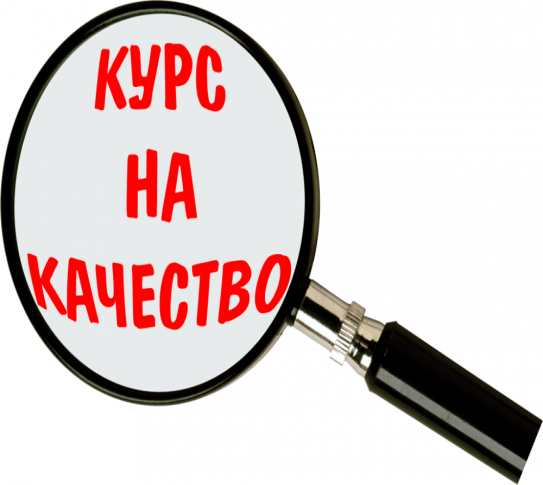 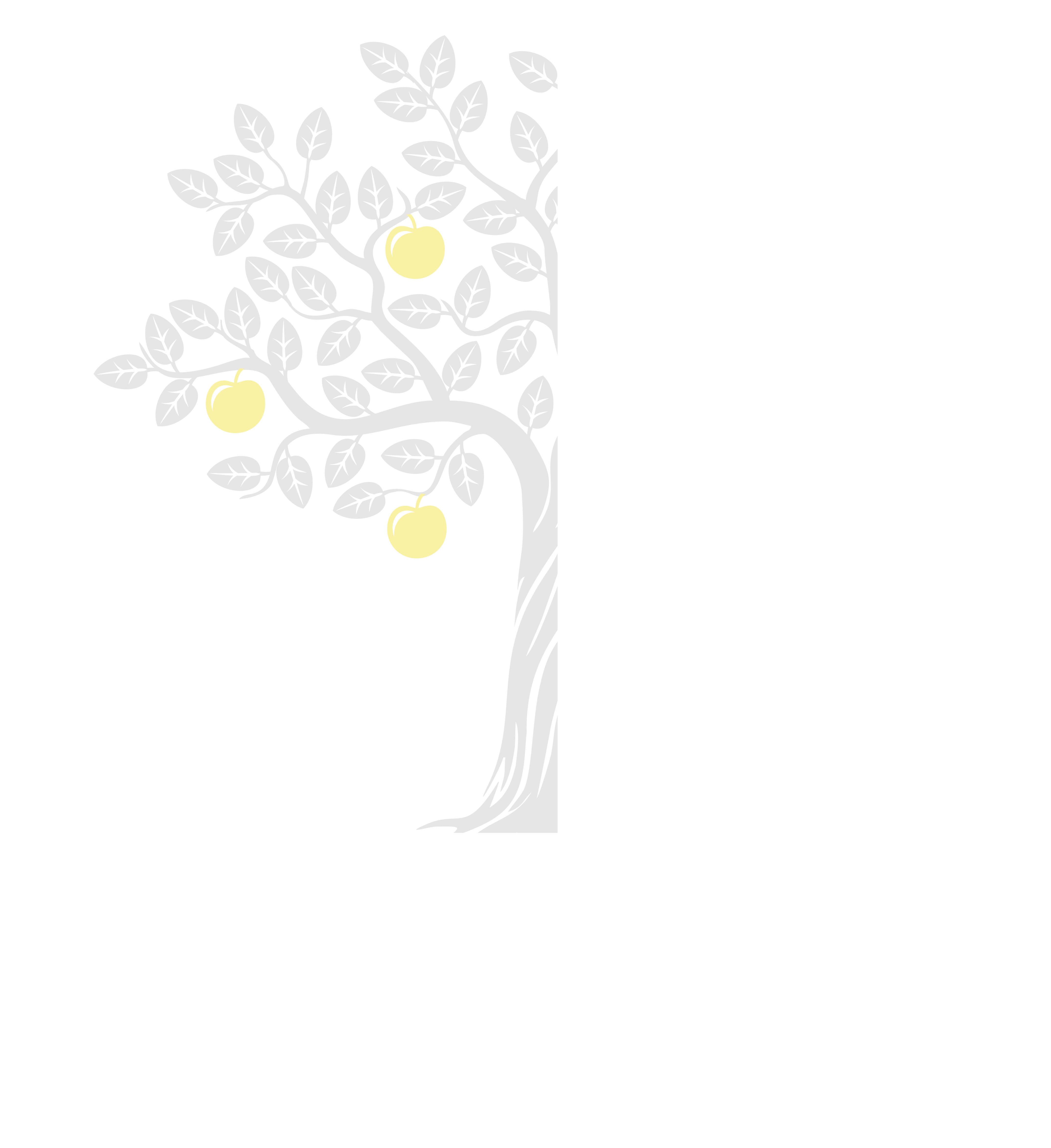 Основной текст
Коммуникативные 
компетенции
Поле профессиональных дефицитов педагогов дошкольных образовательных организацийПриморского района Санкт-Петербурга»
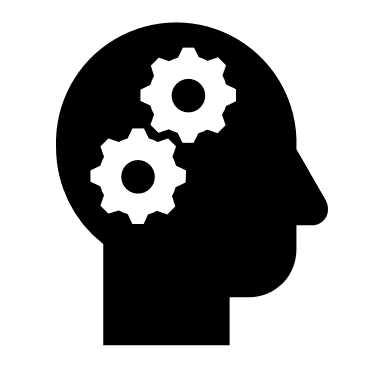 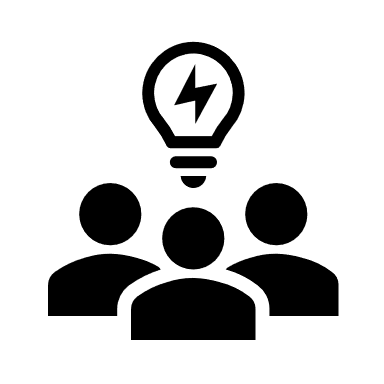 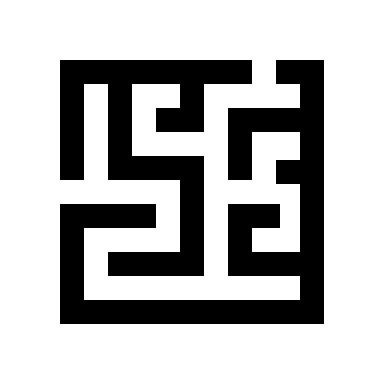 Координаты поля дефицитов психолого-педагогических компетенций
Точка 1. Взаимодействие с обучающимися в процессе развивающей деятельности

Точка 2. Законы и закономерности развития личности и проявления личностных свойств, психологические законы периодизации и кризисов развития
Основной текст
Координаты поля дефицитов психолого-педагогических компетенций
Точка 3. Выявление в ходе наблюдения поведенческих и личностных особенностей и проблем обучающихся, связанных с особенностями их развития
Точка 4. Формы и принципы организации развивающего обучения
Основной текст
Координаты поля дефицитов психолого-педагогических компетенций
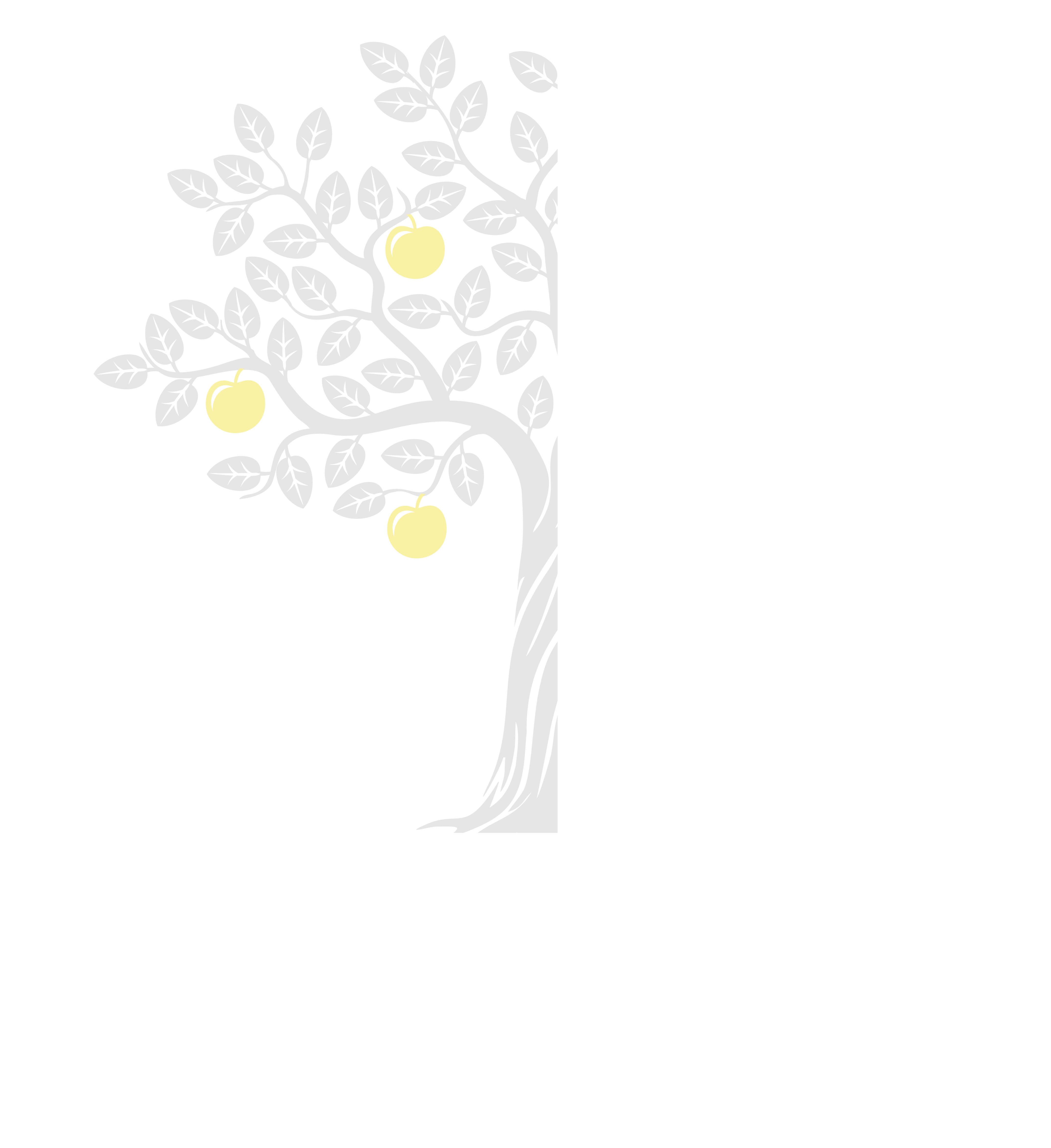 Точка 5. Знание и соблюдение законодательных актов, правовых, нравственных и этических норм, требований профессиональной этики
Точка 6. Использование в практике работы психологических подходов: культурно-исторического, системно-деятельностного и развивающего
Основной текст
Координаты поля дефицитов психолого-педагогических компетенций
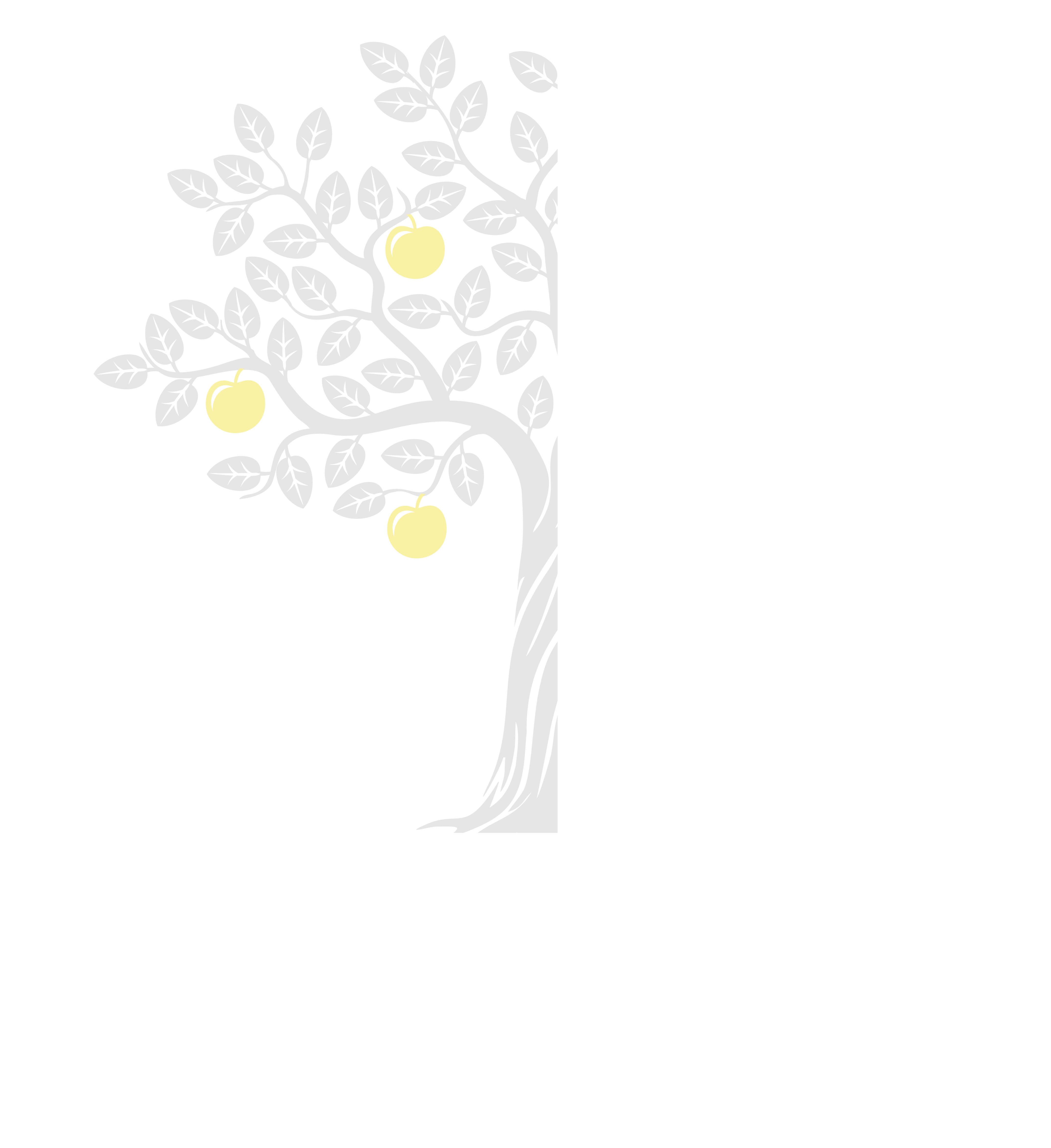 Точка 7. Коммуникативные умения педагога в процессе оказания адресной помощи обучающимся 
Точка 8. Коммуникативные умения педагога в процессе психолого-педагогического сопровождения образовательных программ
Основной текст
Координаты поля дефицитов психолого-педагогических компетенций
Основной текст
Точка 9. Разработка (совместно 
с другими специалистами) 
и реализация совместно с родителями (законными представителями) программ индивидуального развития ребенка
Координаты поля дефицитов психолого-педагогических компетенций
Точка 10. Разработка и реализация индивидуальных образовательных маршрутов, индивидуальных программ развития и индивидуально-ориентированных образовательных программ с учетом личностных 
и возрастных особенностей обучающихся
Основной текст
О чем свидетельствуют дефициты психолого-педагогических компетенций?
Основной текст
О затруднениях во владении теоретическими знаниями в области индивидуальных особенностей, психологии и физиологических возможностей детей дошкольного возраста;
О чем свидетельствуют дефициты психолого-педагогических компетенций?
Основной текст
О недостаточном владении опытом использования знаний в проектировании образовательного процесса в соответствии с возрастными особенностями детей;
О чем свидетельствуют дефициты психолого-педагогических компетенций?
Основной текст
Об отсутствии умения, или недостаточном развитии умения педагогическими способами определить динамику развития детей;
О чем свидетельствуют дефициты психолого-педагогических компетенций?
Основной текст
Об отсутствии владения технологиями проектирования образовательного процесса (педагогический анализ, проектирование цели, корректирования и анализа результатов образовательного процесса)
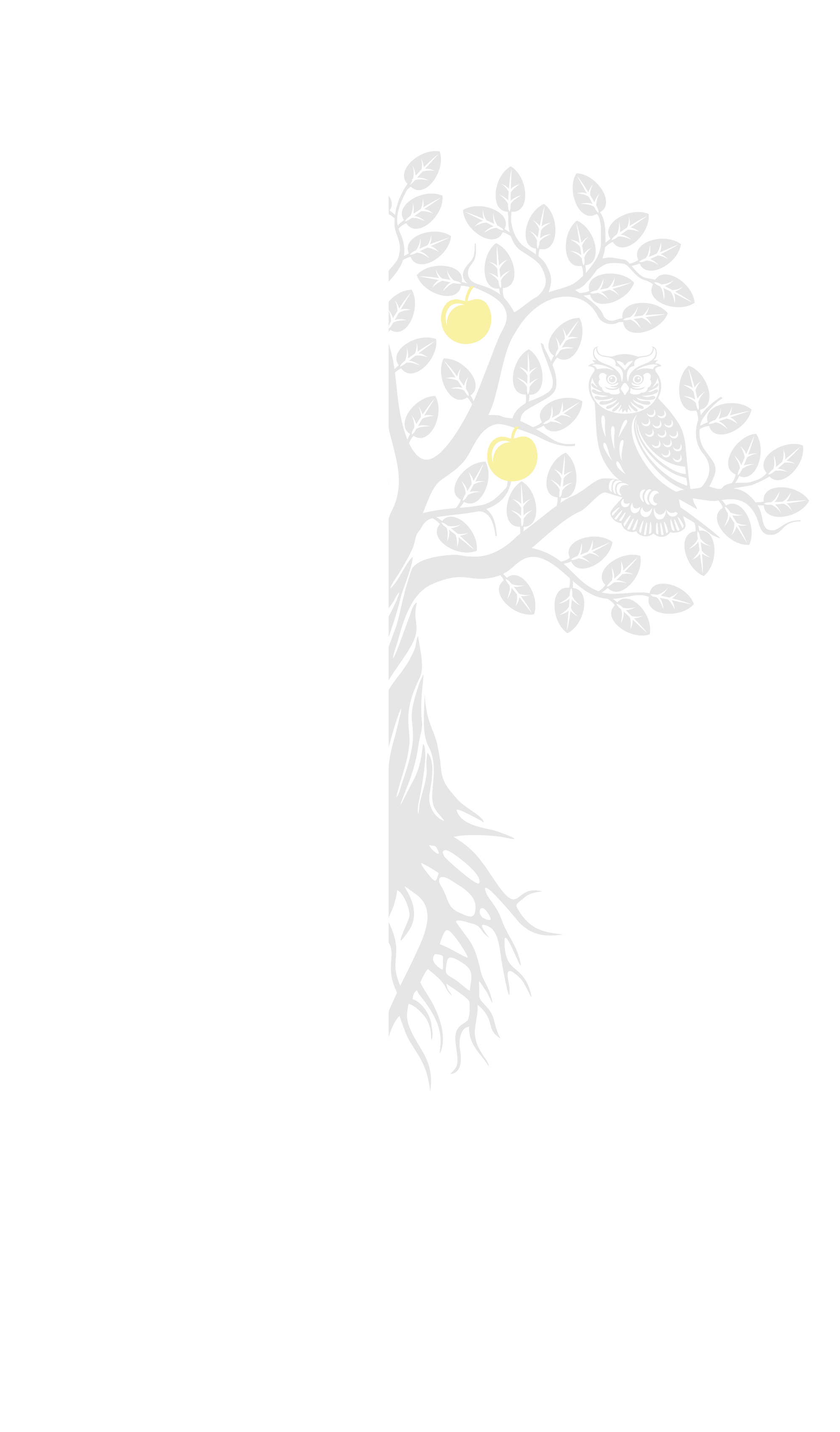 Заголовок
Основной текст
Координаты поля дефицитов предметных компетенций
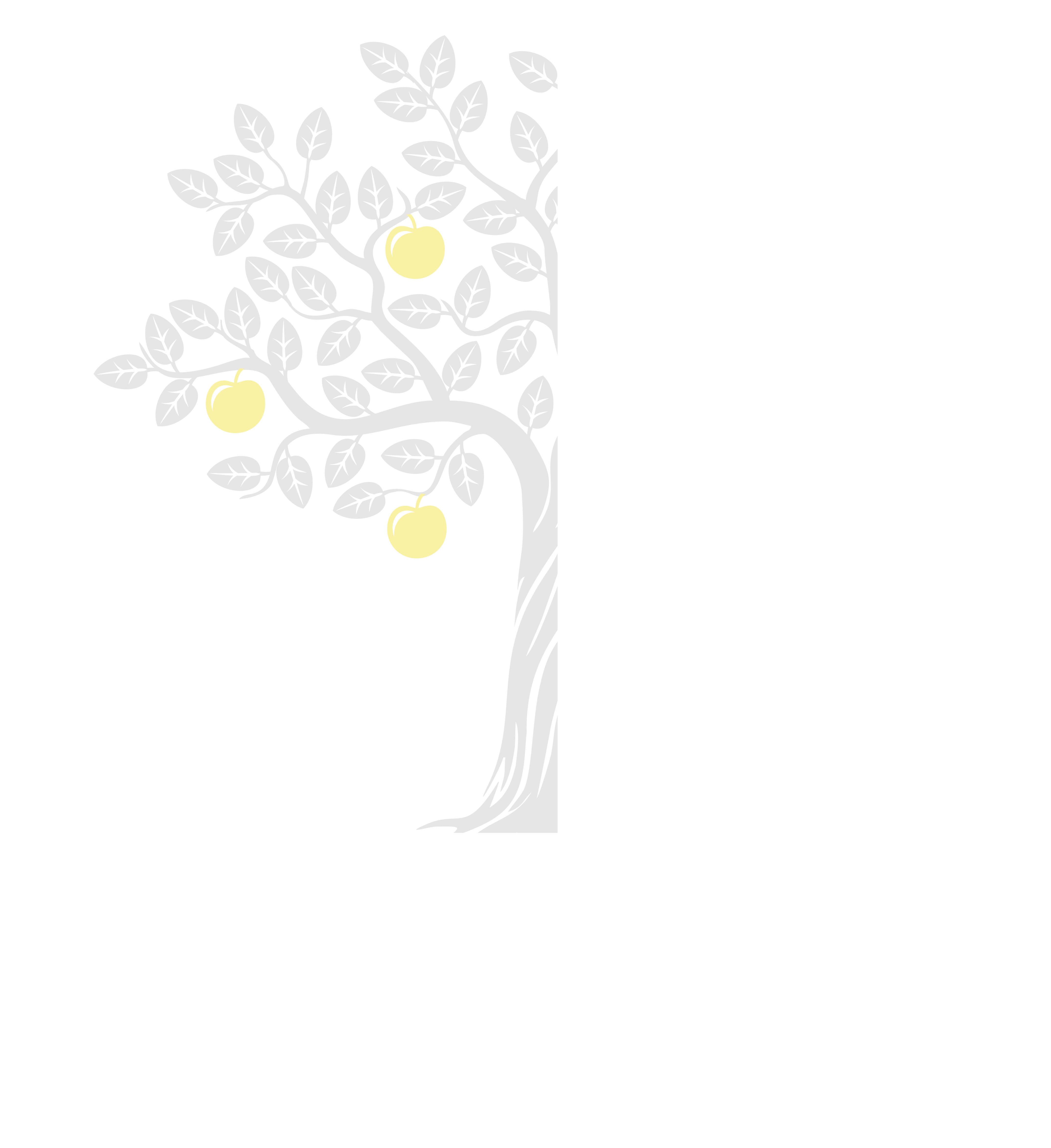 Точка 1. Общение в дошкольном возрасте
 
Точка 2. Овладение ребенком речью
Координаты поля дефицитов предметных компетенций
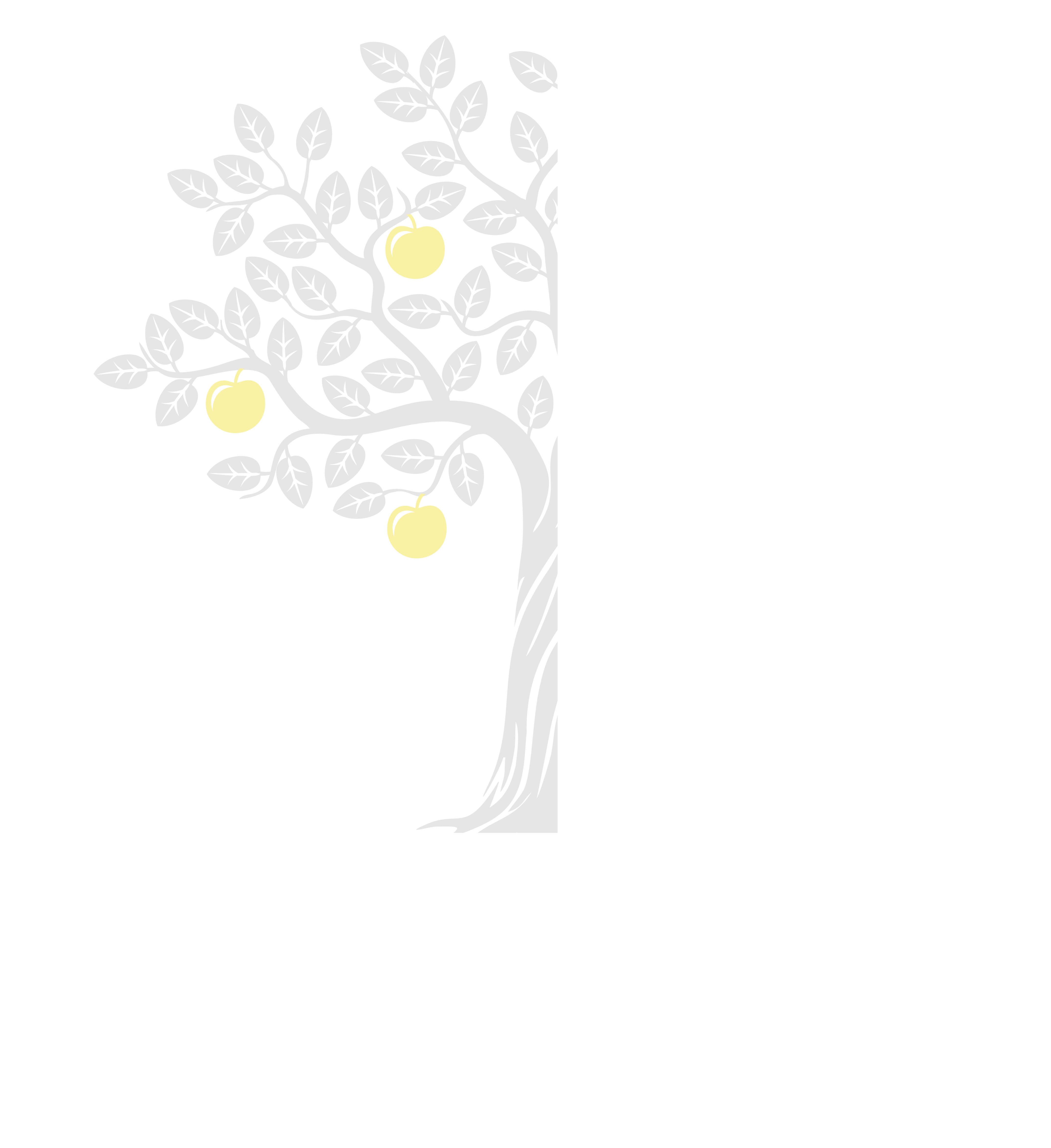 Точка 3. Обогащение активного словаря
 
Точка 4. Развитие звуковой и интонационной выразительности речи
Координаты поля дефицитов предметных компетенций
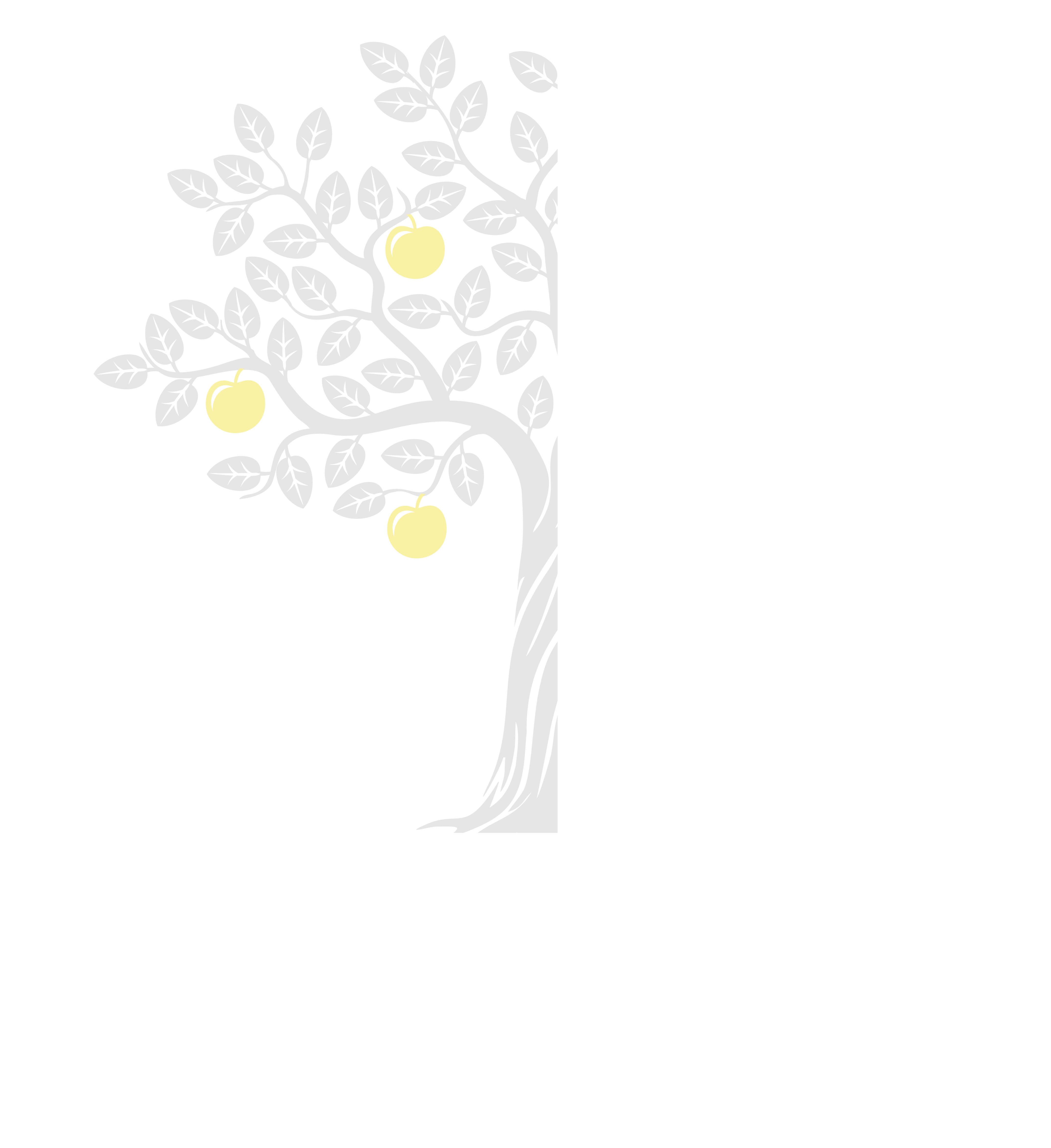 Точка 5. Развитие речевого творчества
 
Точка 6. Развитие связной, грамматически
 
Точка 7. Детская литература
Координаты поля дефицитов предметных компетенций
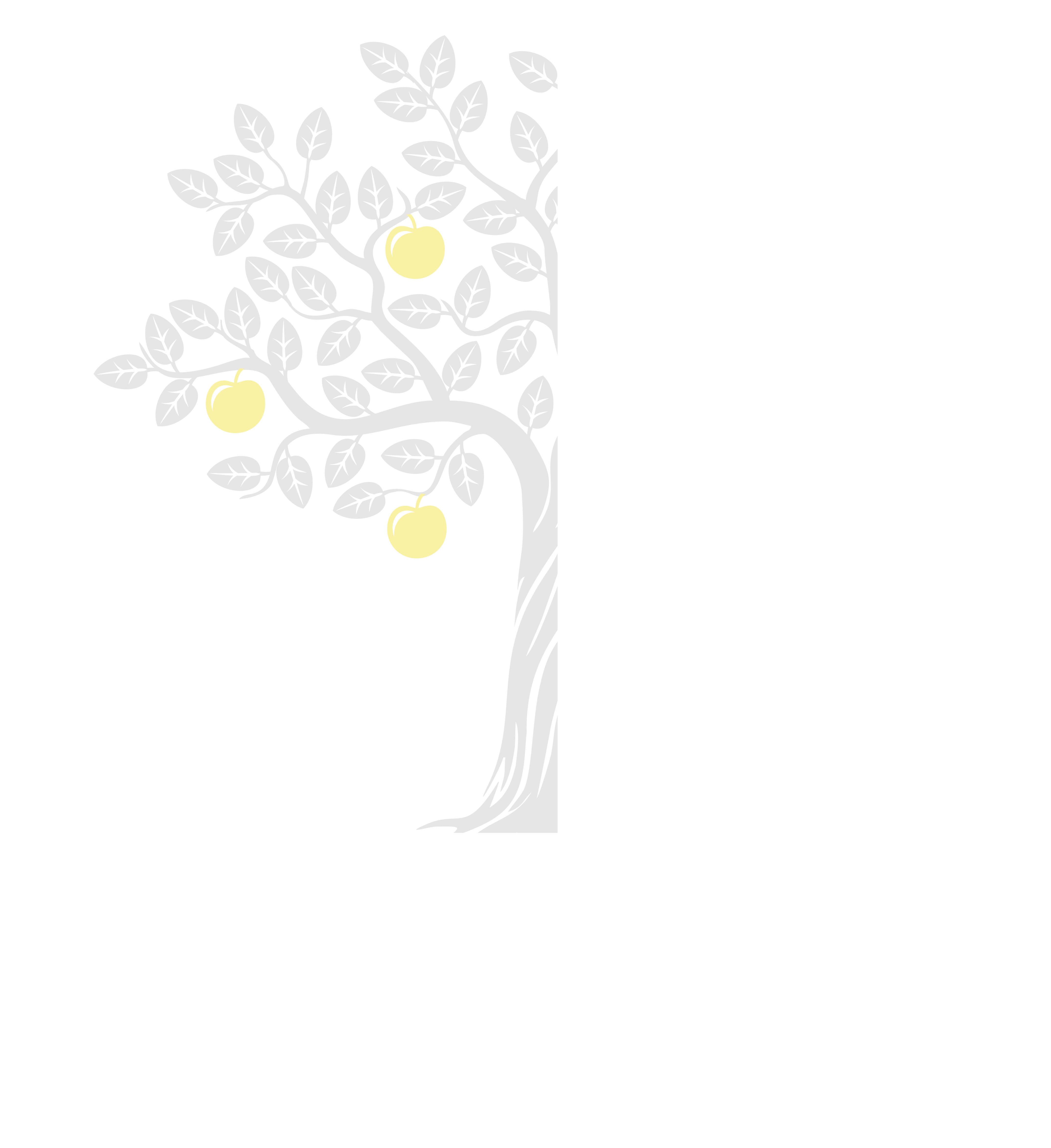 Точка 8. Развитие мышления, элементарных математических представлений

Точка 9. Развитие экологической культуры

 Точка 10. Развитие элементарных естественно-научных представлений
О чем свидетельствуют дефициты предметных компетенций?
Основной текст
В области предметных компетенций, 
выявленные дефициты касаются затруднений
 успешного выполнения конкретного действия
 в  предметной области, 
включающей узкоспециальные знания, 
особого рода предметные навыки,
 способы мышления, понимание ответственности за свои действия
Основной текст
Дефицитное поле методических компетенций
История, теория, закономерности и принципы построения и функционирования образовательных систем, роль и место образования в жизни личности и общества
Методы и технологии поликультурного, дифференцированного и развивающего обучения
Основной текст
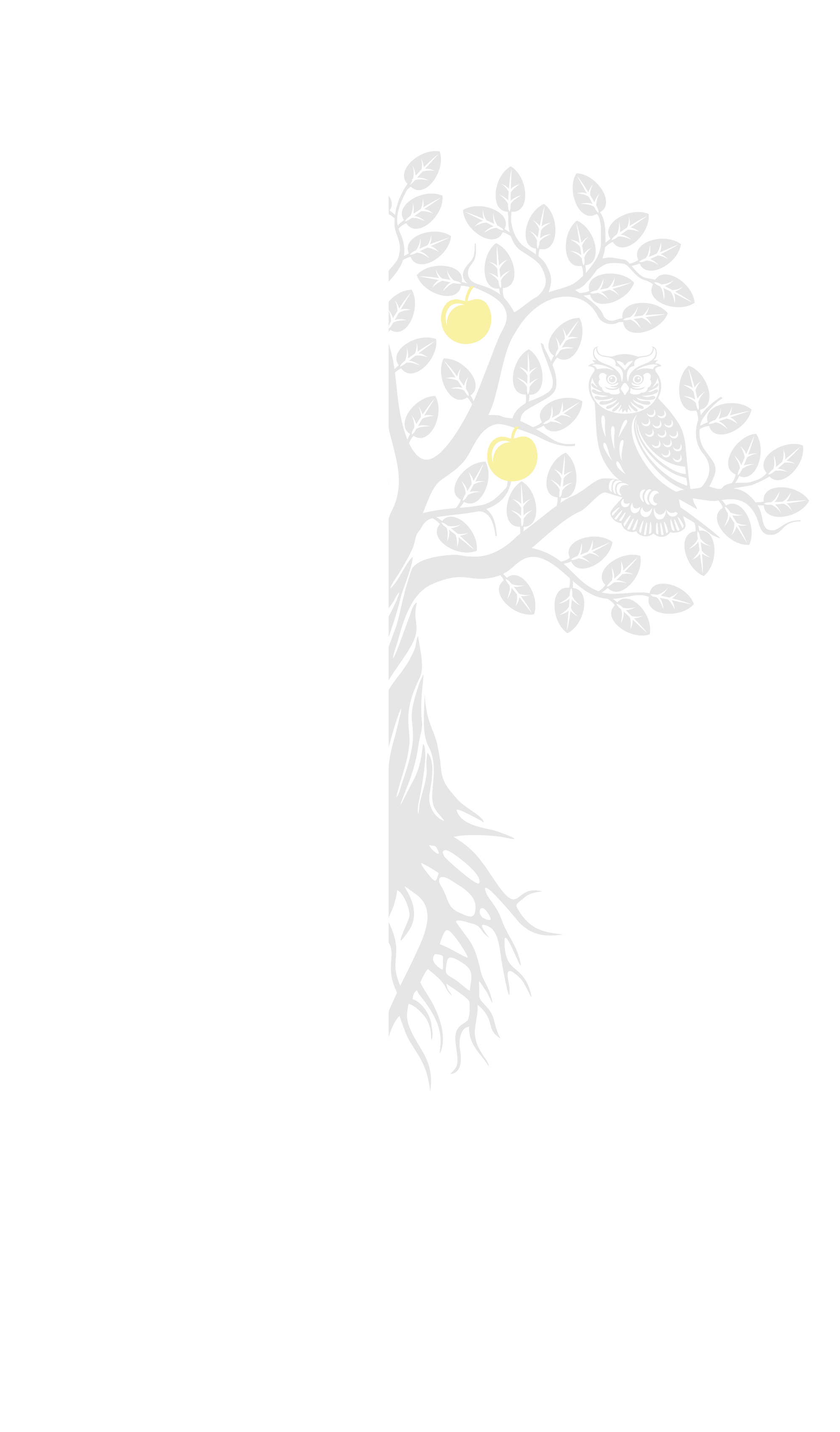 Дефицитное поле методических компетенций
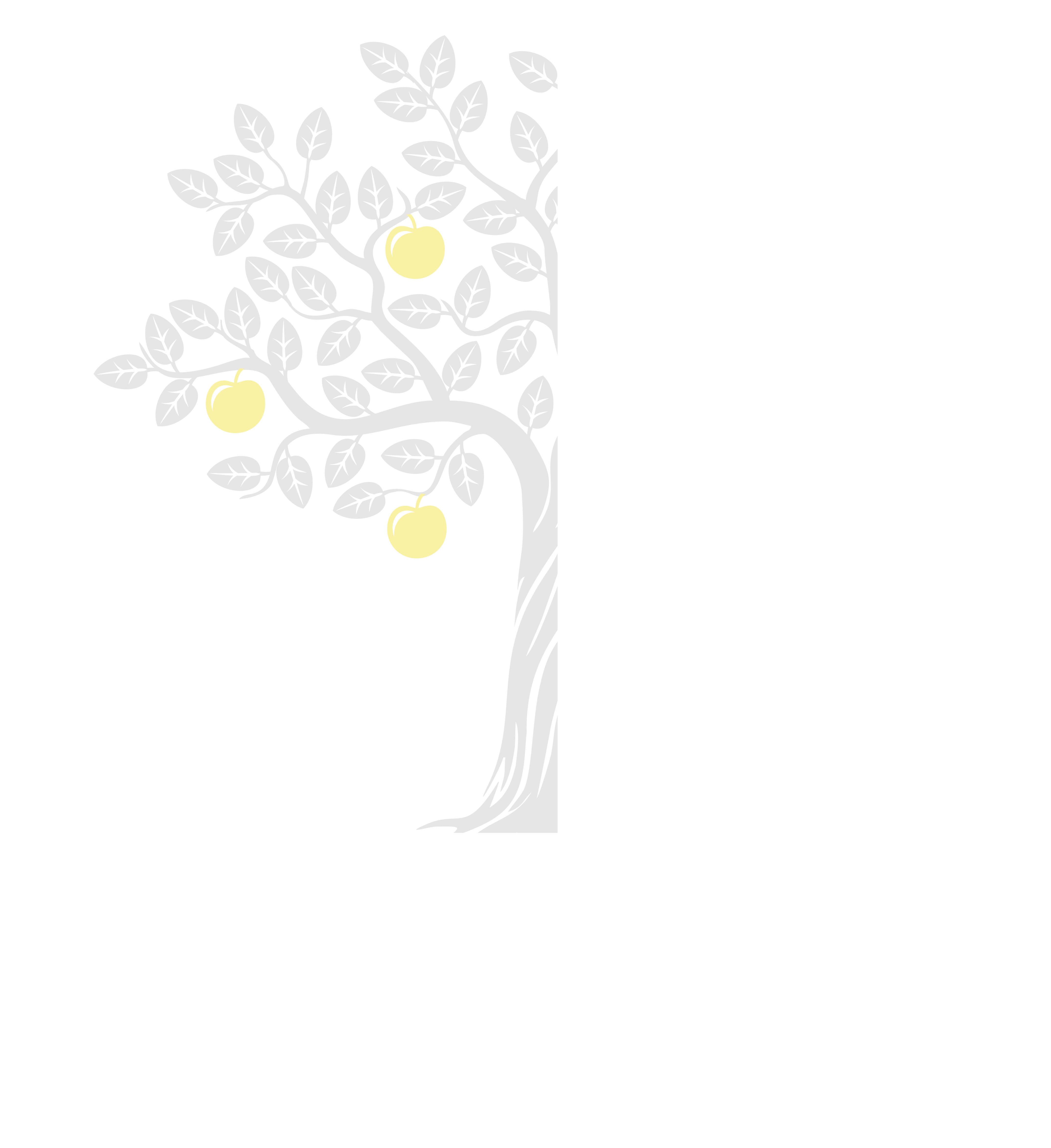 Основы методики, основные принципы деятельностного подхода, виды и приемы современных педагогических технологий
Основы формирования содержания образования
Педагогические закономерности организации образовательного процесса
Планирование и проведение занятий
Основной текст
Источники профессиональных дефицитов
Качество профессиональной подготовки
 

Быстрое изменение в области науки и техники, 
    к которым необходимо успеть адаптироваться,

   уровень компетенций не успевает за    современными     тенденциями развития дошкольного образования
Основной текст
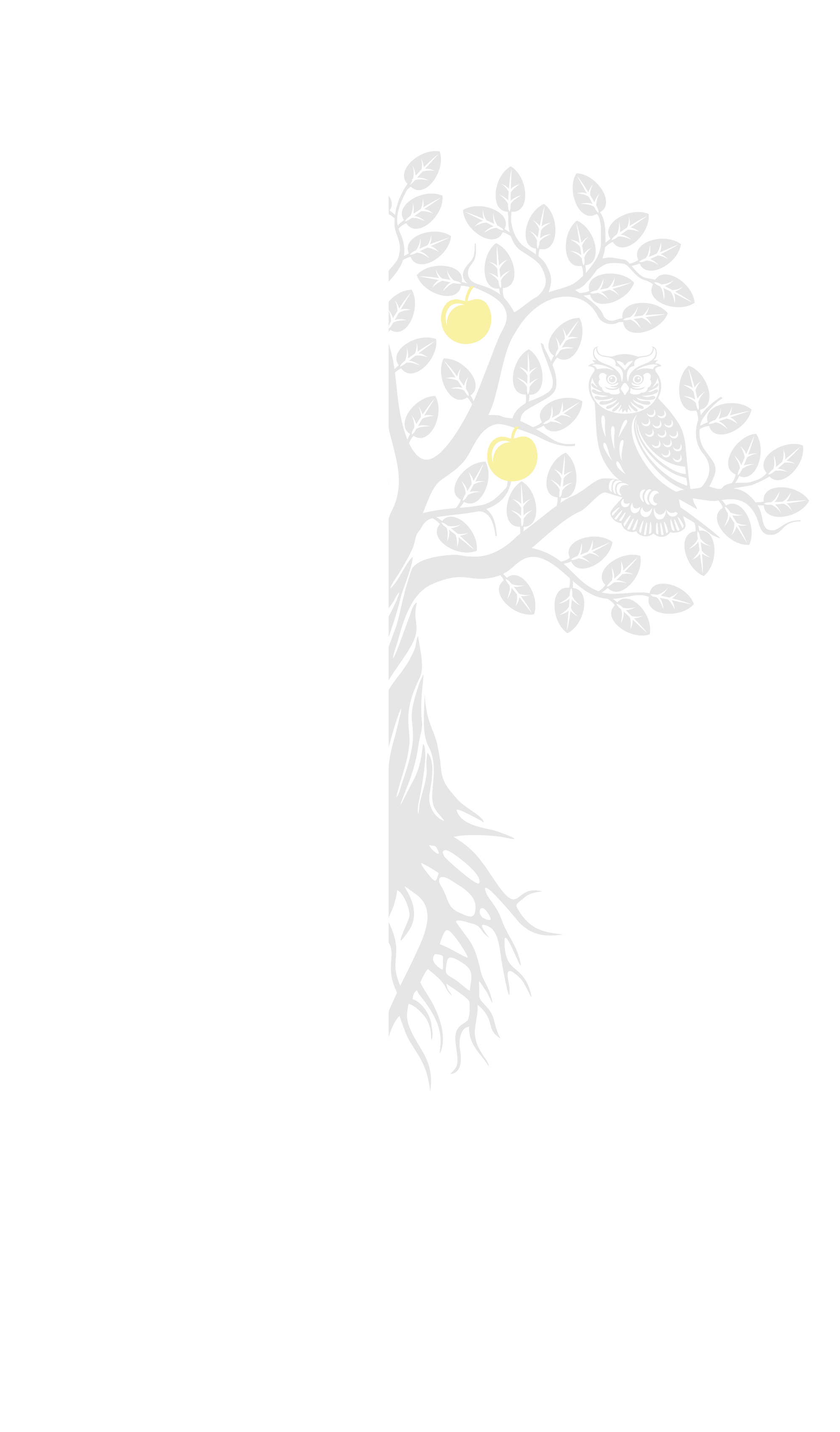 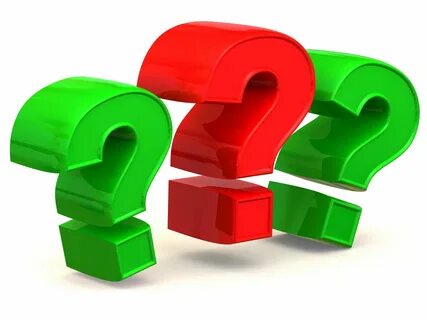 Пути совершенствования профессионального развития педагога дошкольного образования
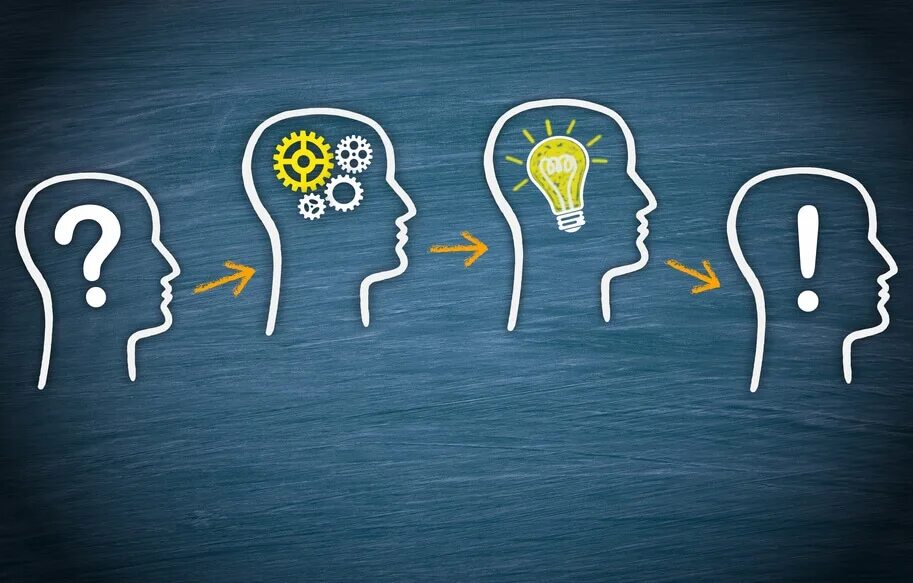 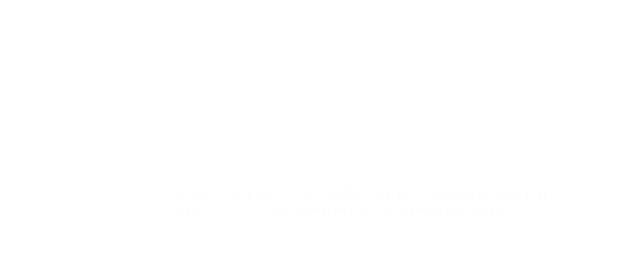 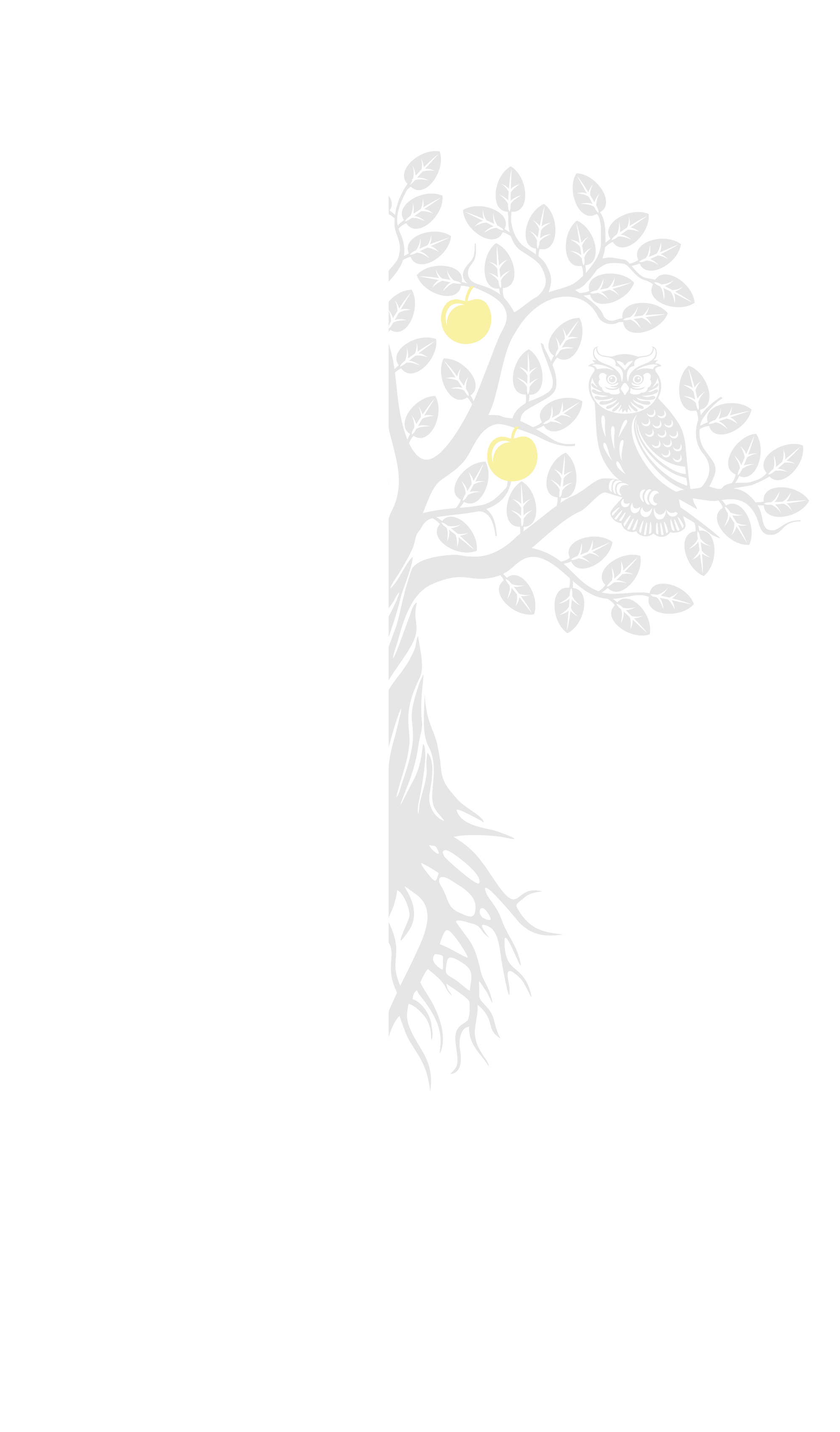 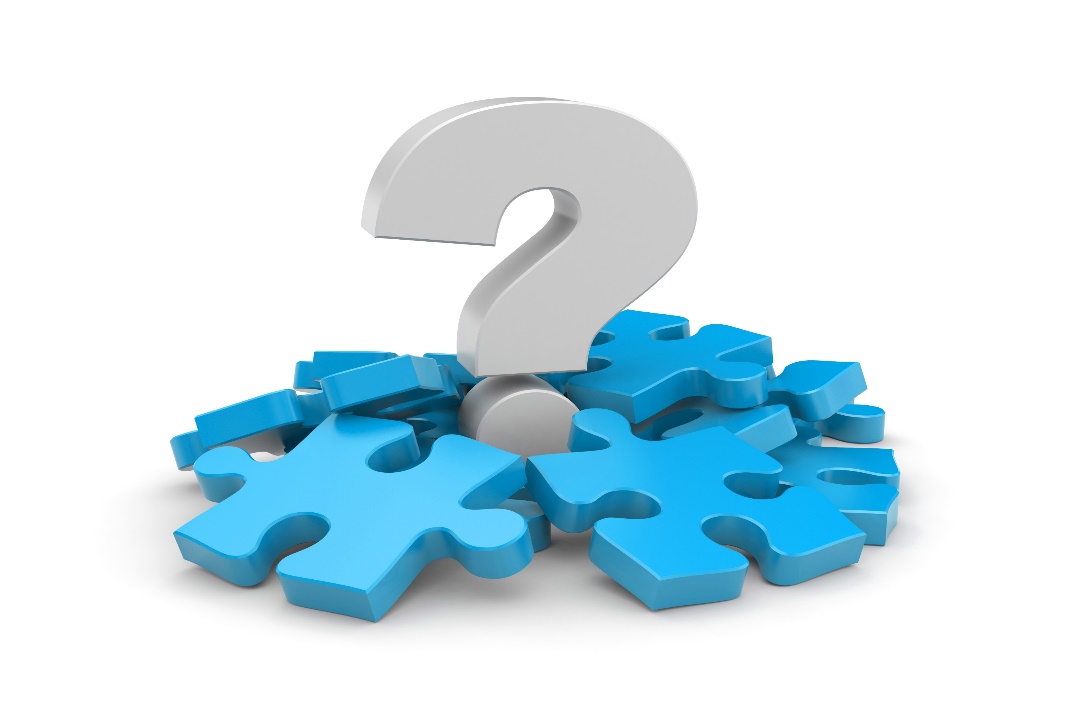 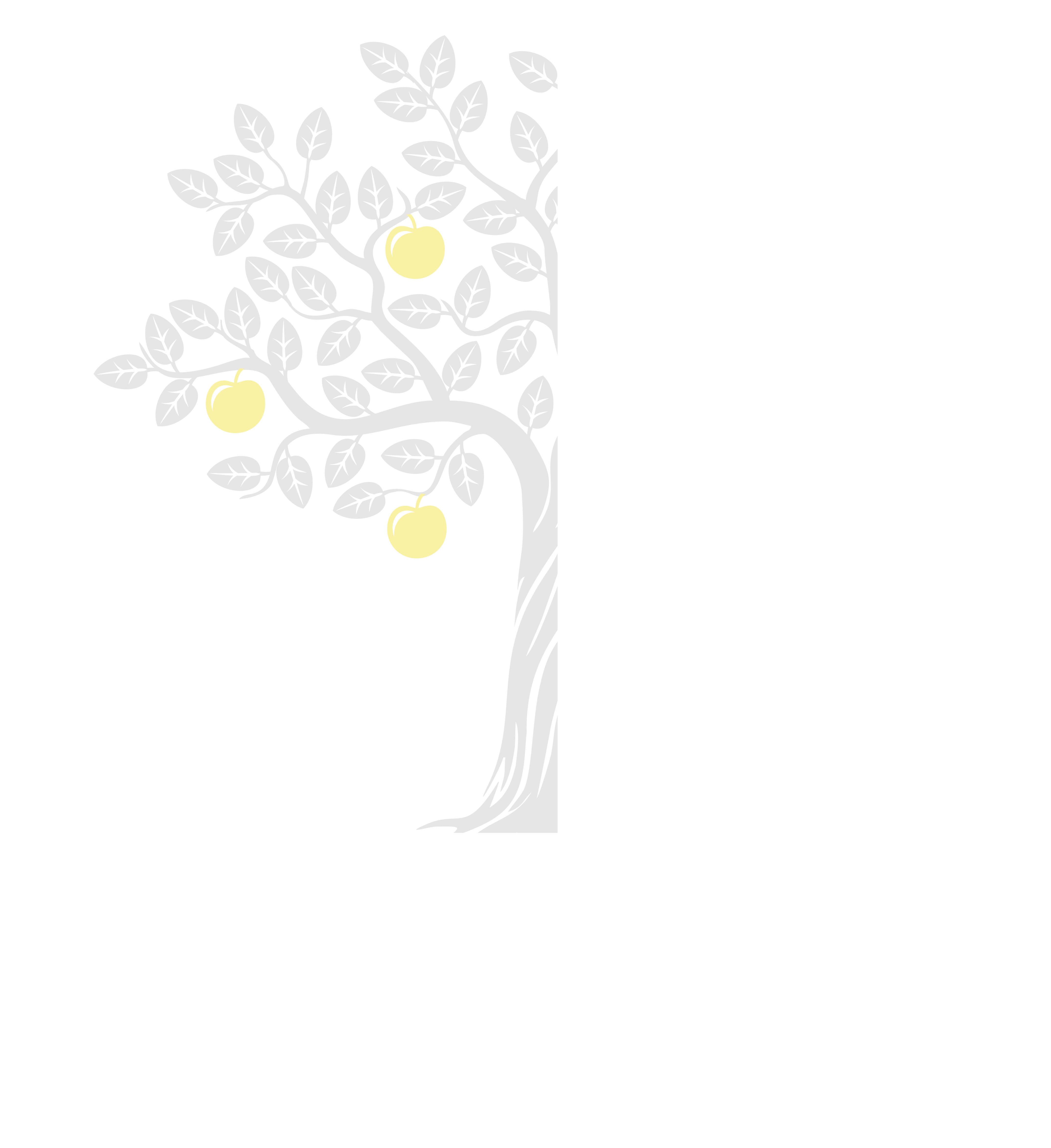 Если владеть технологией прогнозирования возможных результатов, то риски можно уменьшить, негативные последствия предотвратить
Задачи
Определить точки повышенного риска
Оценить степень риска
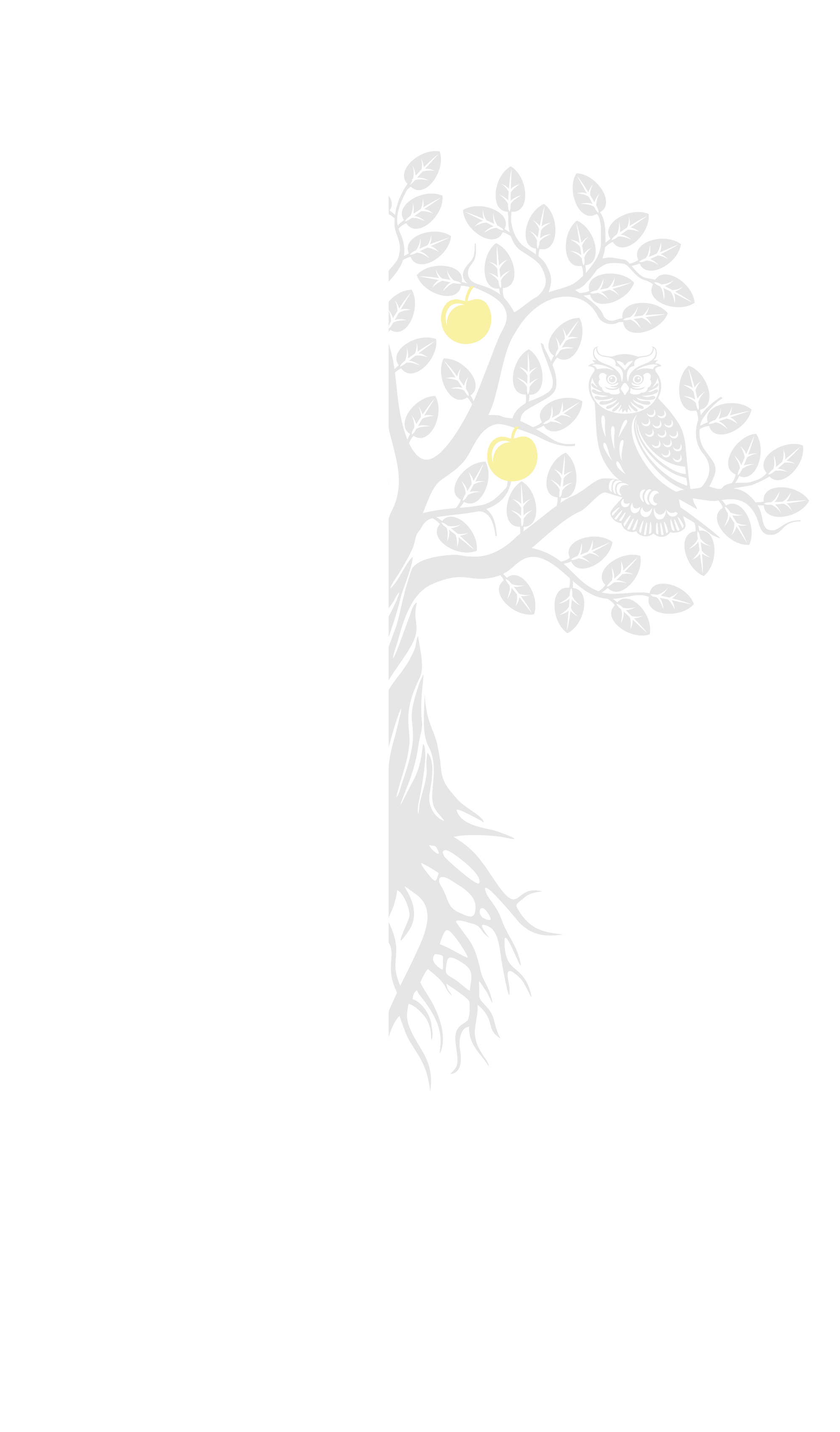 Методические шаги в рамках работы по активизации осознания и принятия профессиональных дефицитов
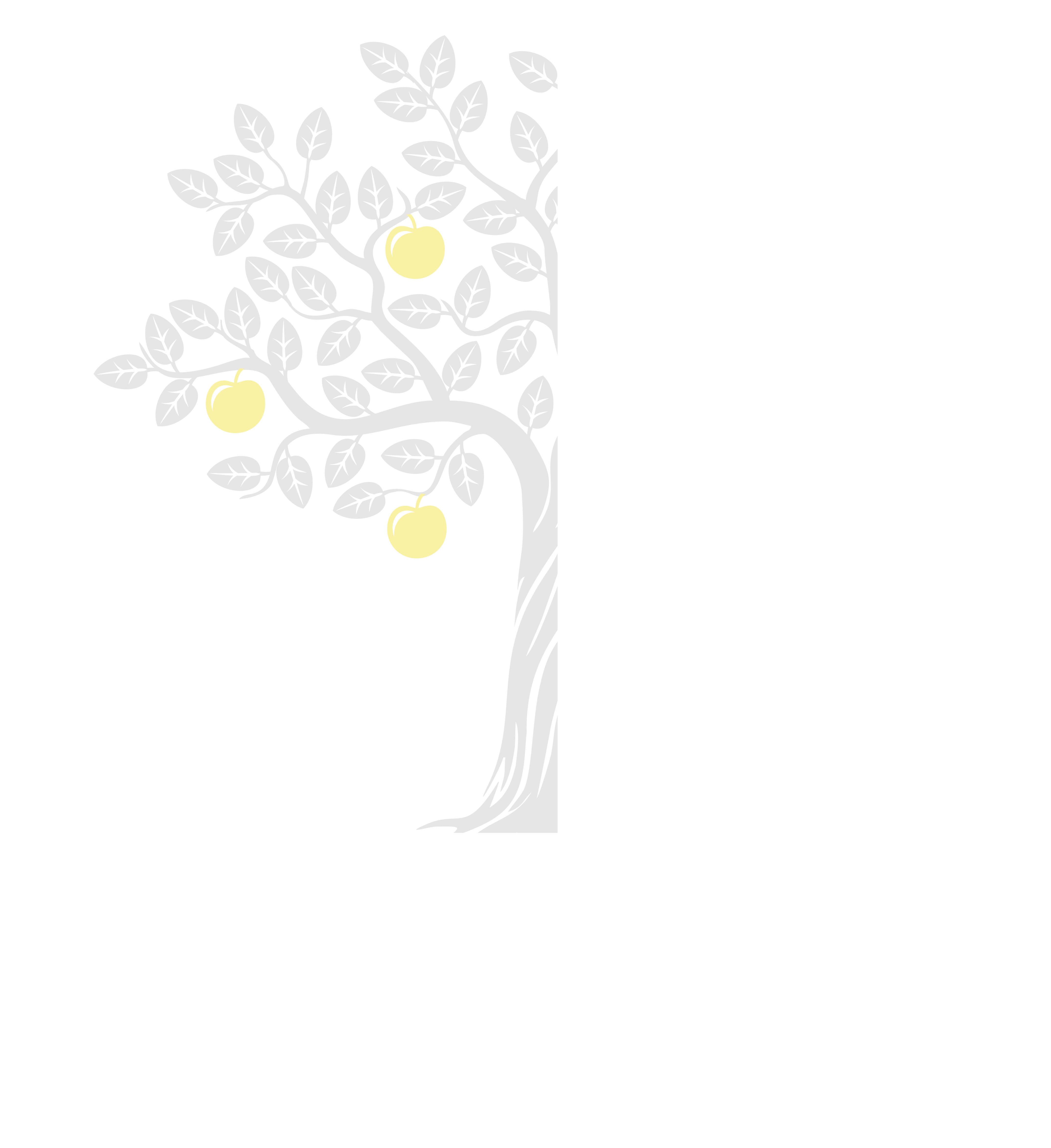 Профессиональная помощь в оценке и осознании профессиональных дефицитов, готовность к профессиональному самоопределению и совершенствованию
 Анализ, самооценка и взаимное оценивание профессиональных действий
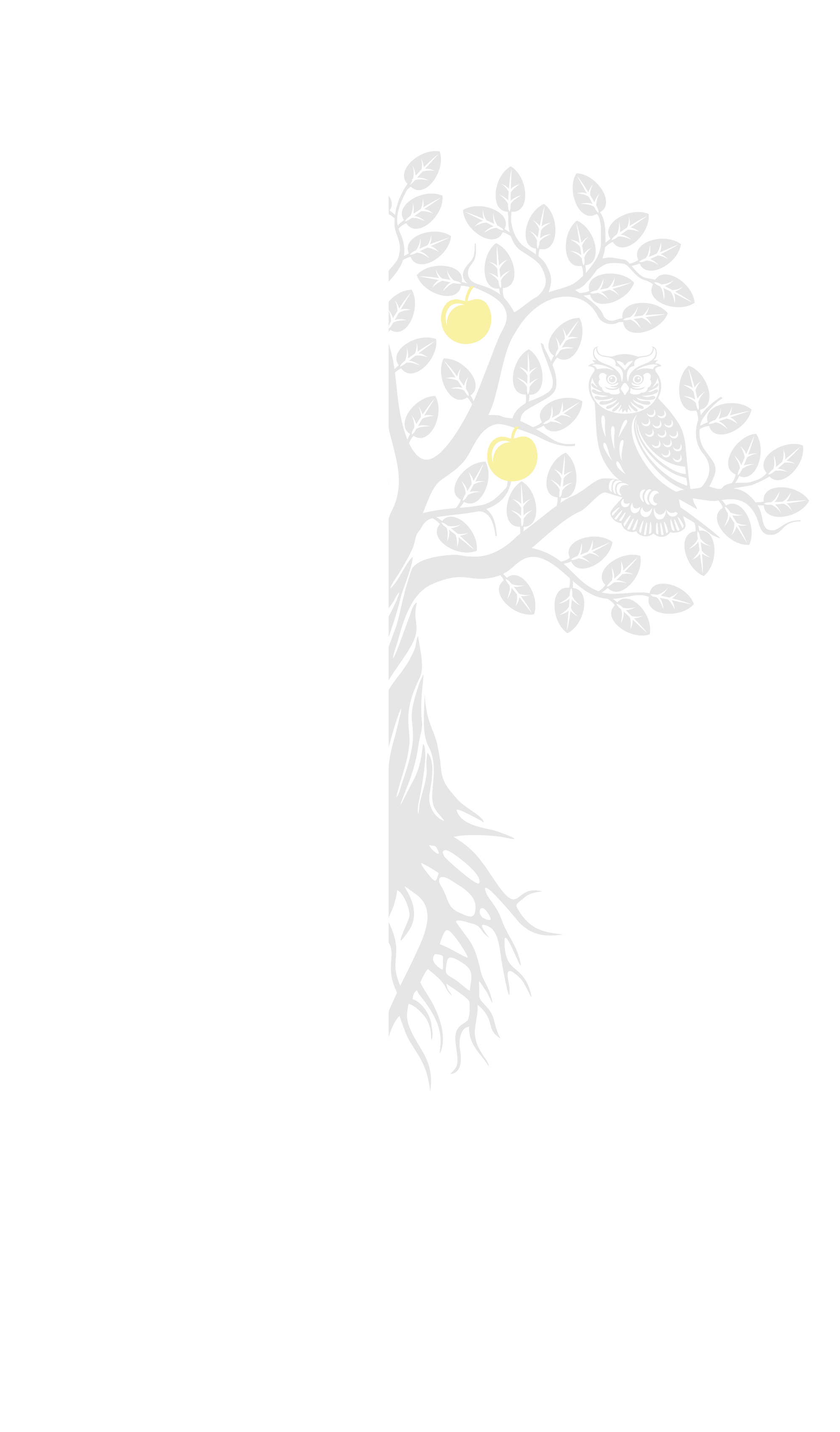 Методические шаги в рамках работы по активизации осознания и принятия профессиональных дефицитов
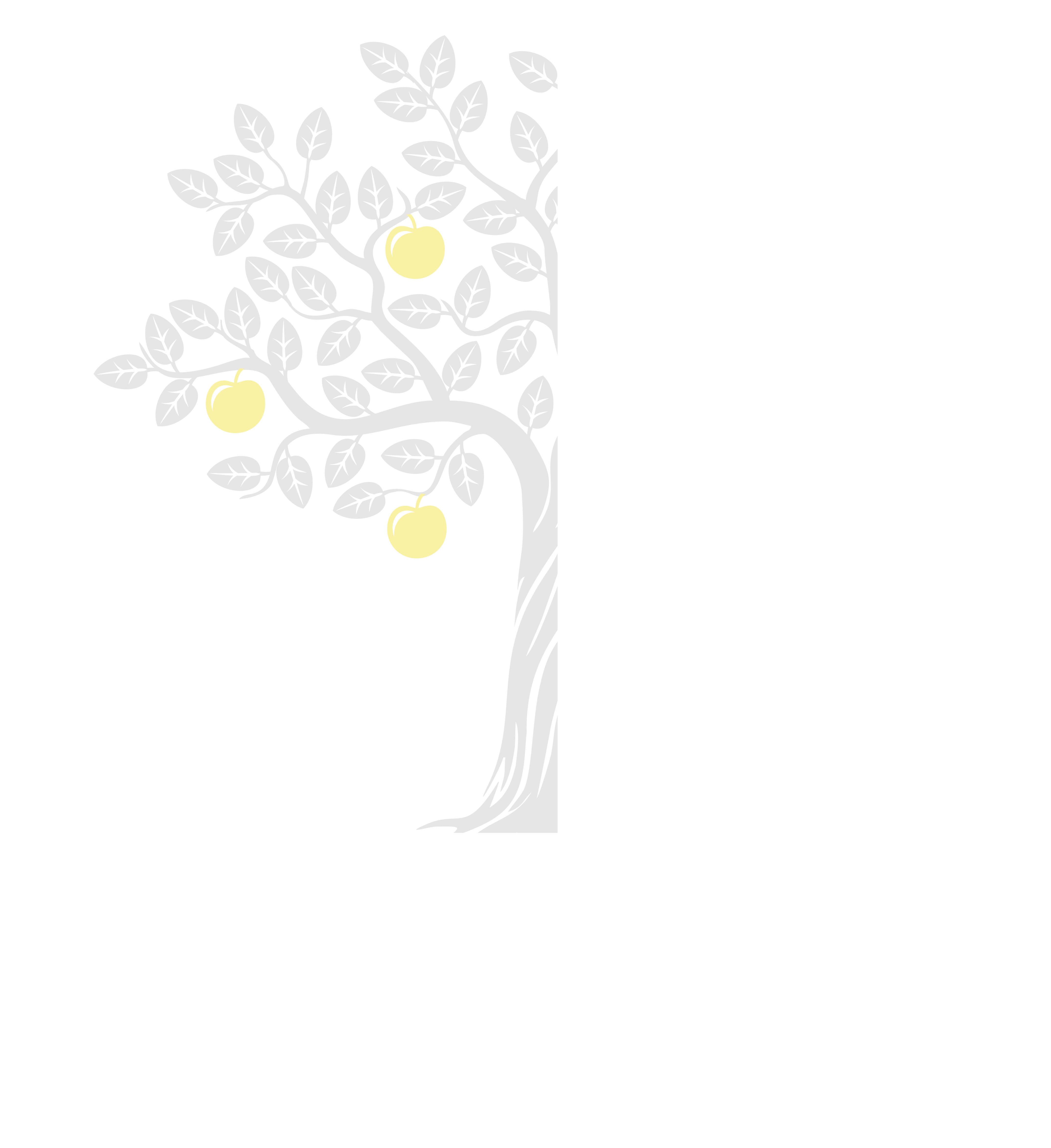 3. Психолого-педагогическое и методическое сопровождение по оценке и осознанию профессиональных дефицитов на основе рефлексии эффективности педагогических действий
4. Поиск и определение способа преодоления дефицитов возможен только на основе выявленных образовательных потребностей
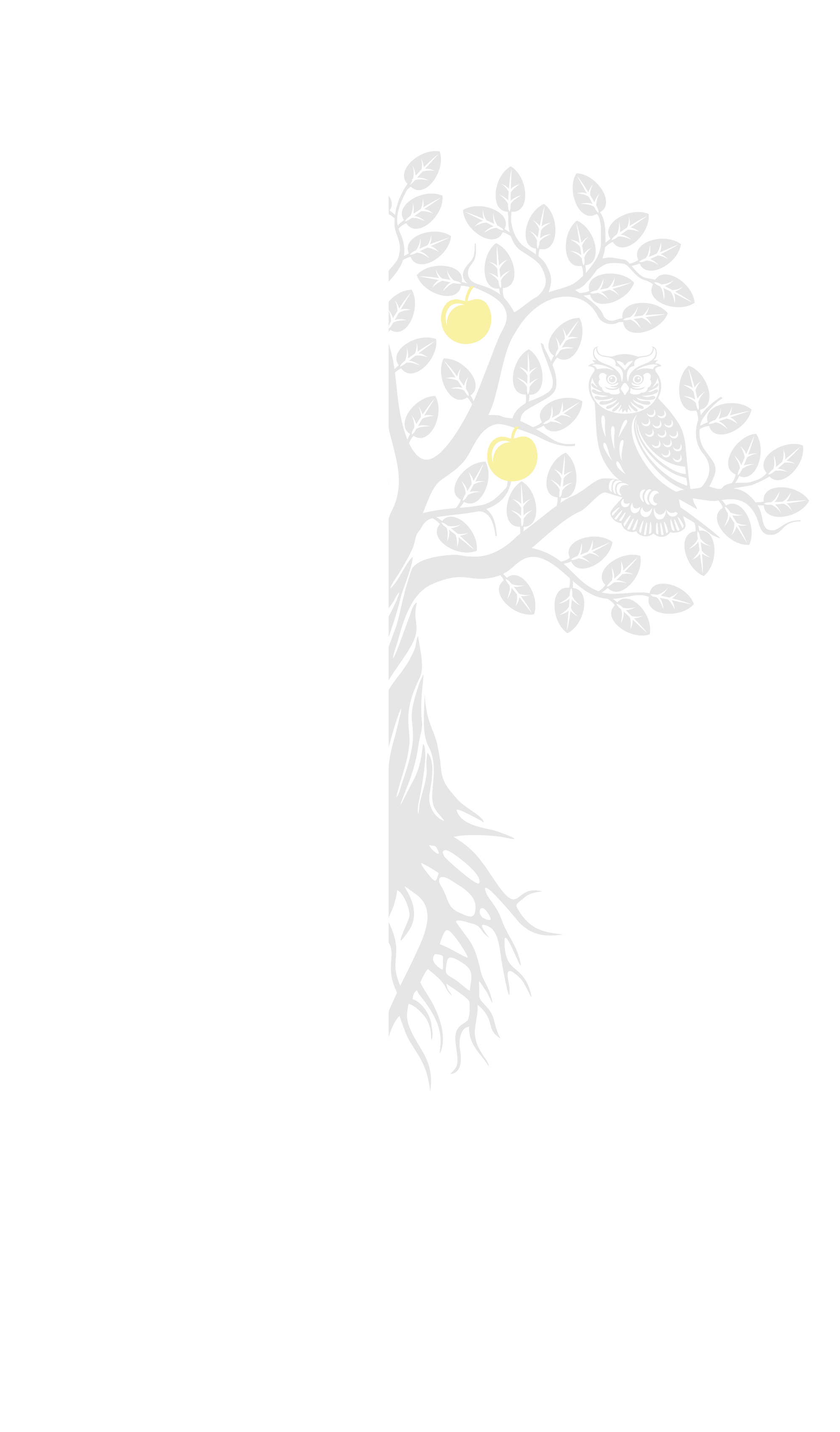 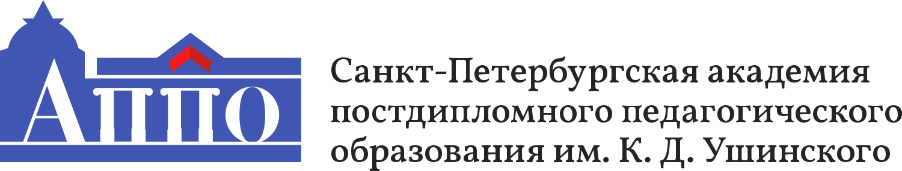 З «Профессиональное развитие педагогов дошкольных образовательных организаций Приморского района Санкт-Петербурга: проблемы и пути решения»
Александрова Елена Сергеевна,

к.п.н., доцент кафедры дошкольного образования, методист ЦНППМ СПб АППО
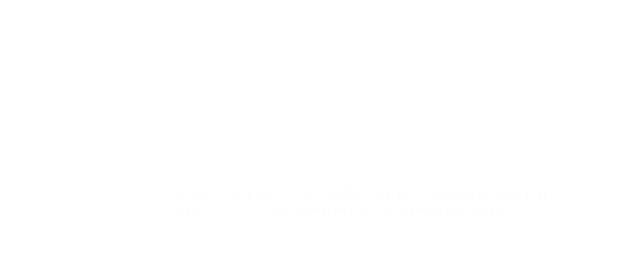 25 сентября 2024 года